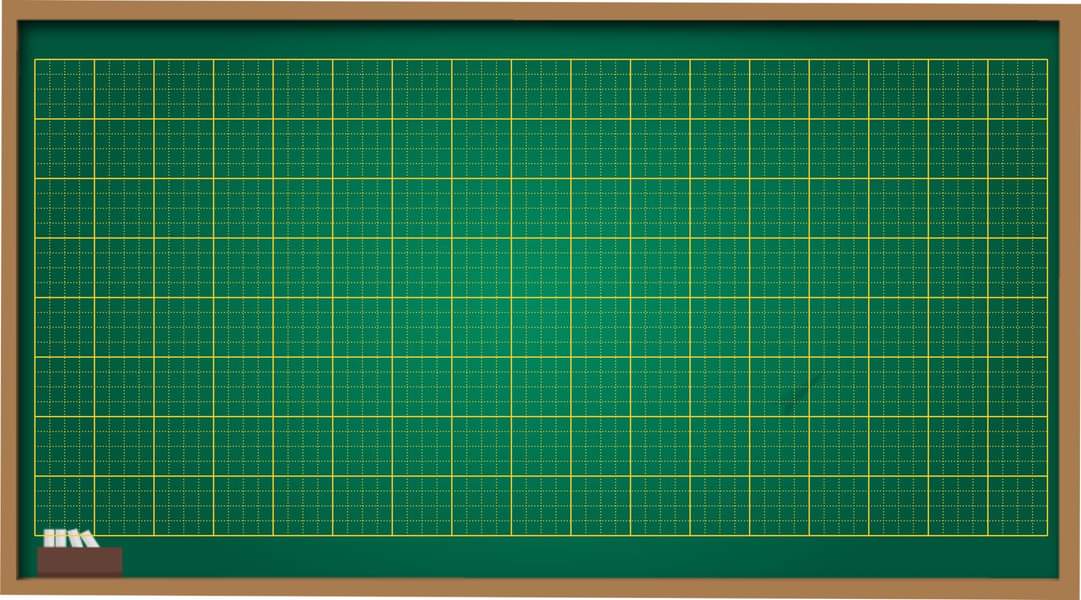 Thứ 6  ngày 18 tháng 4 năm 2025
Toán:
Bài 63 : Phép nhân phân số ( Tiết 1)
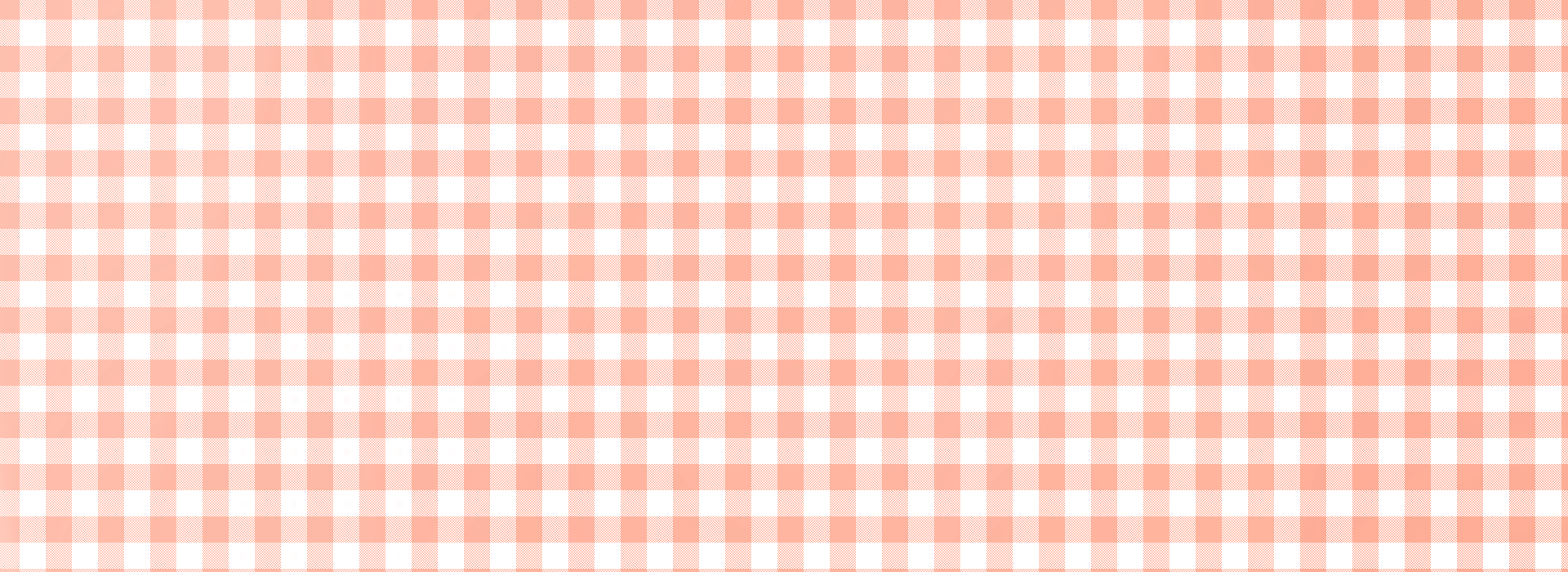 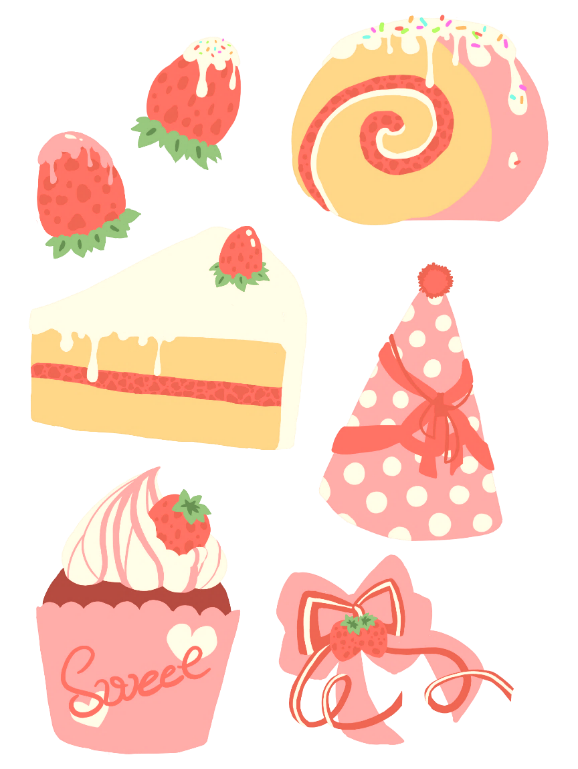 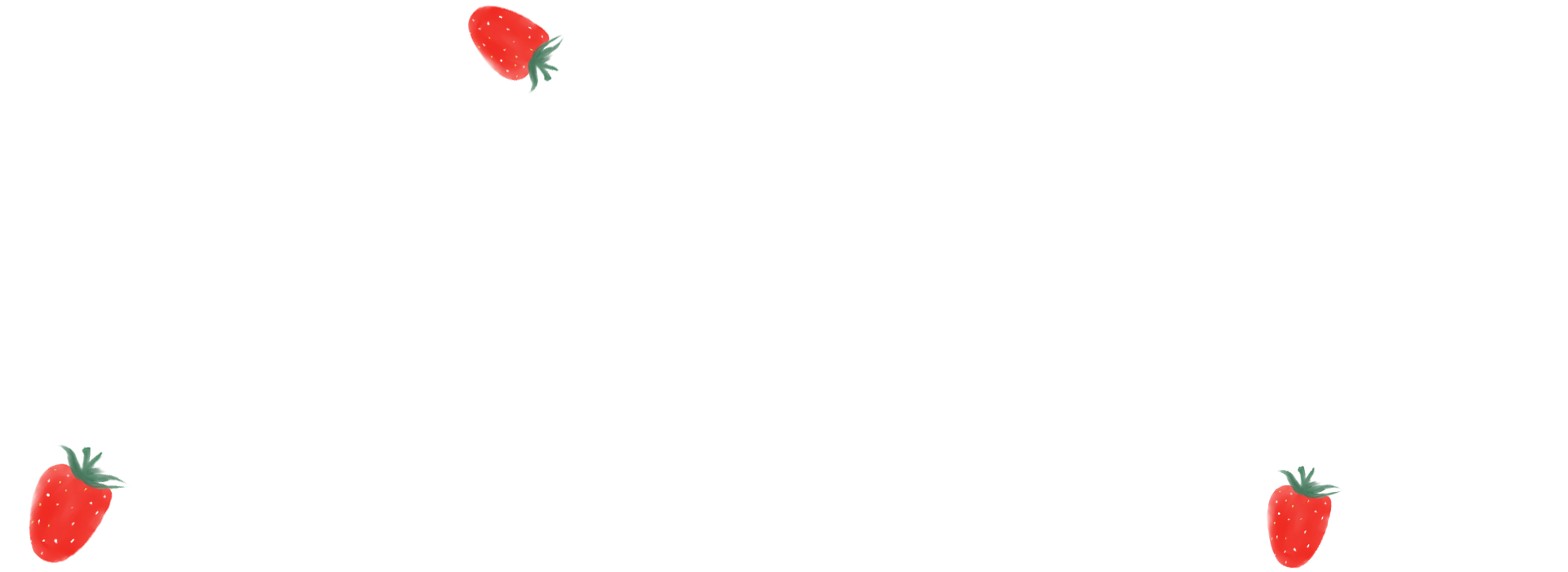 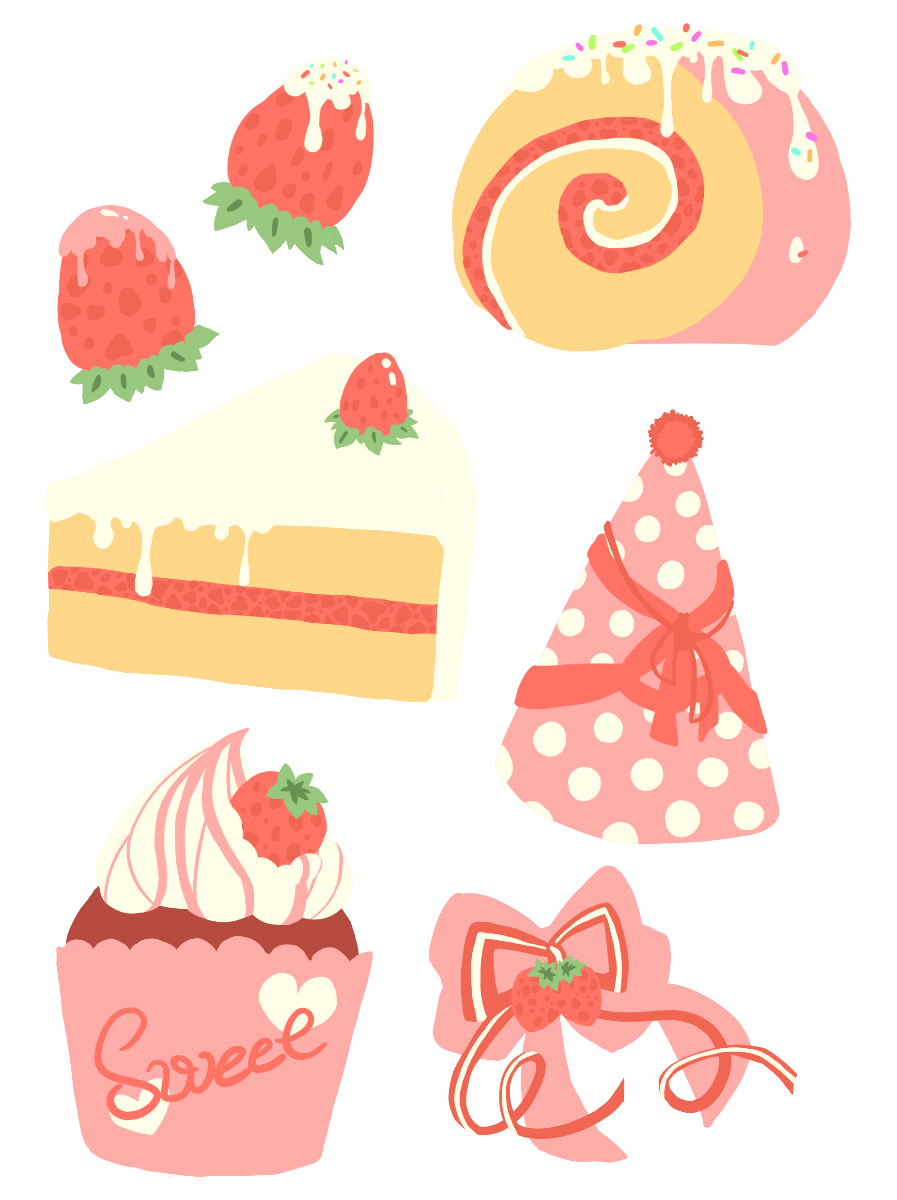 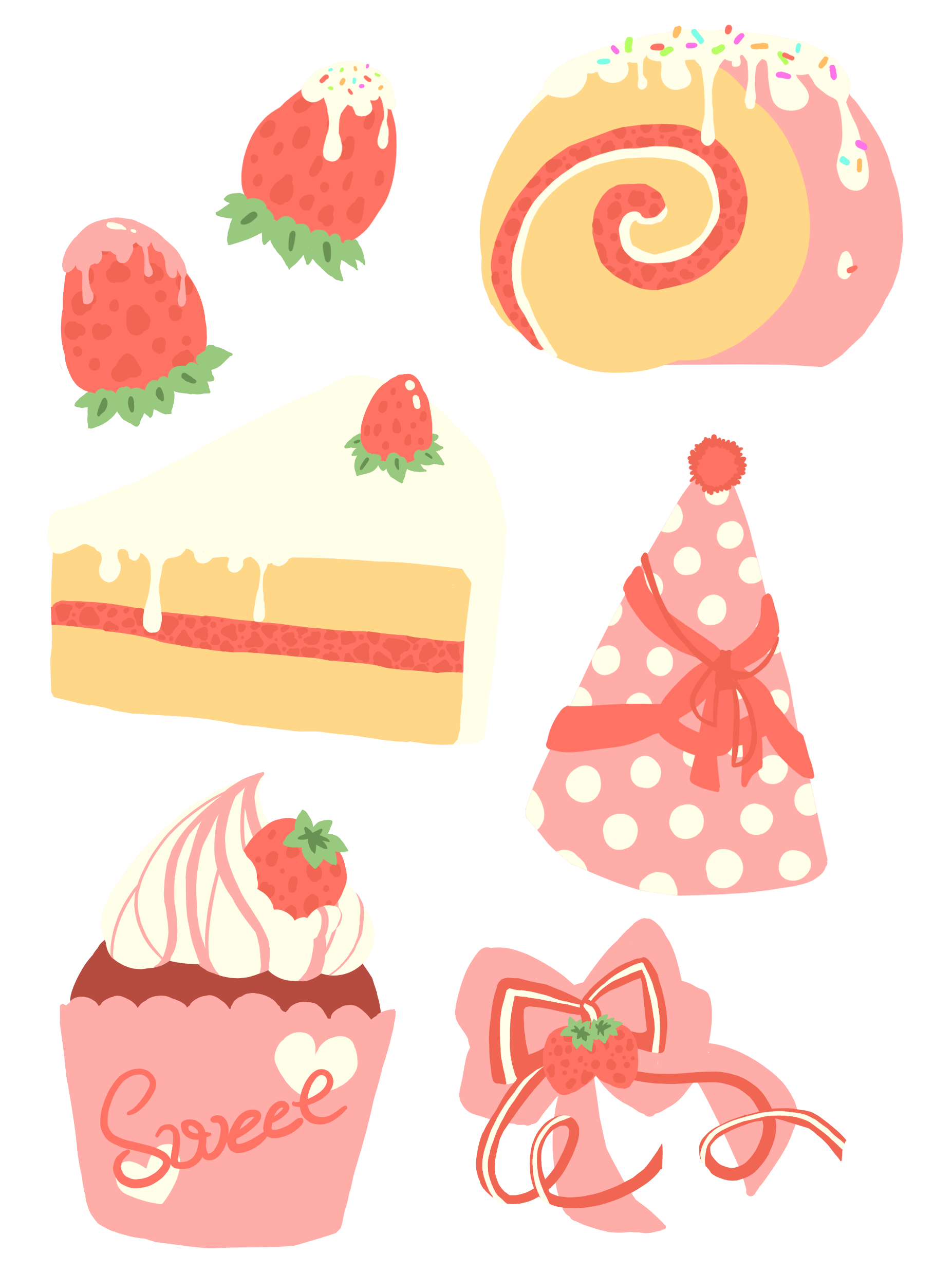 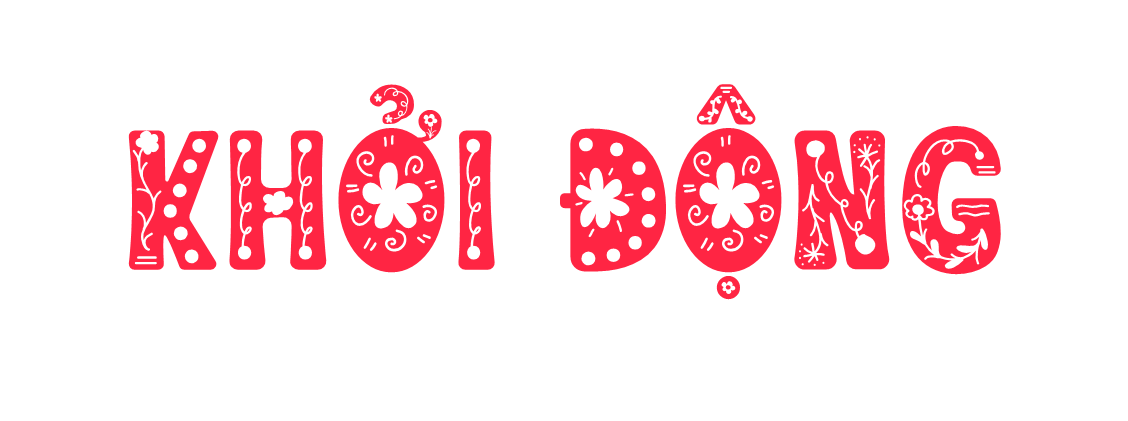 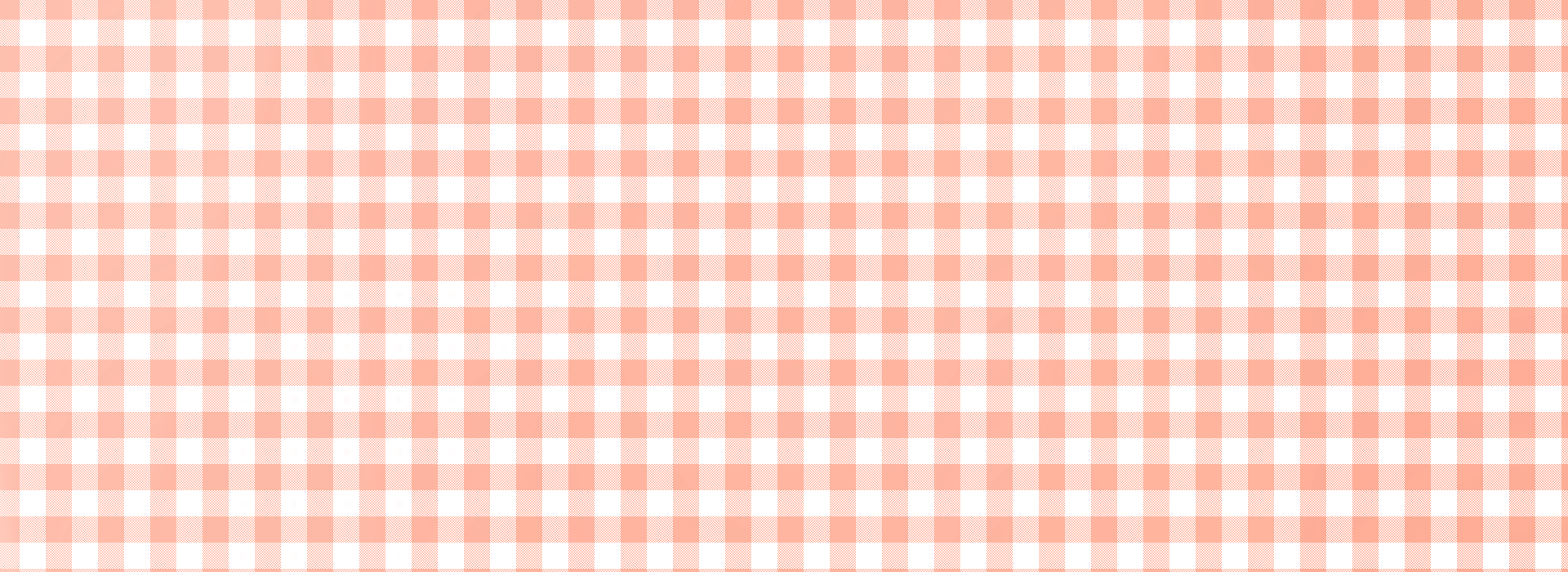 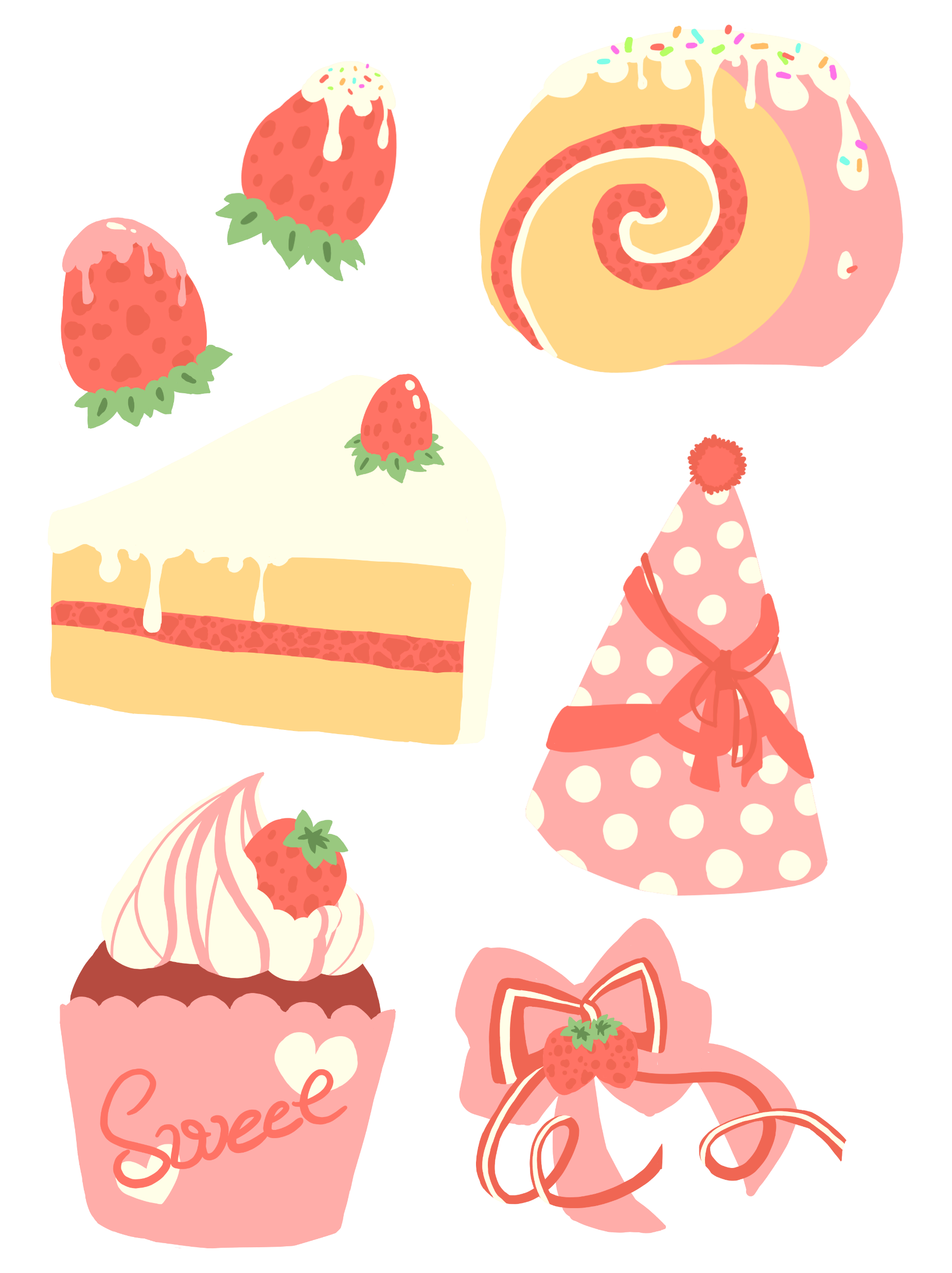 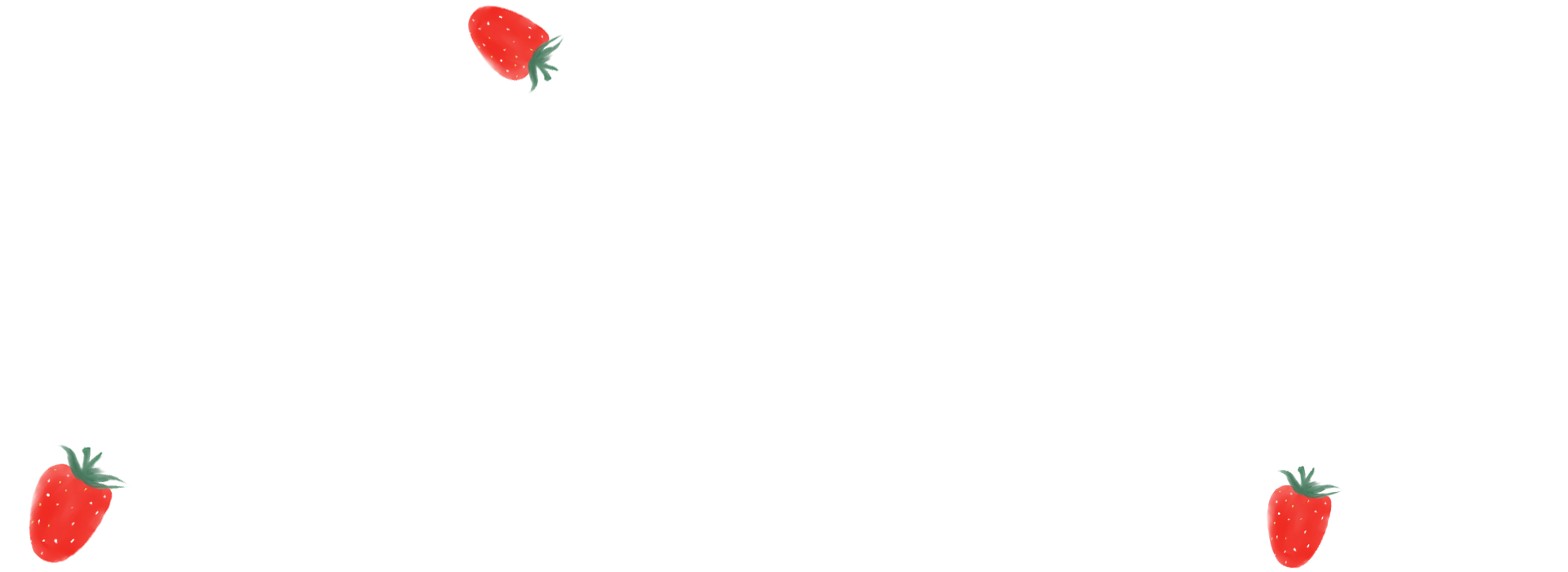 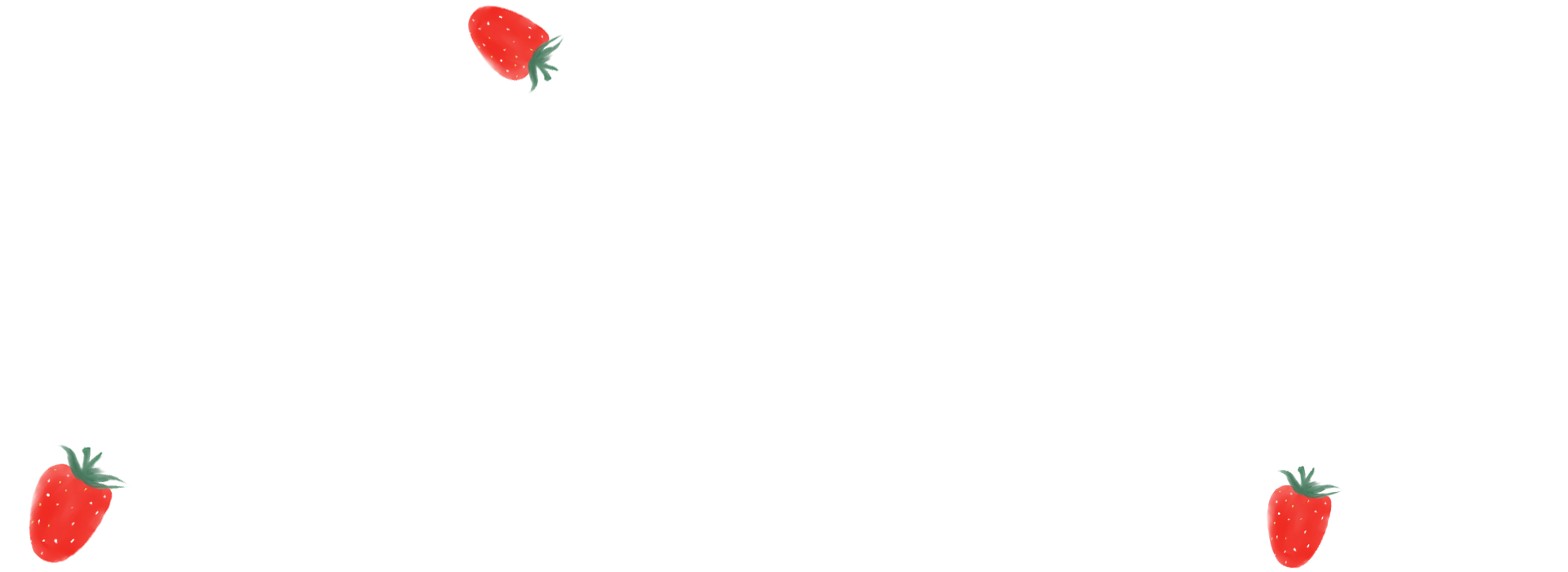 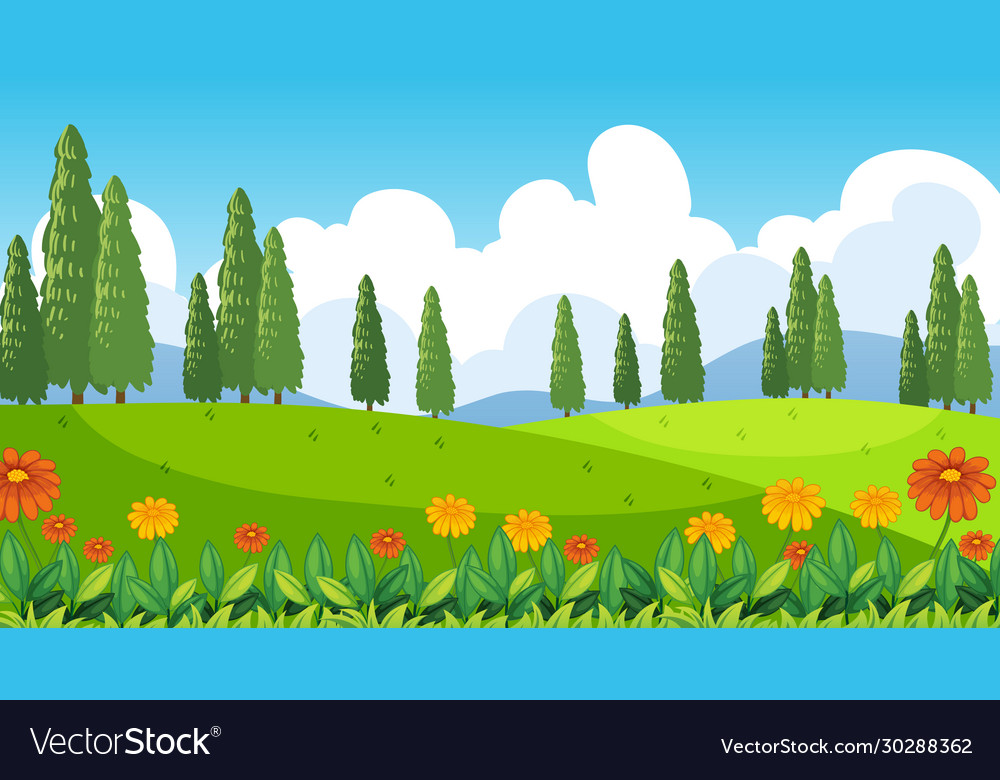 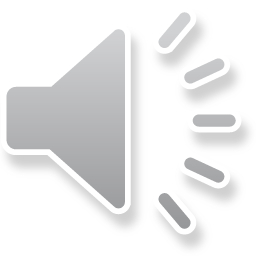 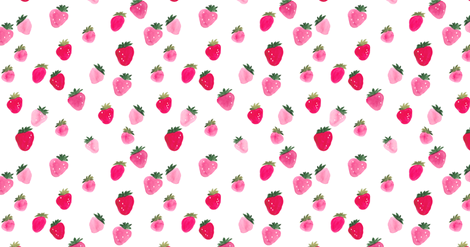 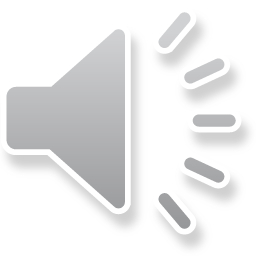 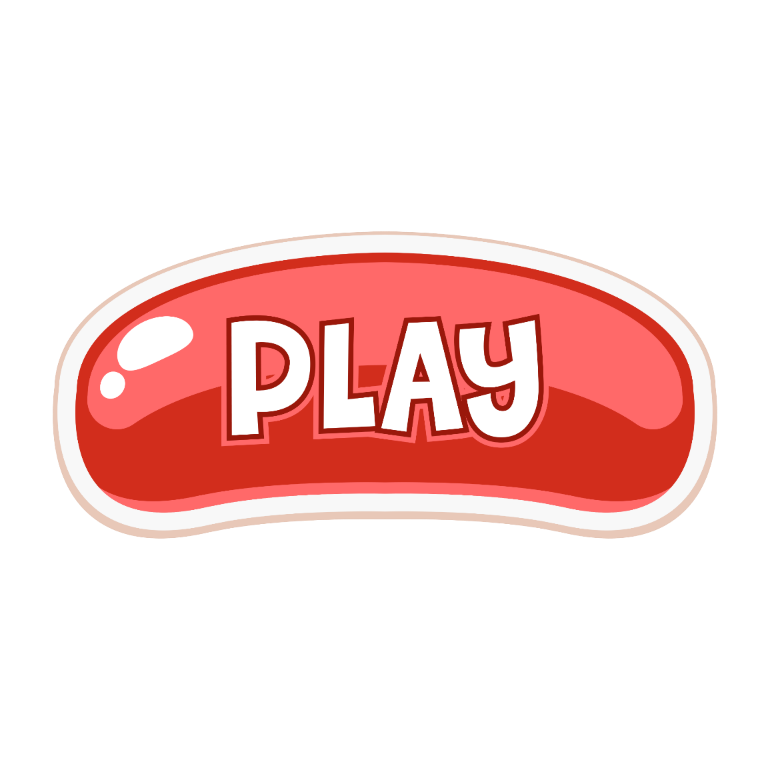 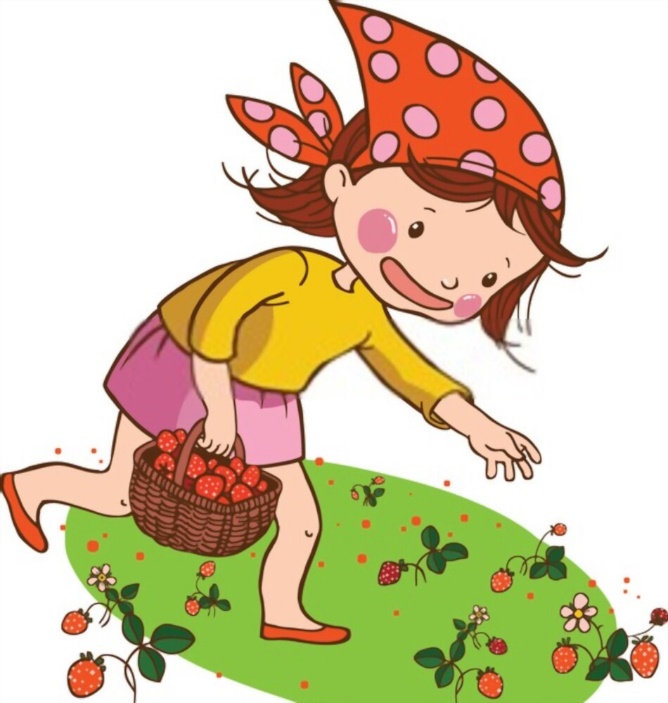 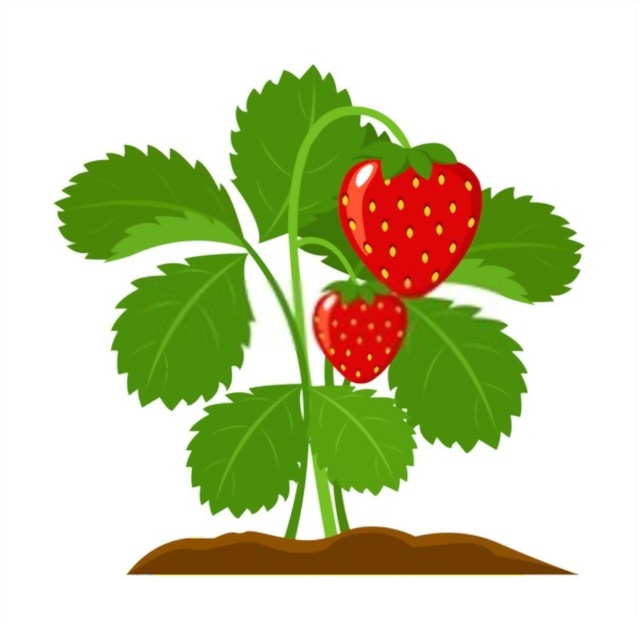 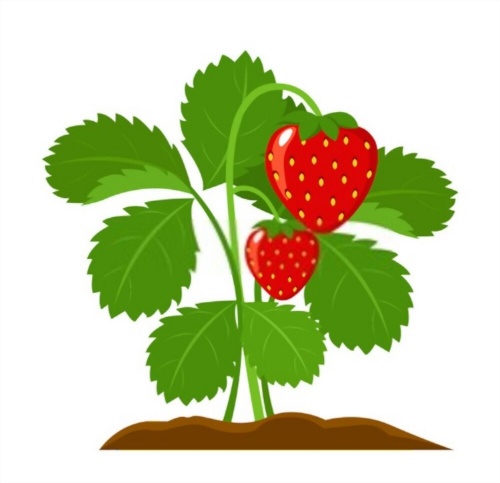 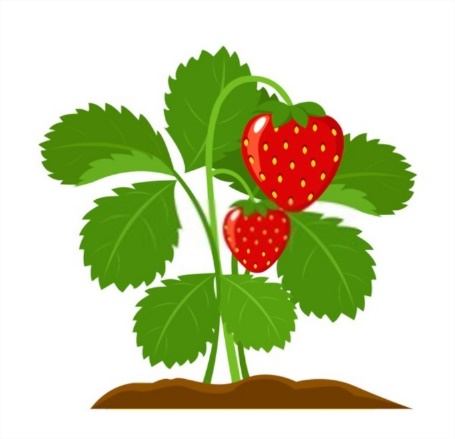 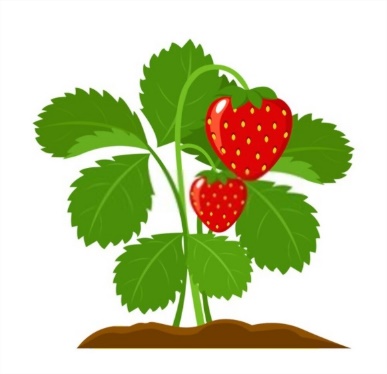 [Speaker Notes: Nhấn nút play để bắt đầu trò chơi.]
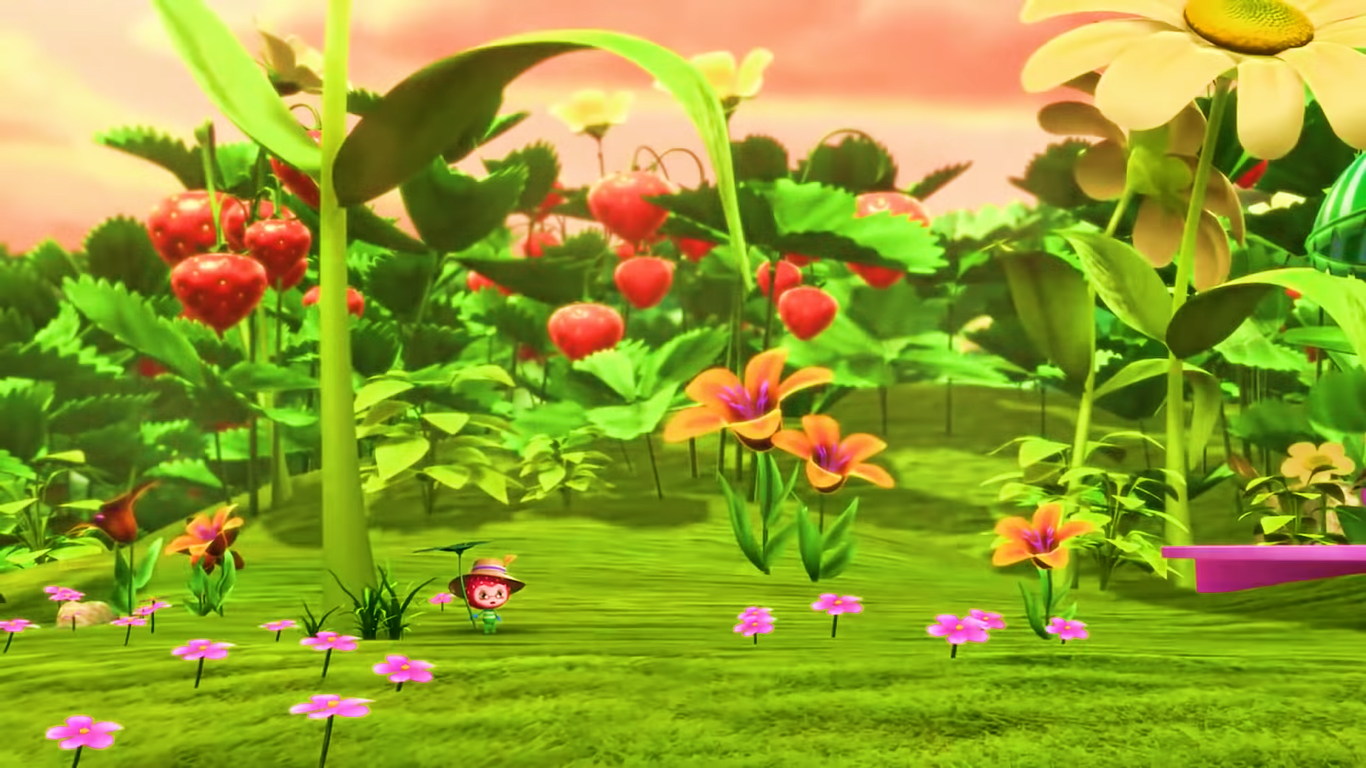 Tiếp tục bài học
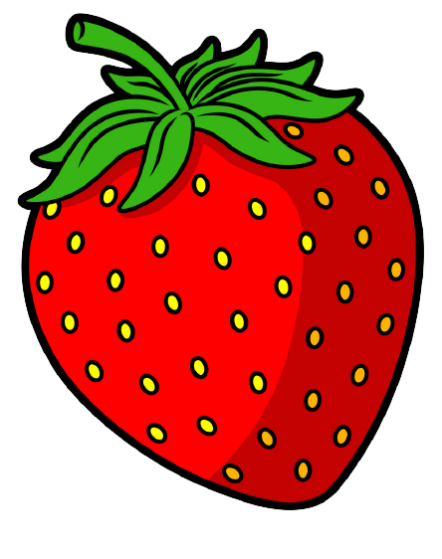 2
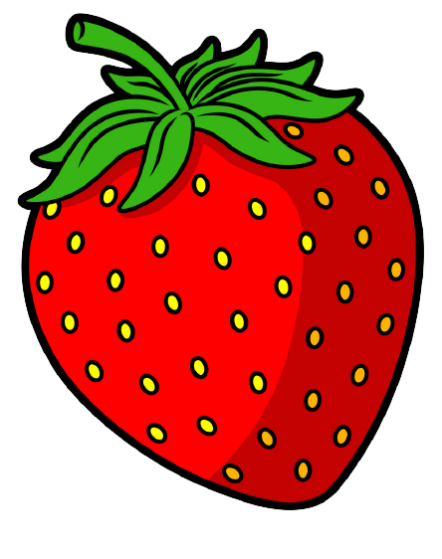 1
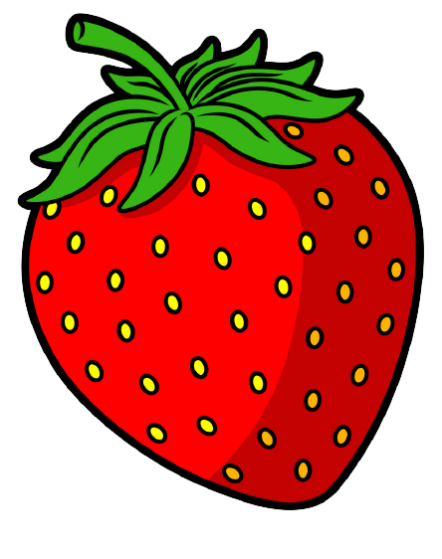 3
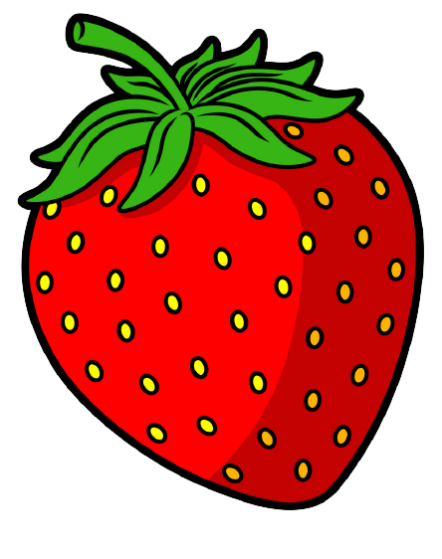 4
[Speaker Notes: Nhấn theo thứ tự từ quả dâu số 1 -> 4.]
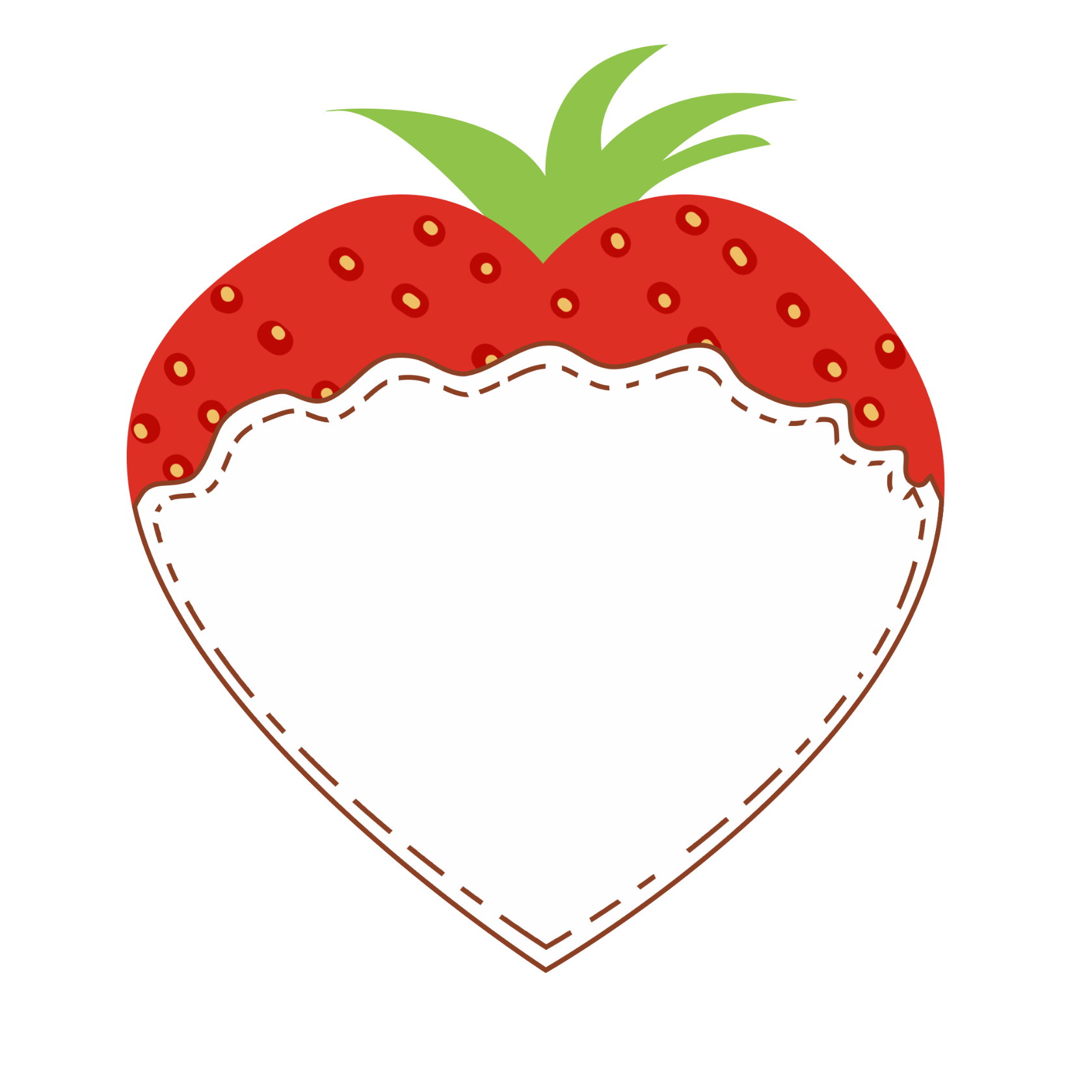 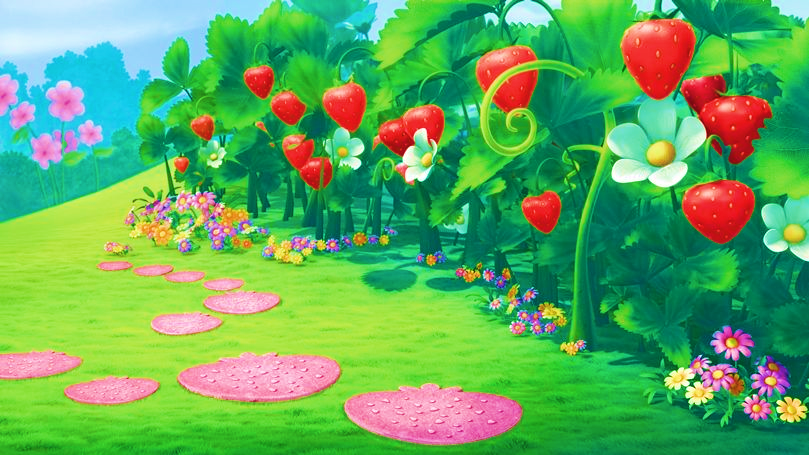 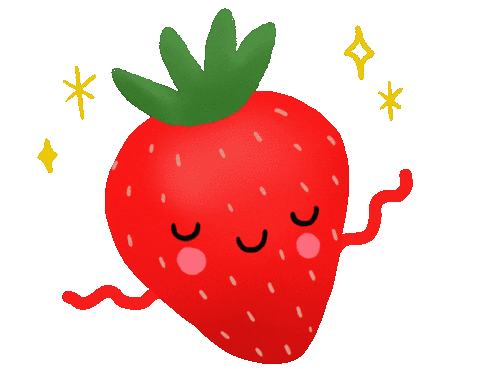 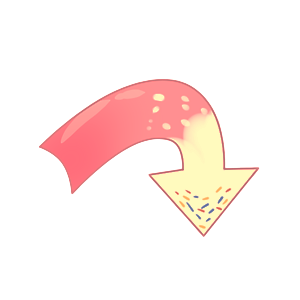 [Speaker Notes: Sau khi hiện kết quả sẽ xuất hiện mũi tên màu hồng. Nhấn vào mũi tên để quay về slide trò chơi.]
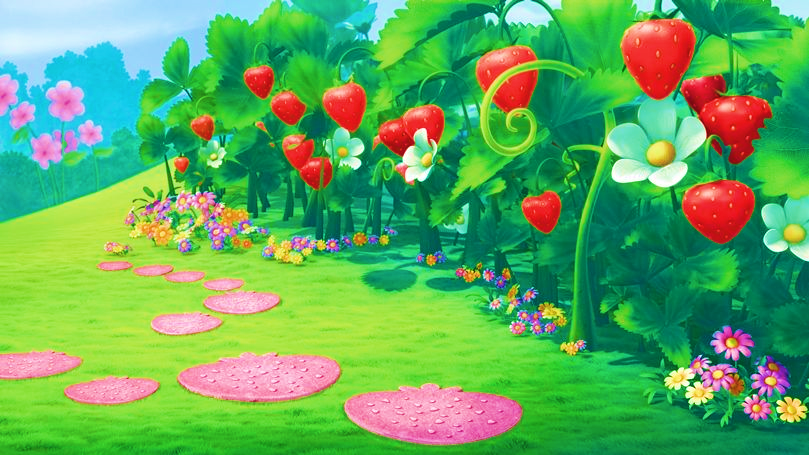 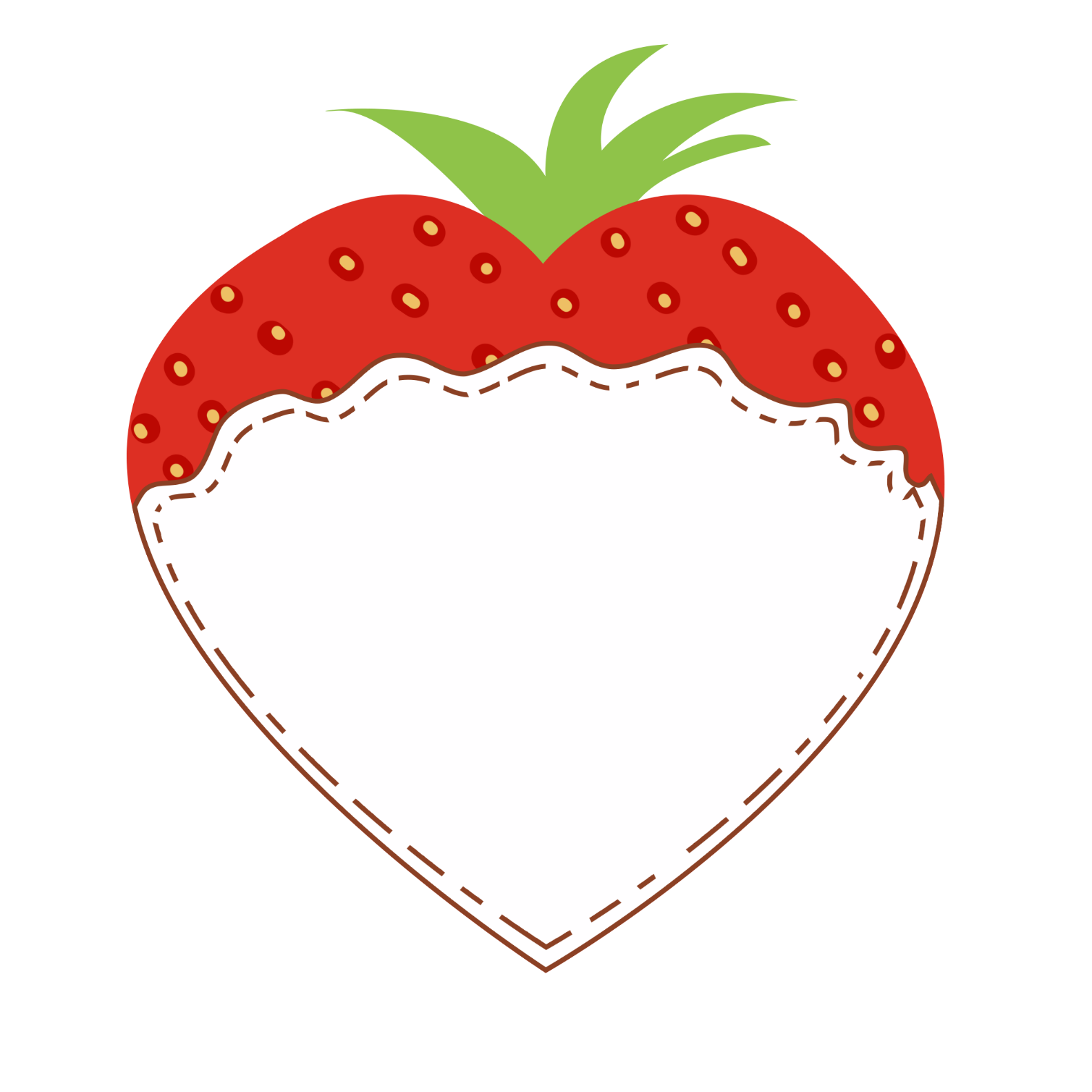 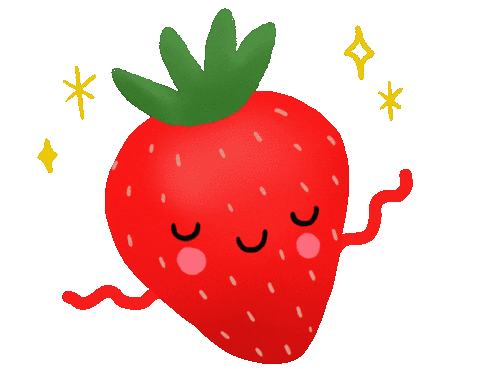 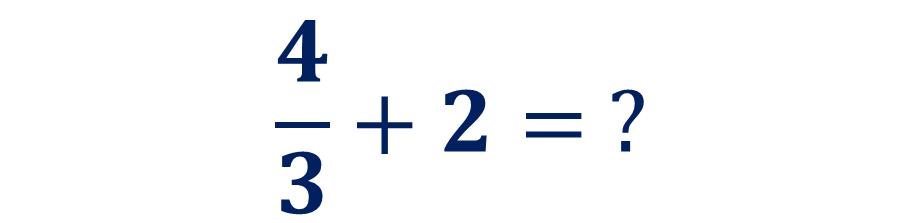 [Speaker Notes: Sau khi hiện kết quả sẽ xuất hiện mũi tên màu hồng. Nhấn vào mũi tên để quay về slide trò chơi.]
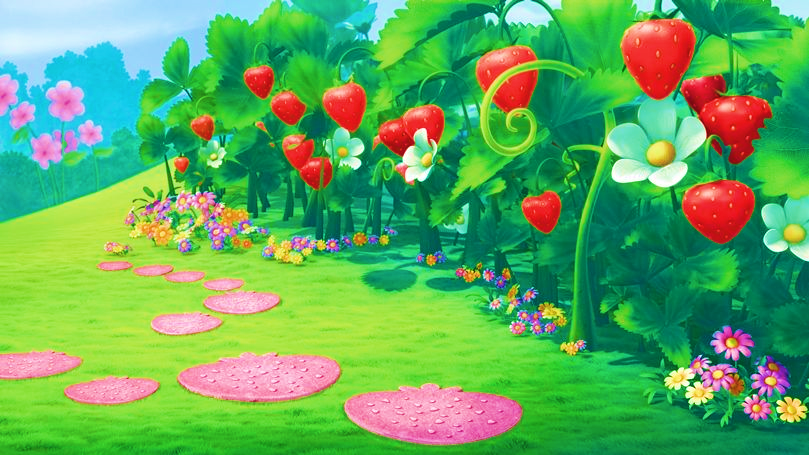 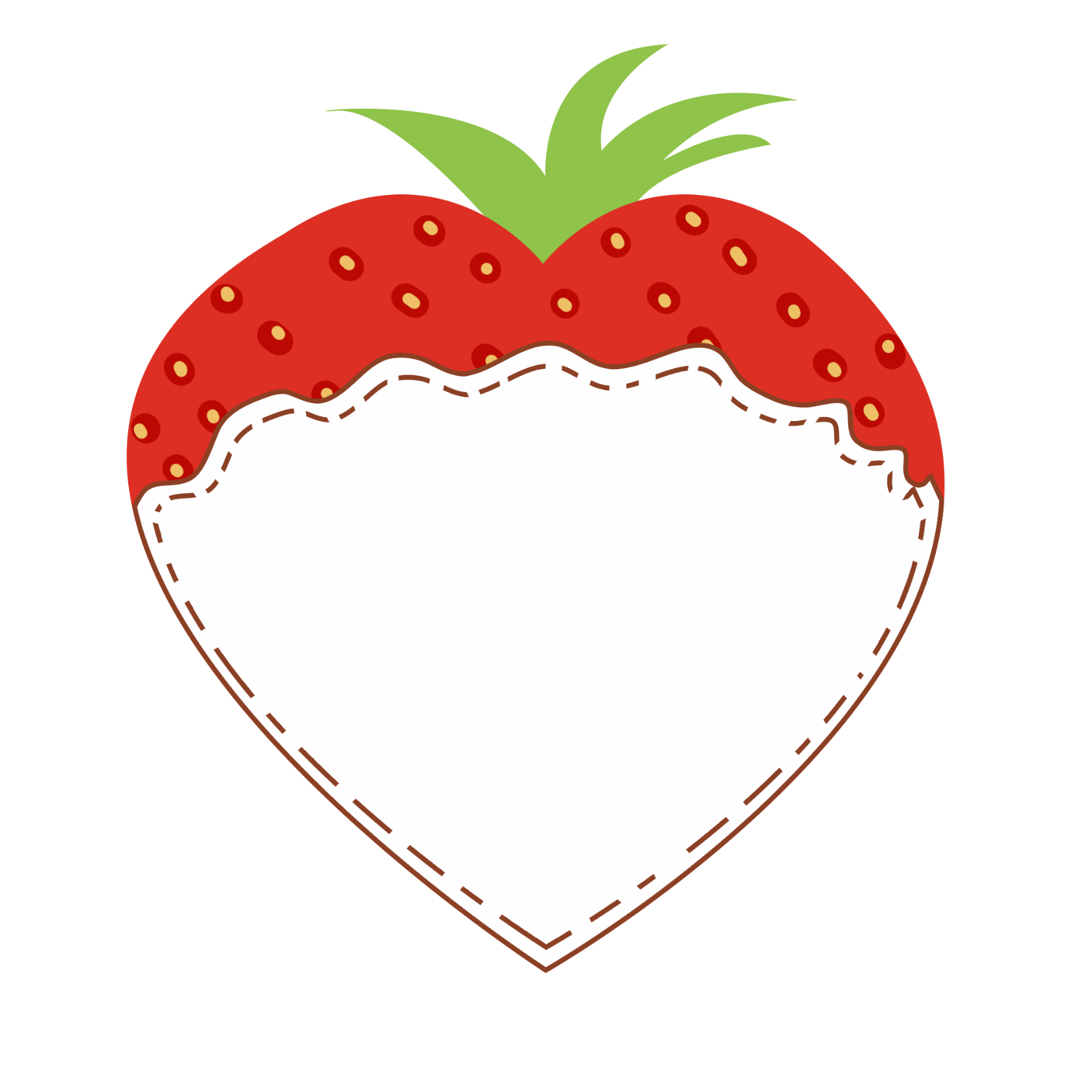 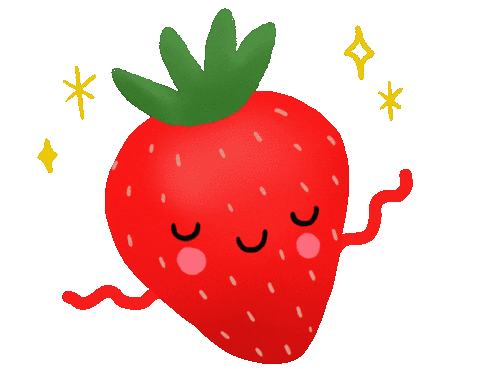 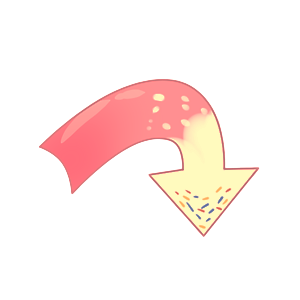 [Speaker Notes: Sau khi hiện kết quả sẽ xuất hiện mũi tên màu hồng. Nhấn vào mũi tên để quay về slide trò chơi.]
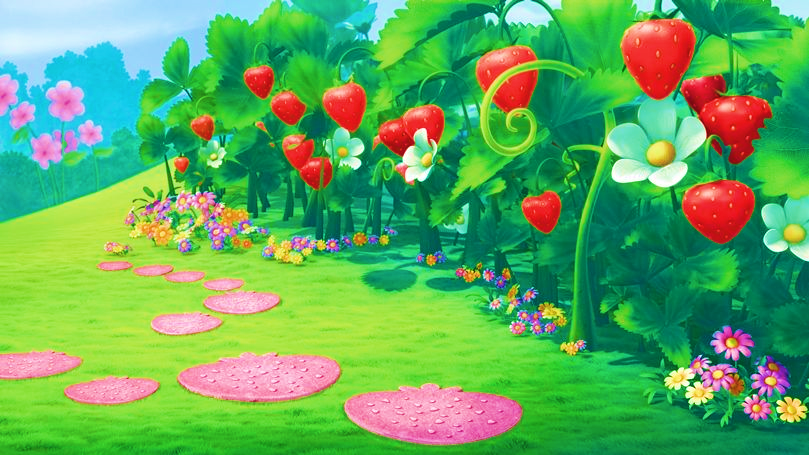 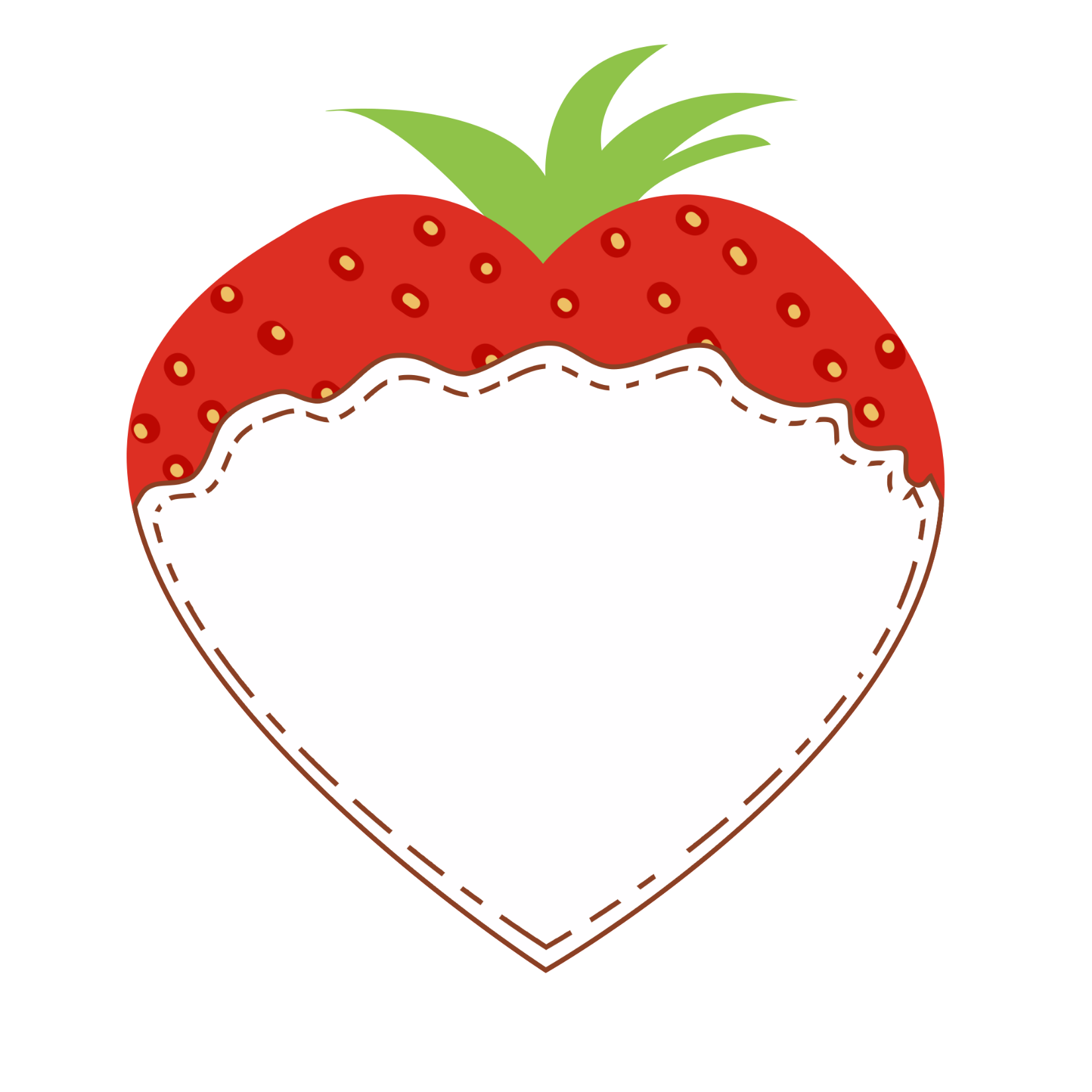 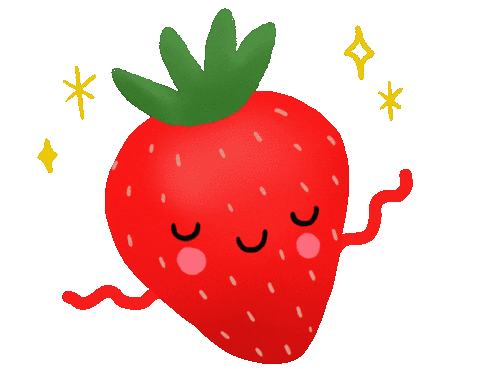 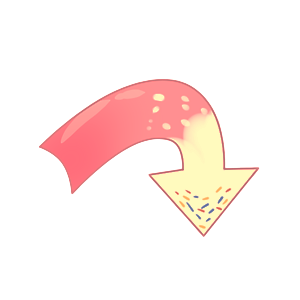 [Speaker Notes: Sau khi hiện kết quả sẽ xuất hiện mũi tên màu hồng. Nhấn vào mũi tên để quay về slide trò chơi.]
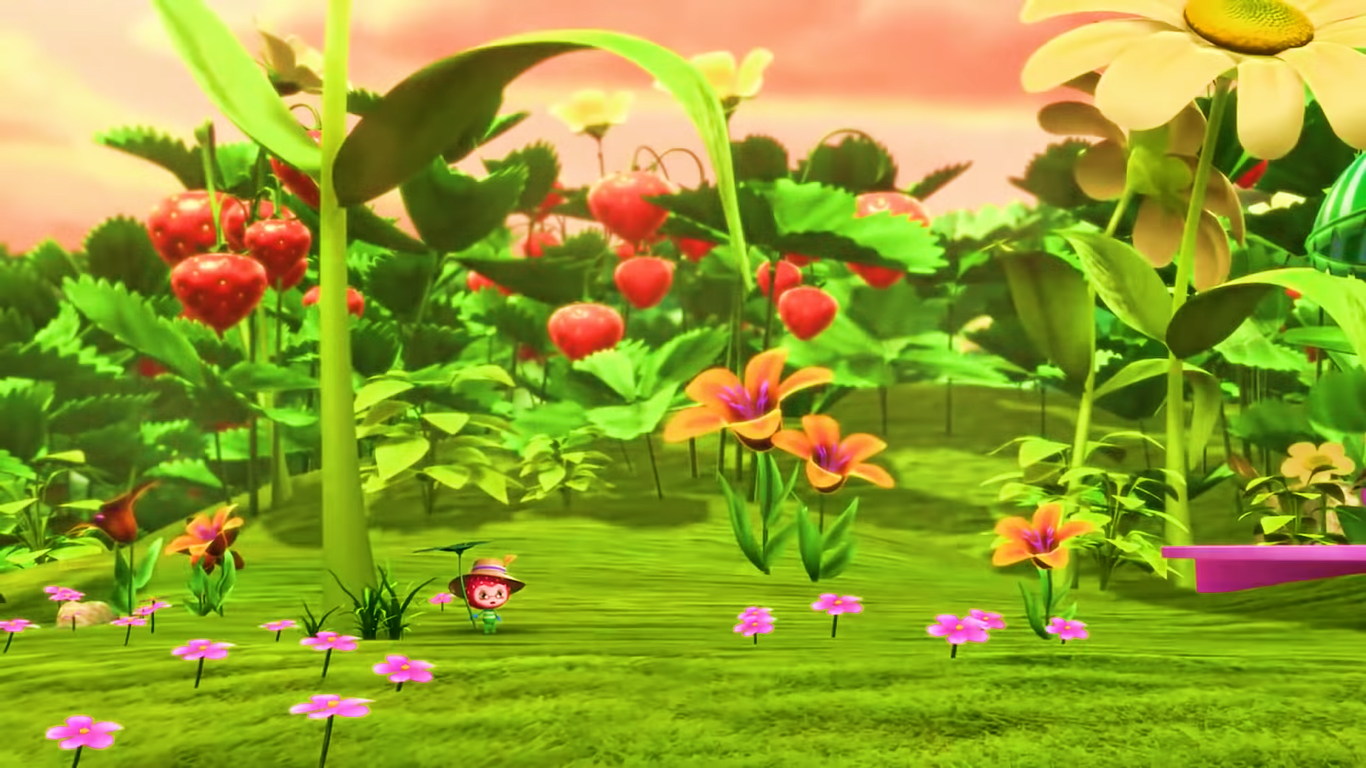 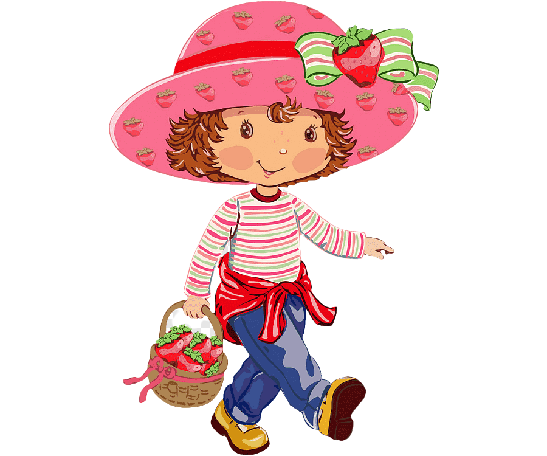 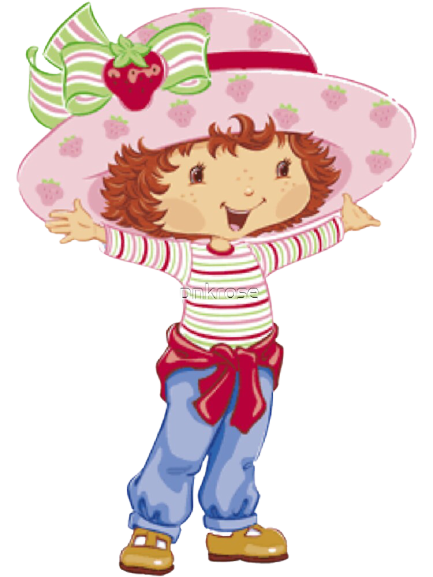 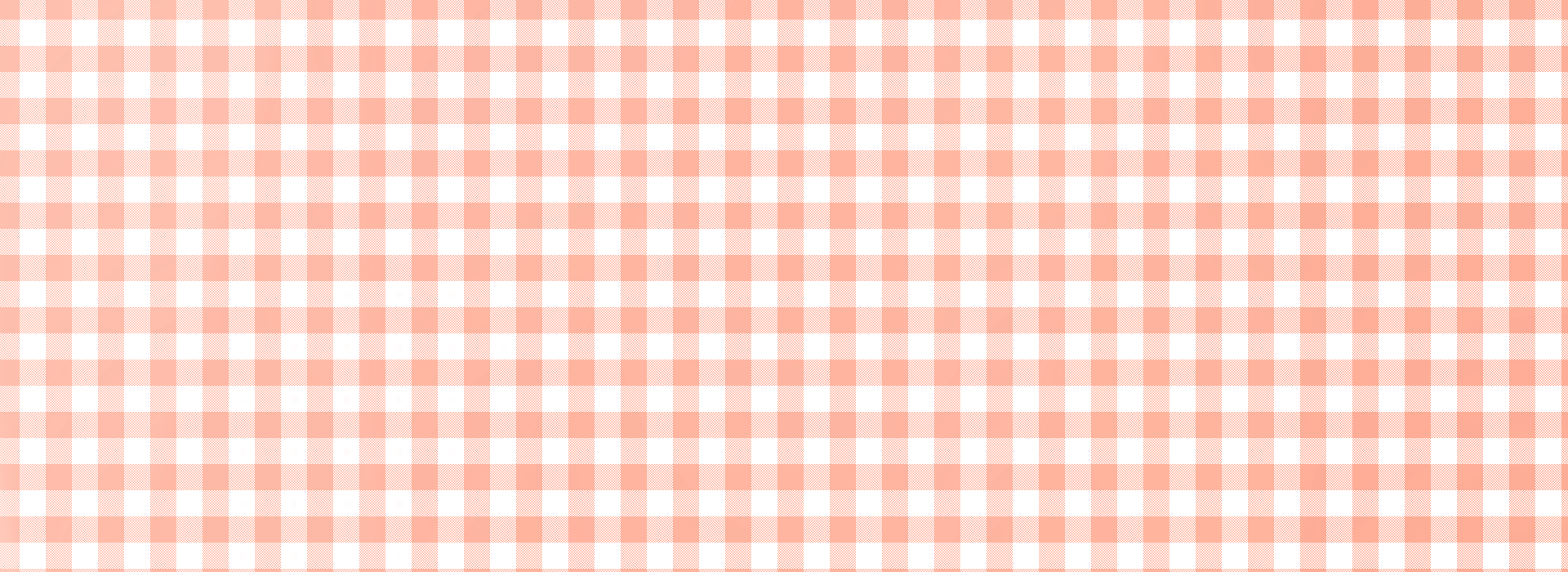 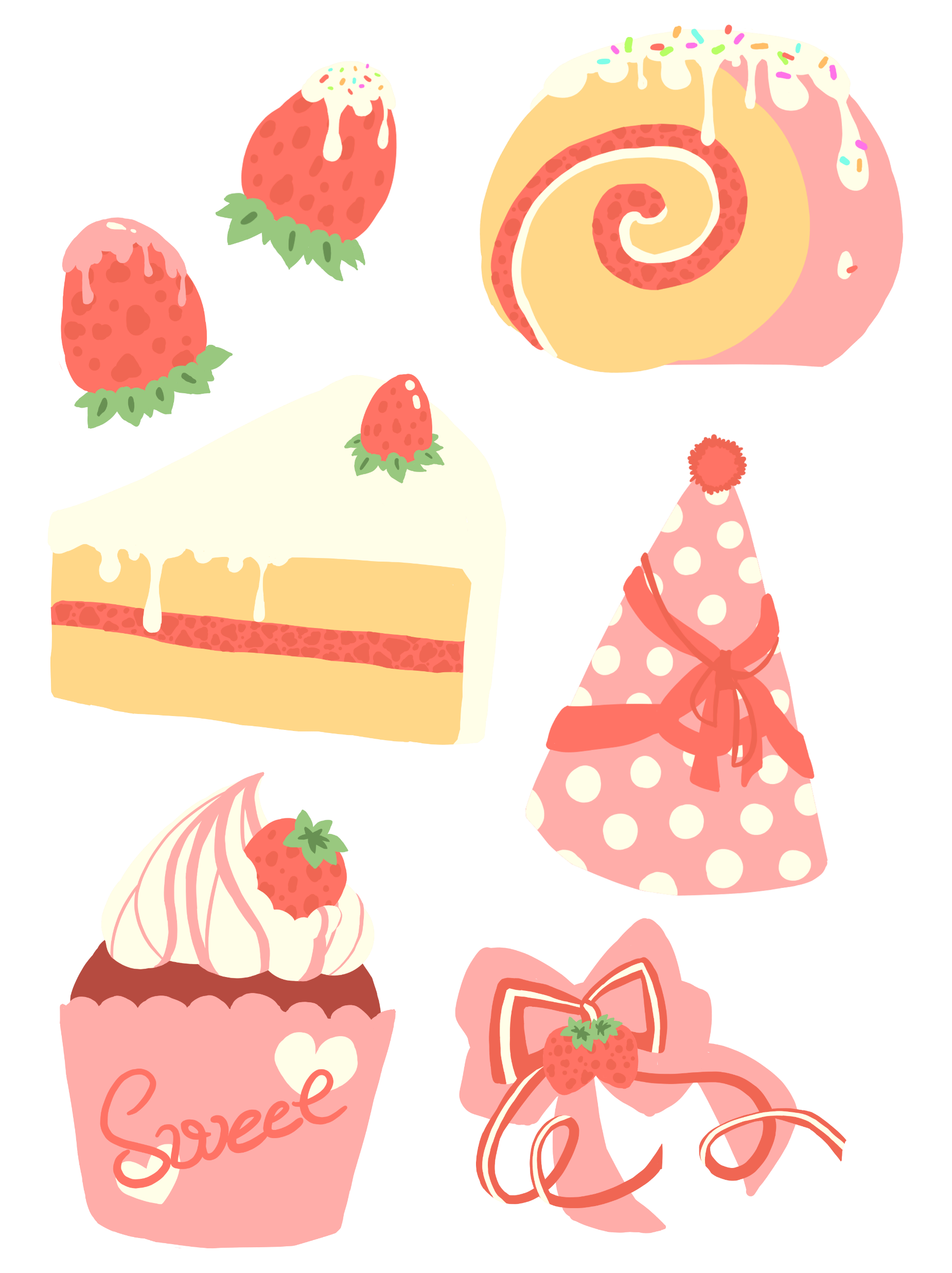 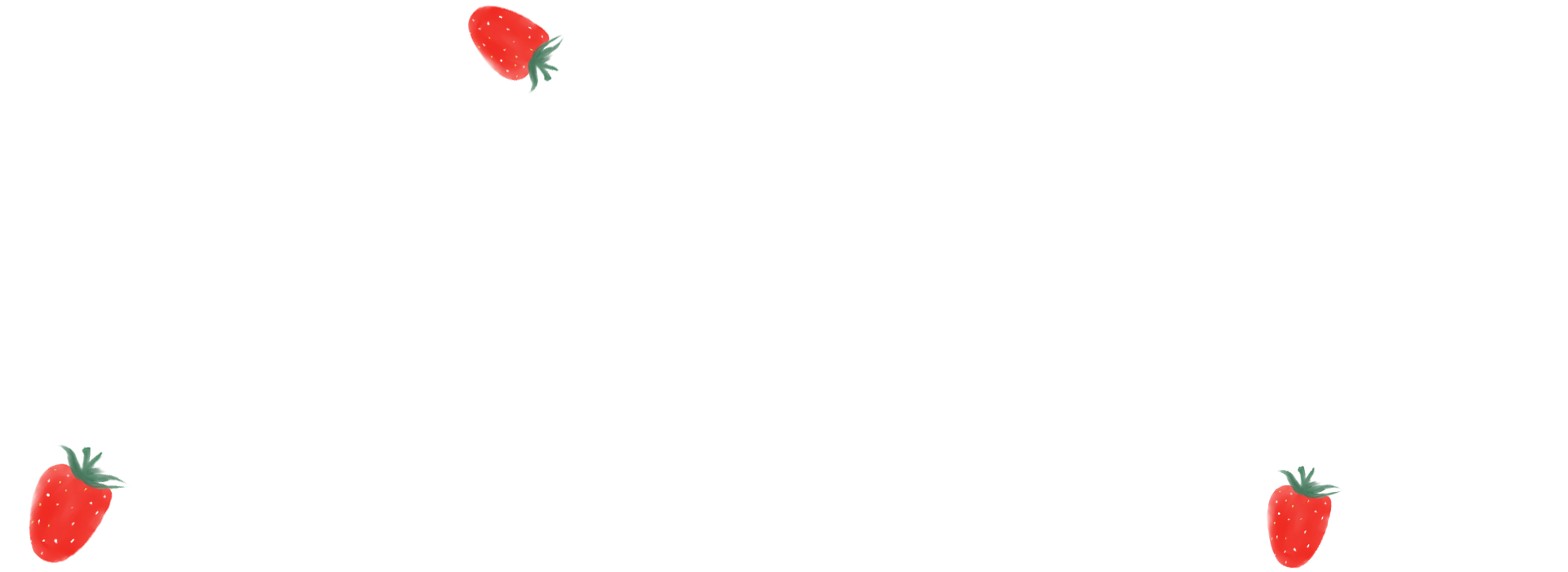 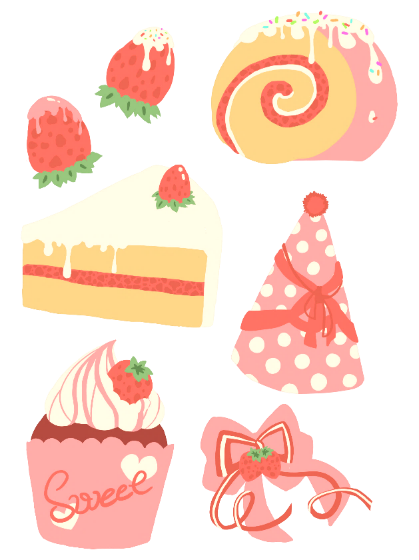 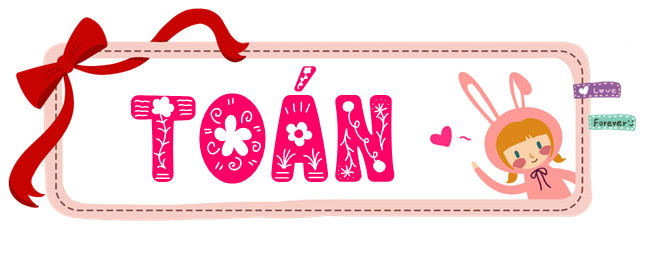 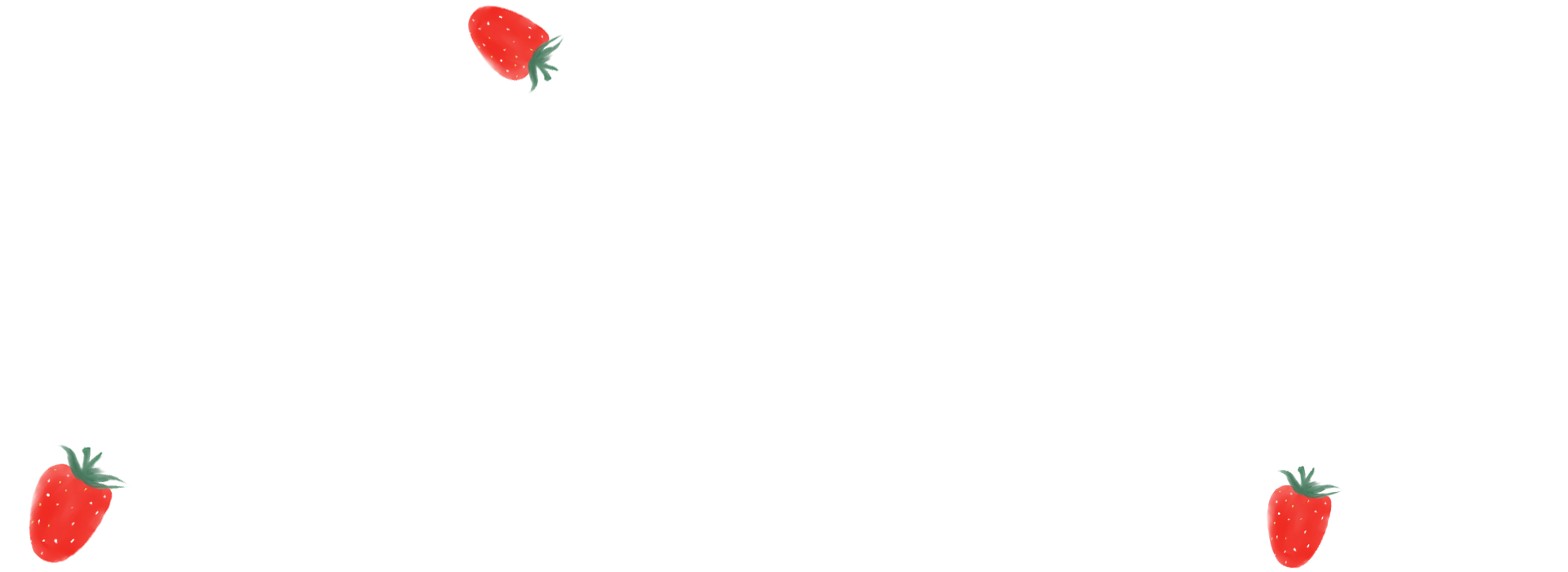 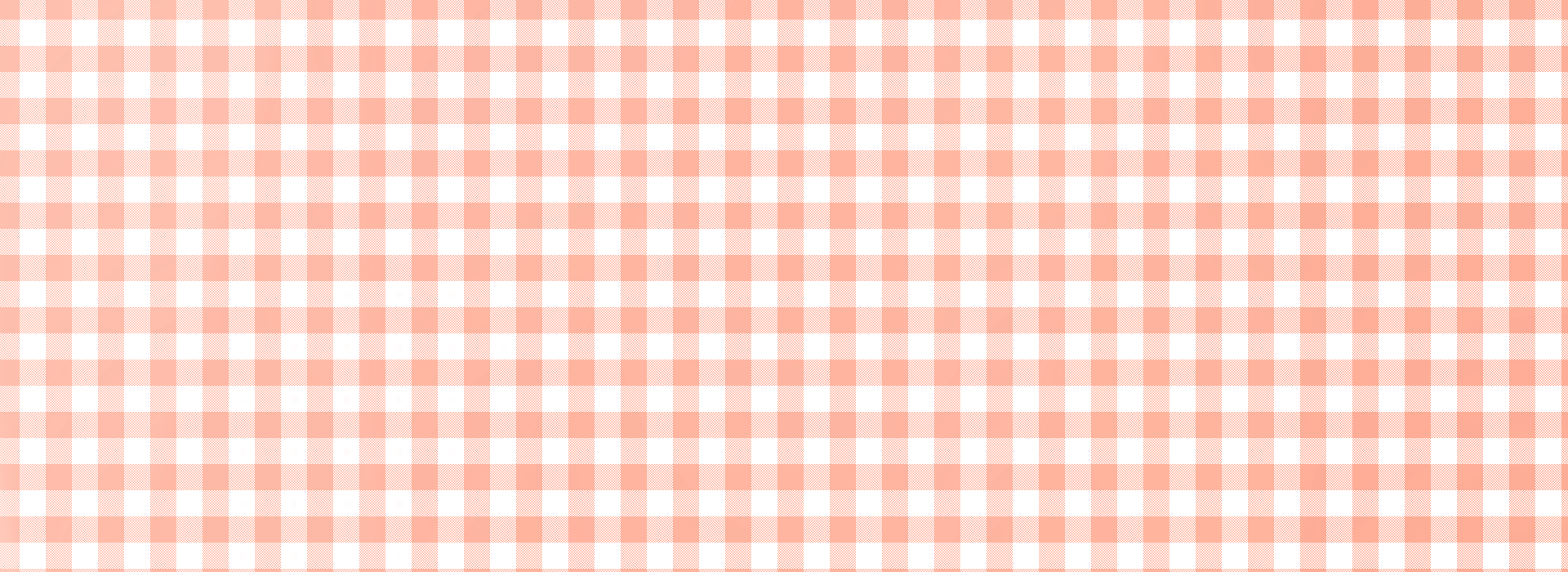 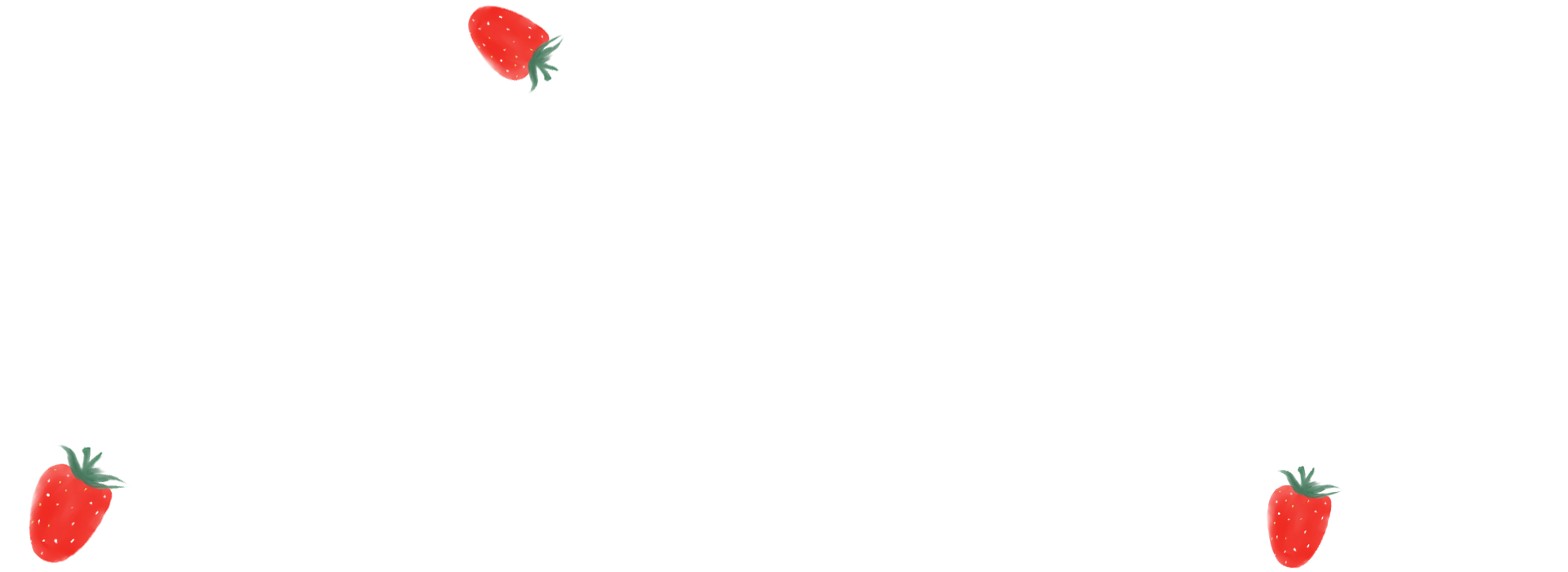 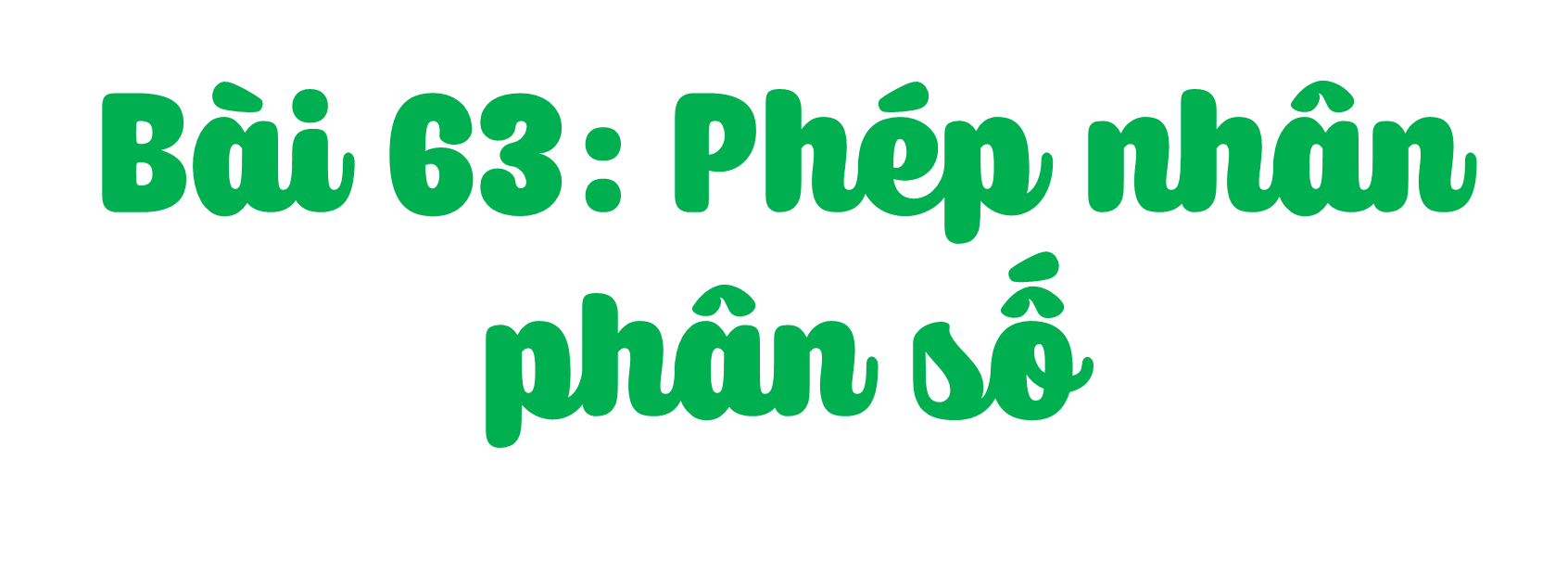 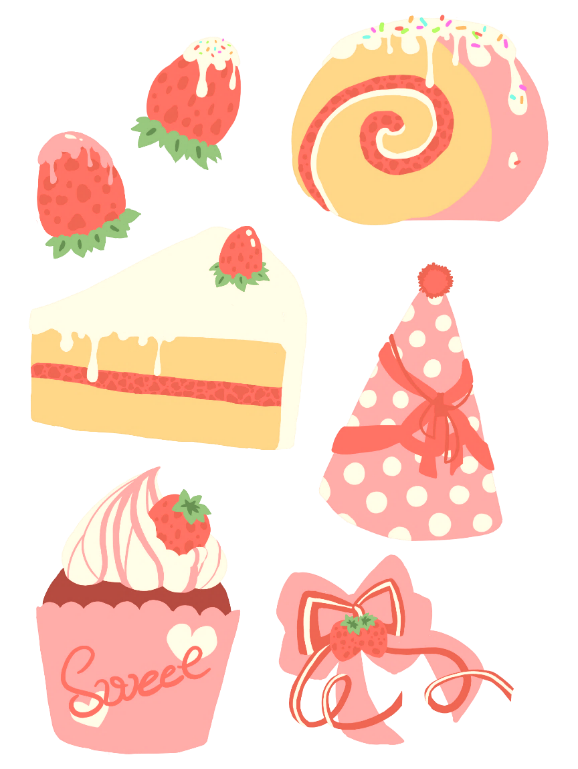 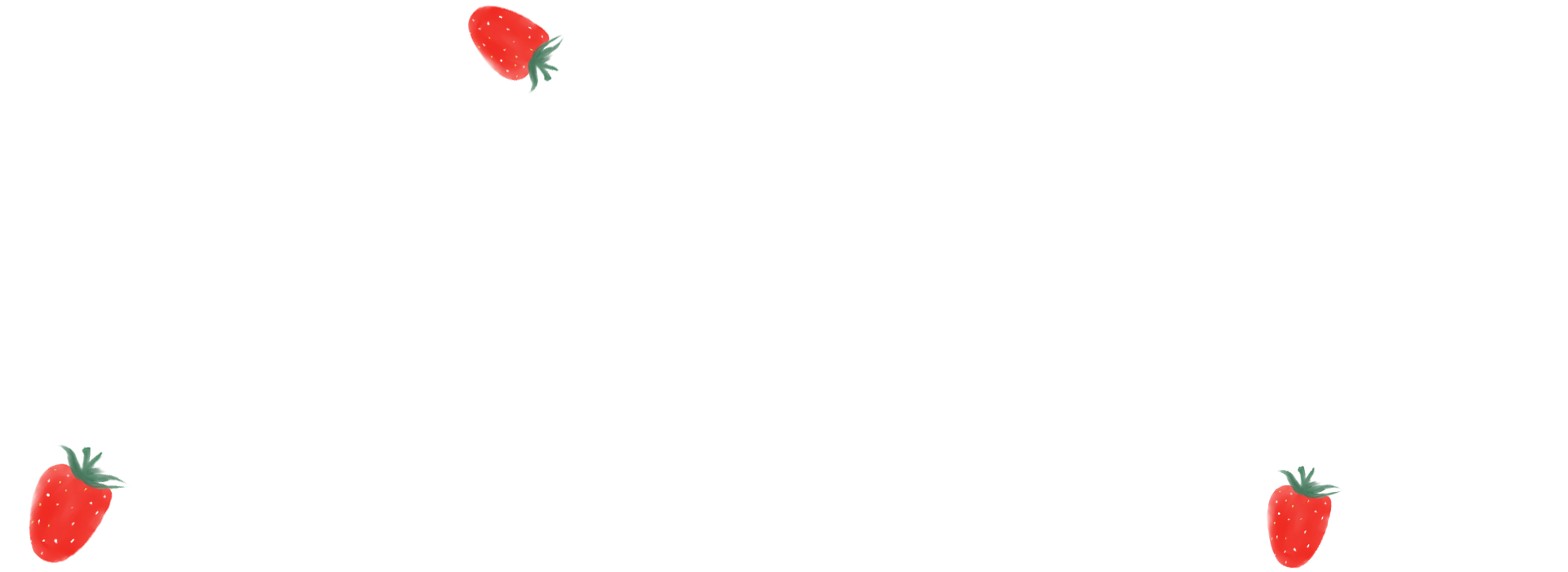 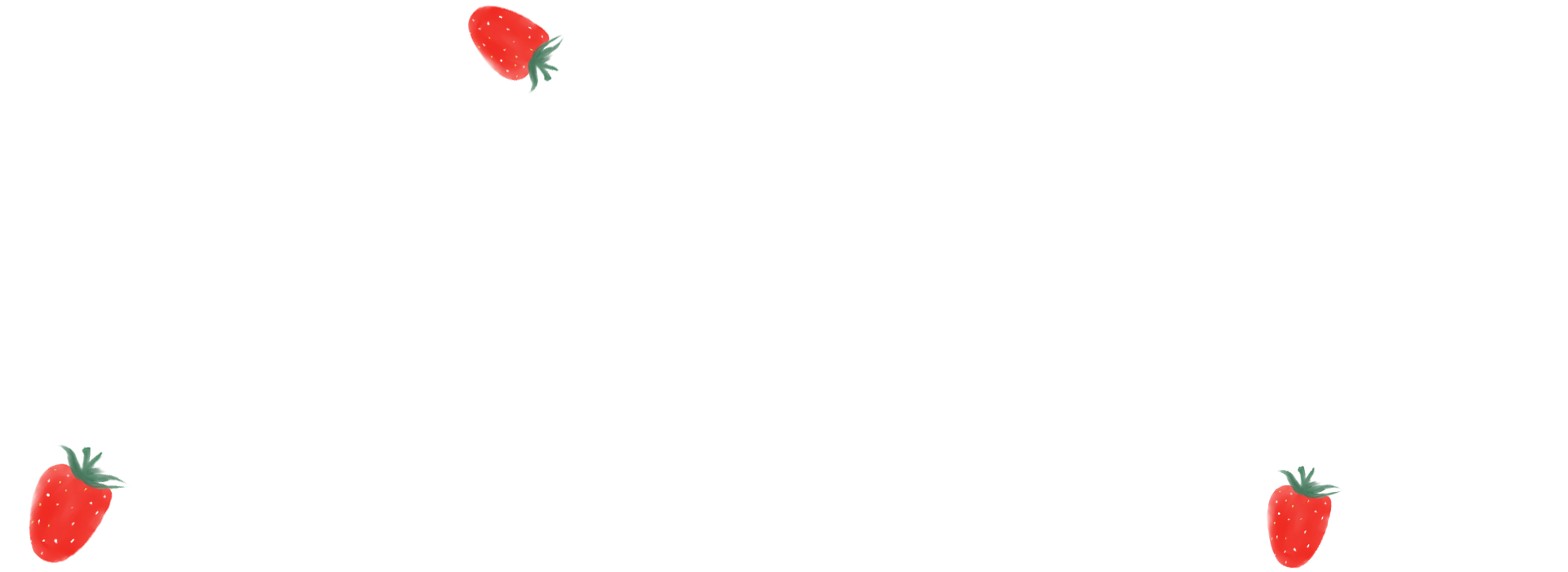 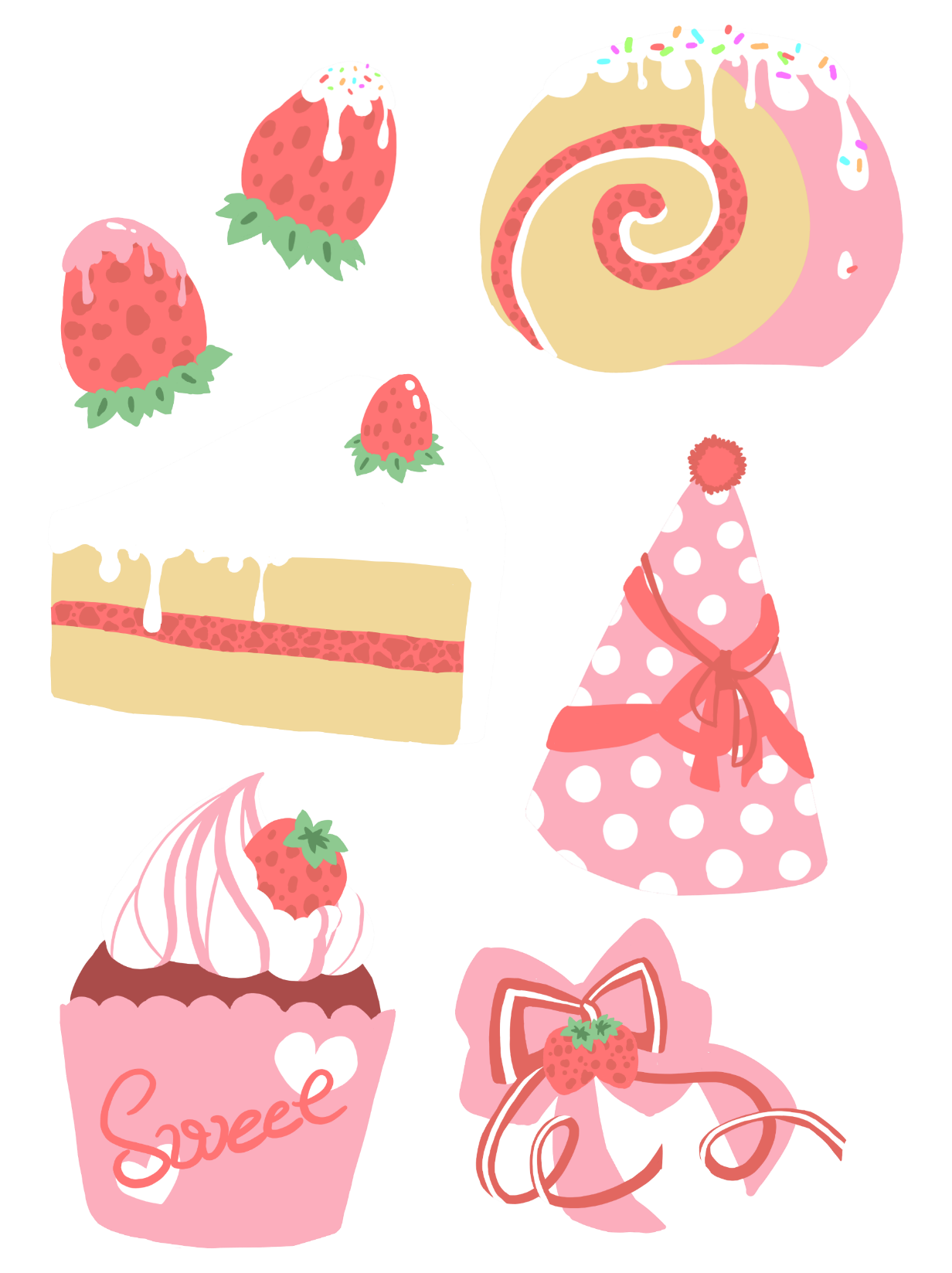 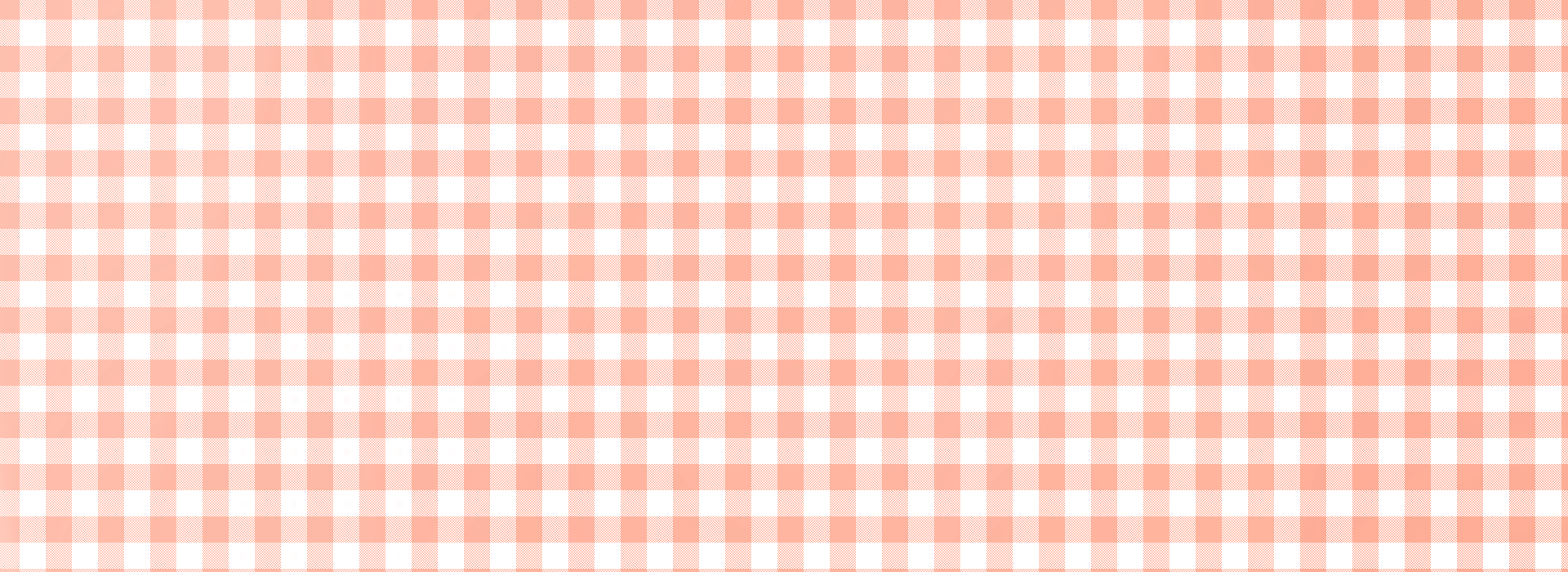 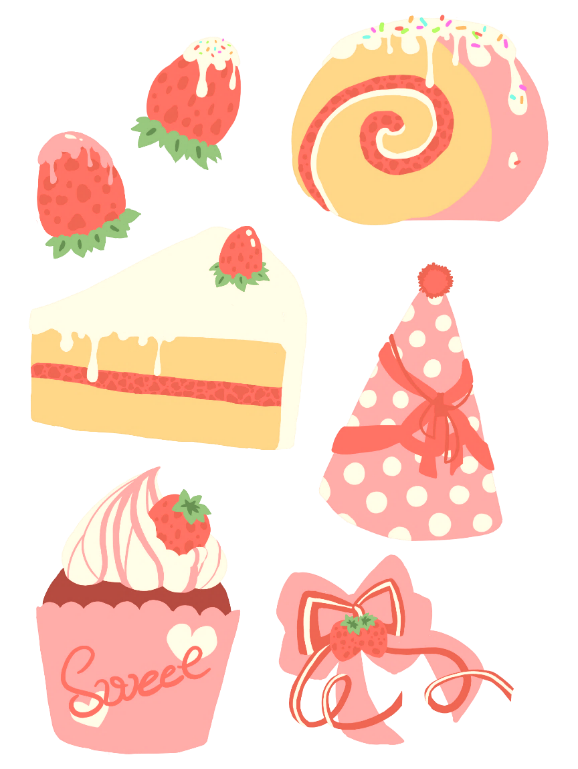 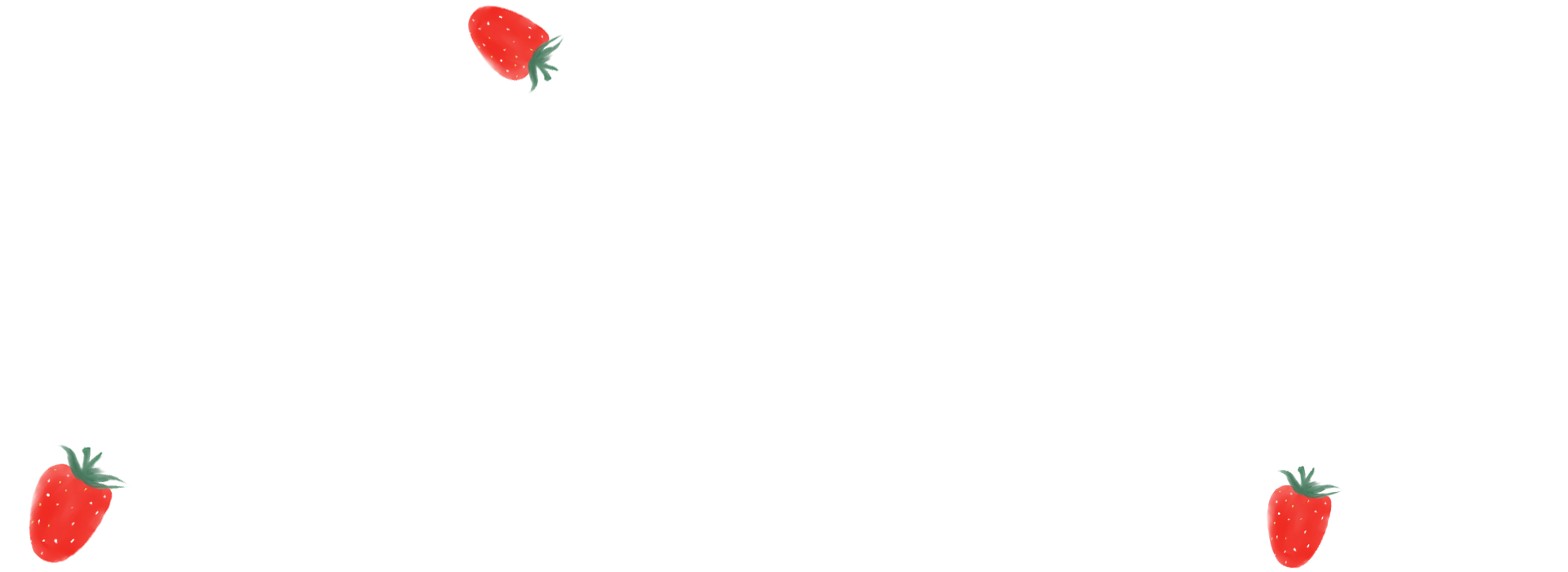 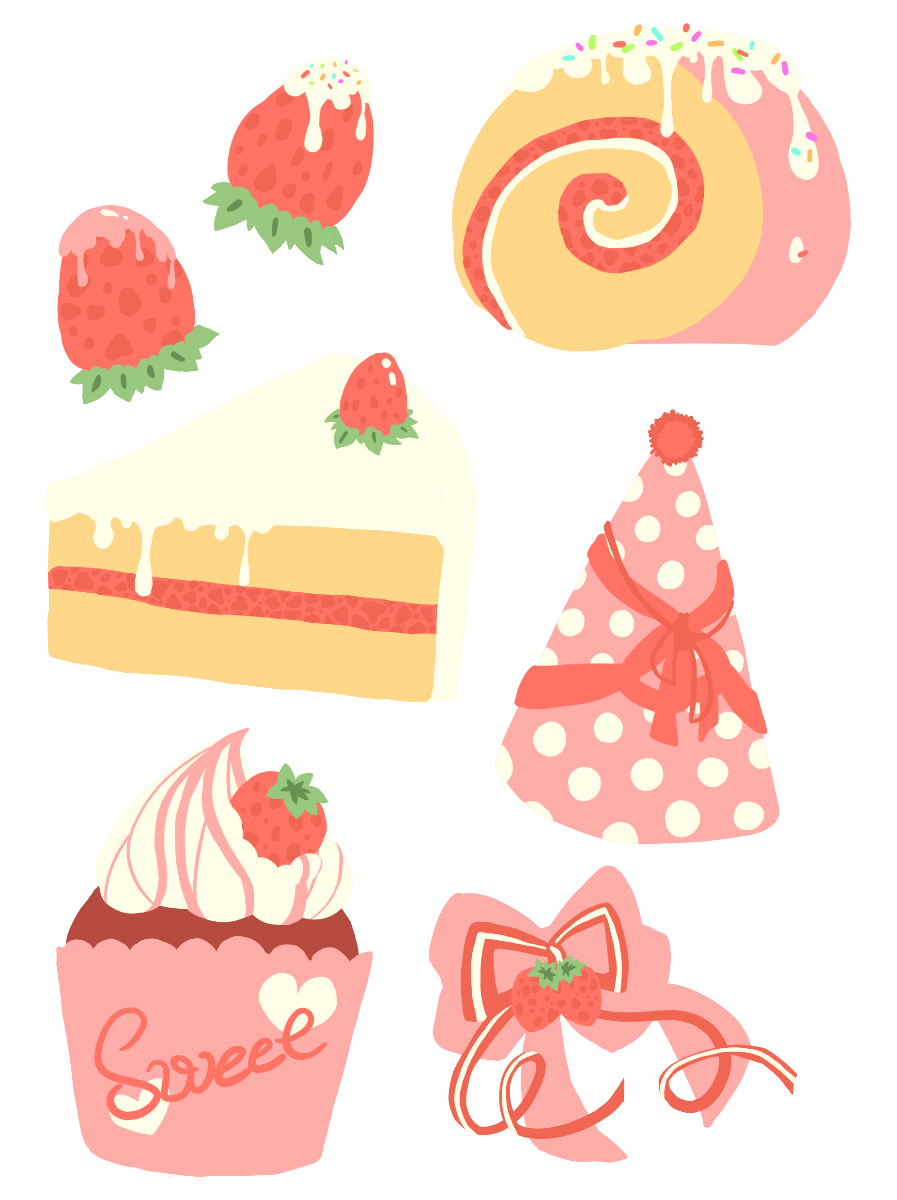 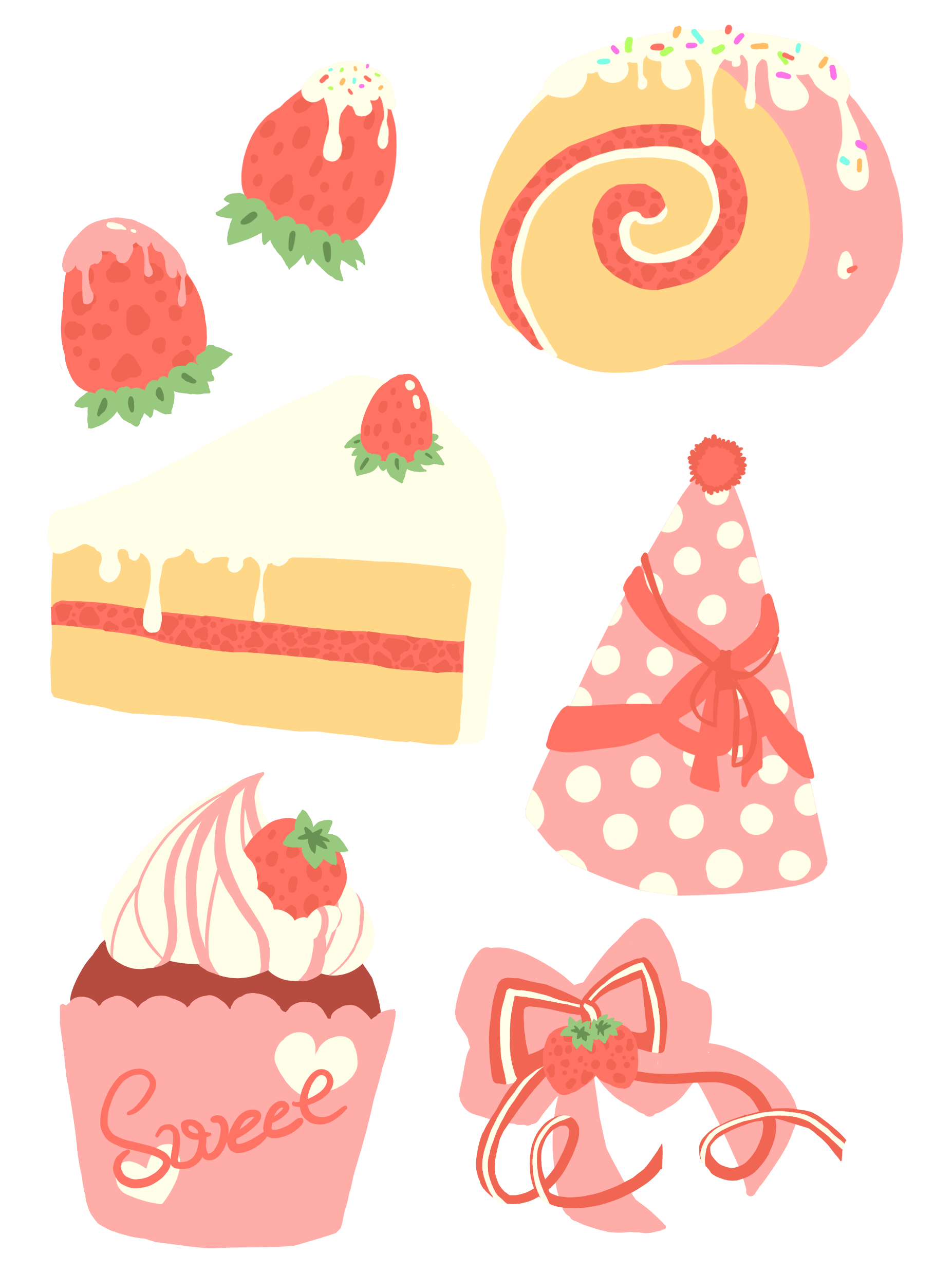 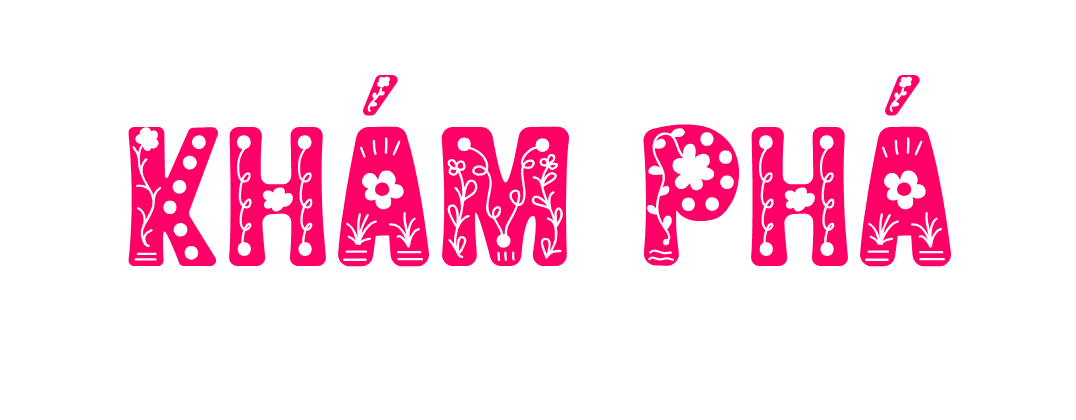 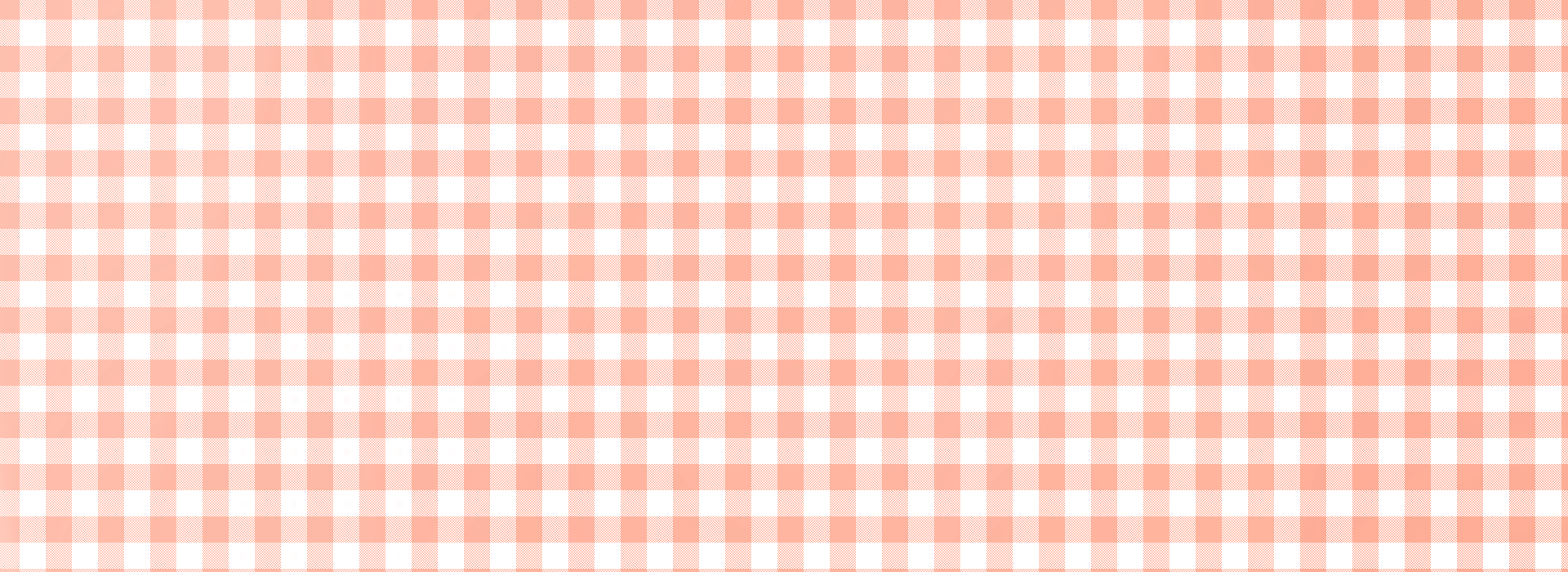 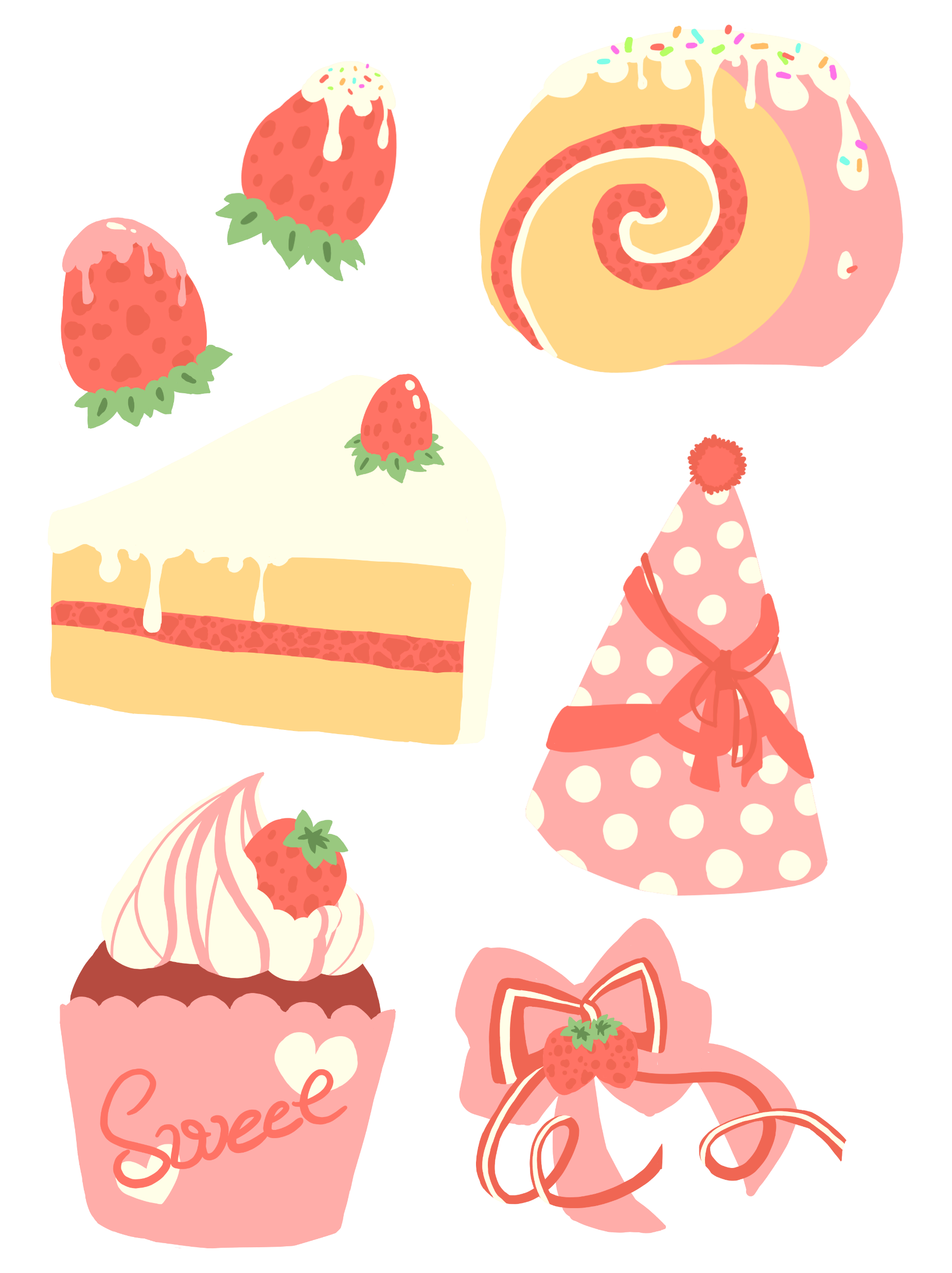 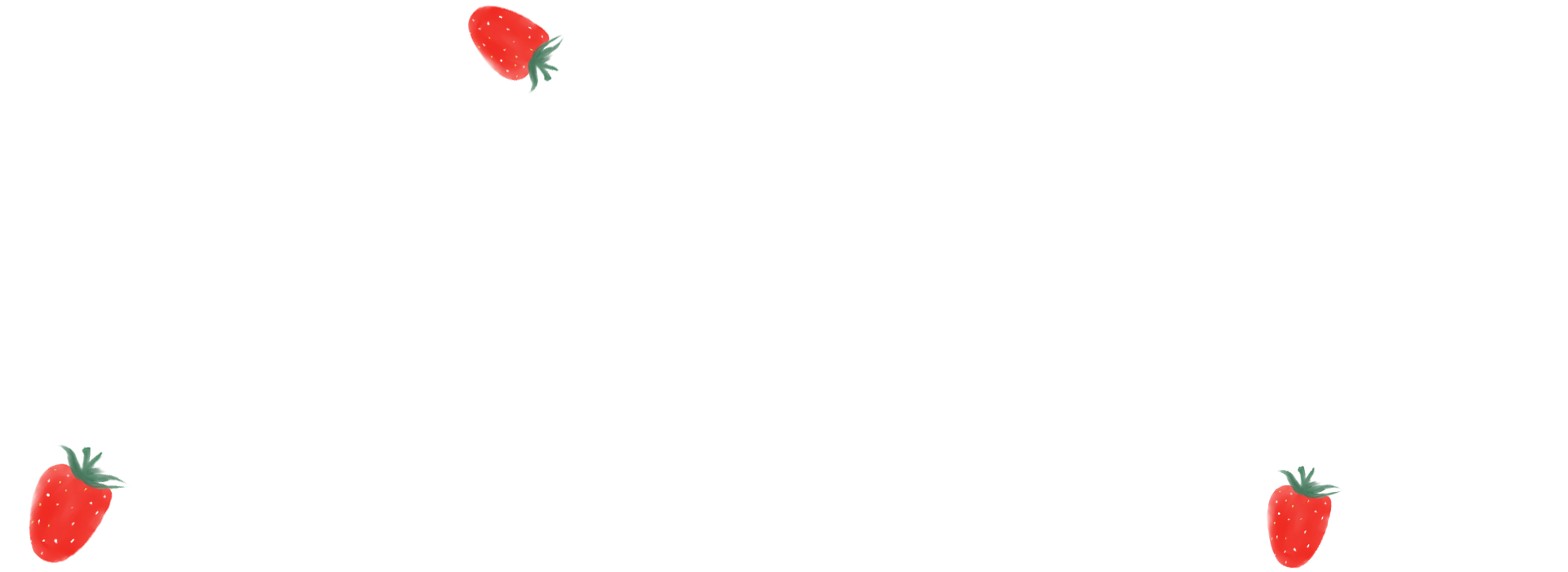 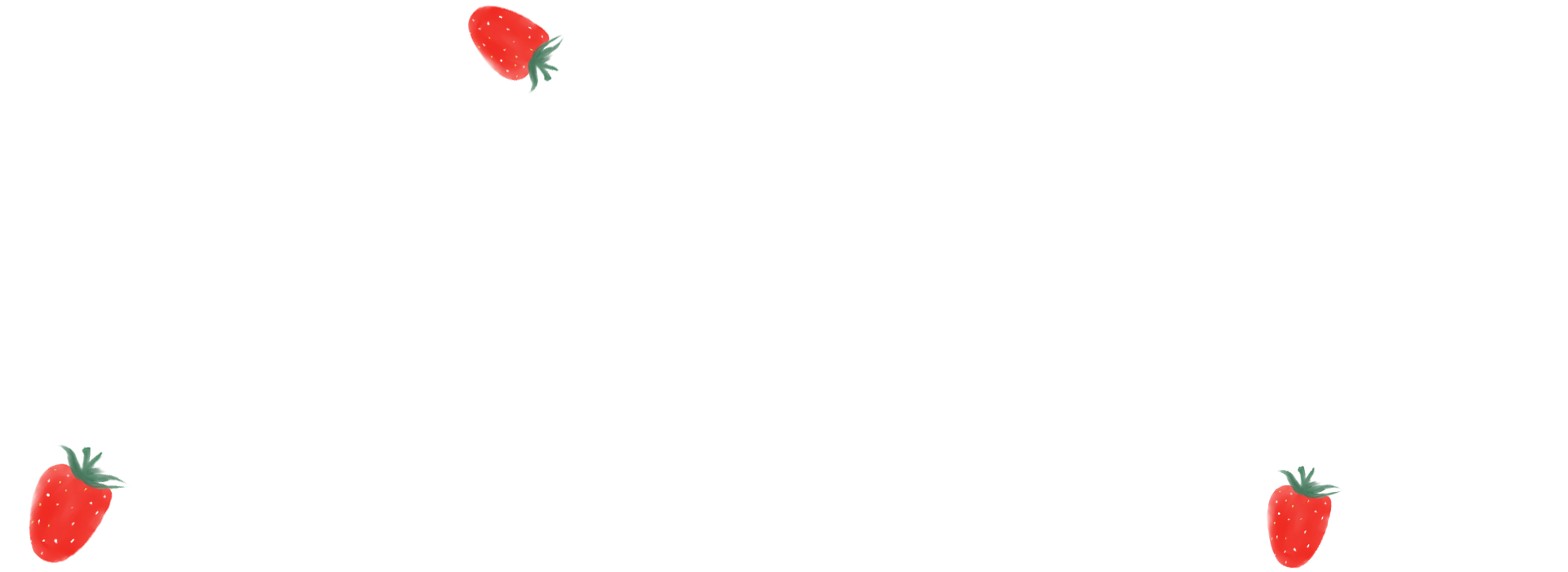 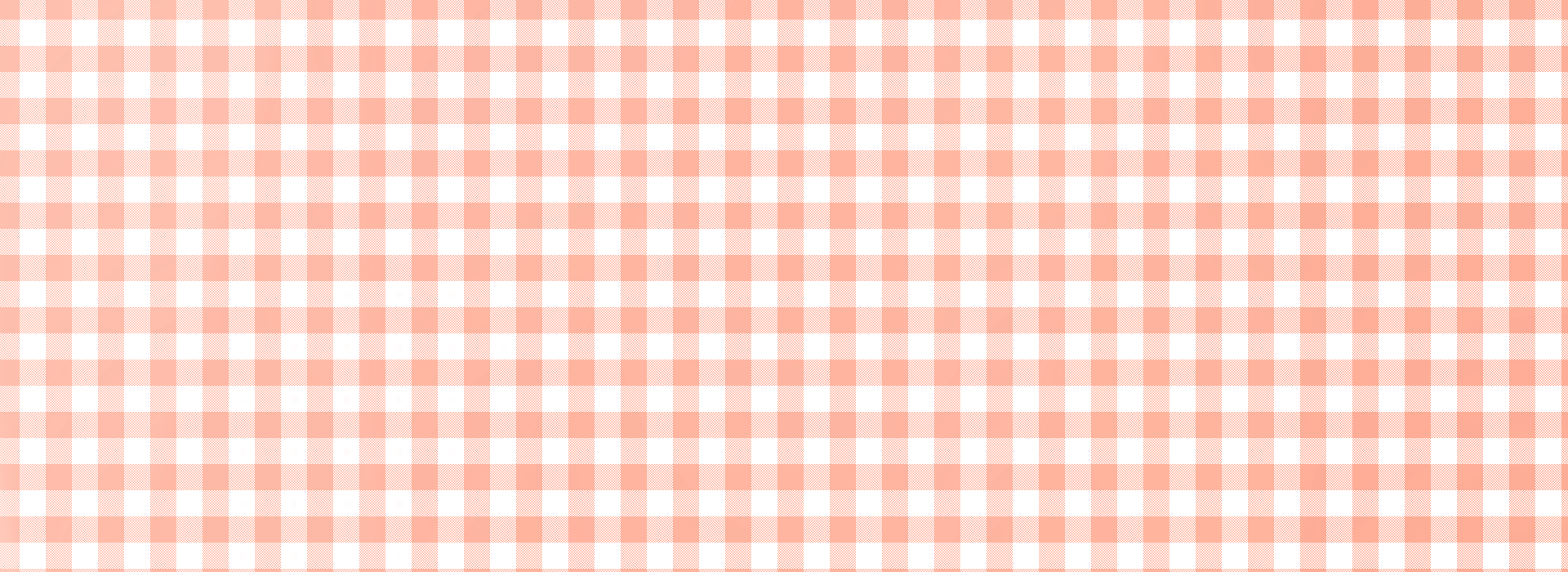 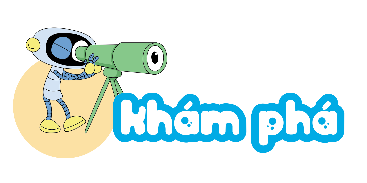 Để tính diện tích tấm kính hình chữ nhật kia thì làm thế nào nhỉ?
Ta lấy chiều dài nhân với chiều rộng
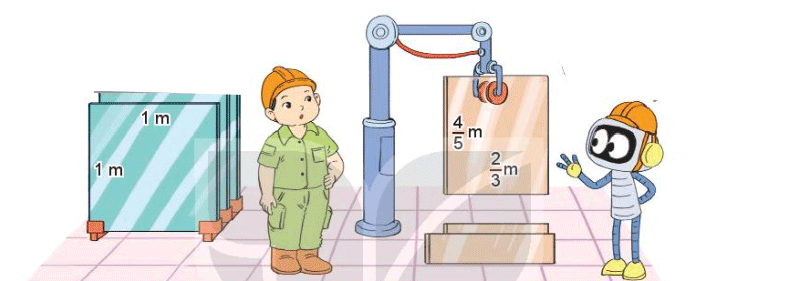 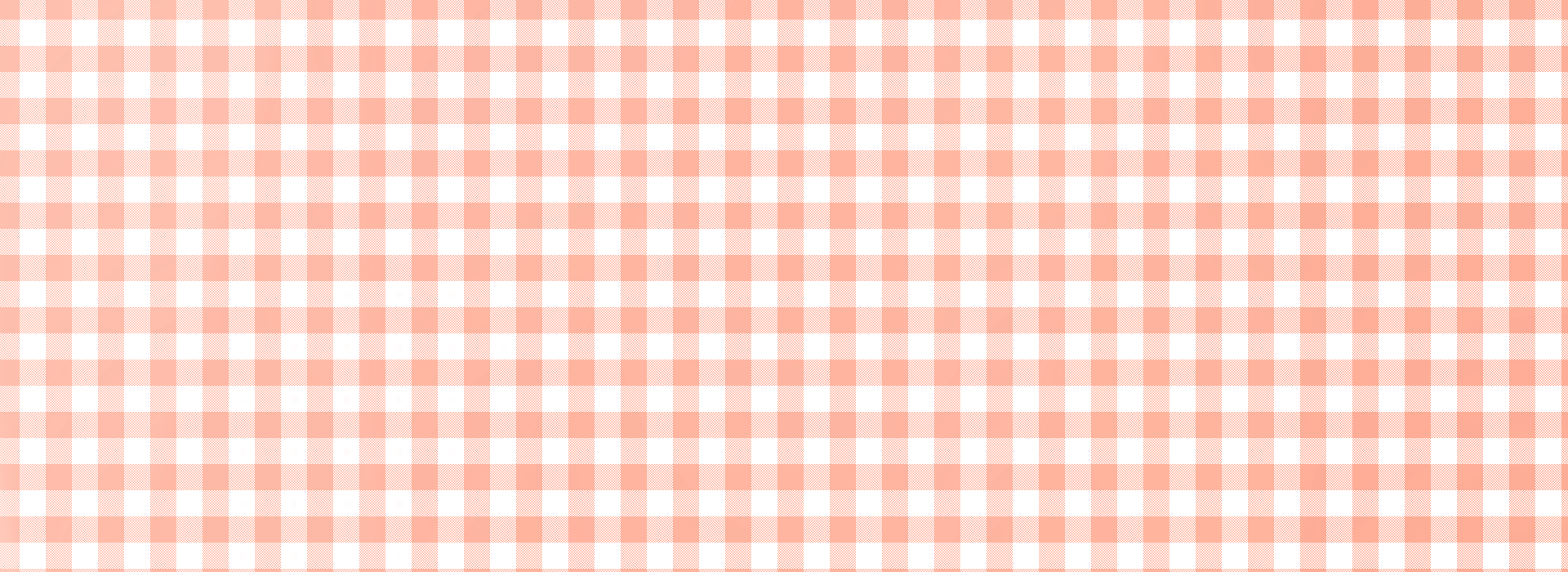 Ta tính diện tích này dựa vào hình vẽ bên.
1m
Nhìn trên hình vẽ ta thấy:
- Hình vuông có diện tích bằng …
Gồm … ô.
1m
Mỗi ô có diện tích bằng …
Ta tính diện tích này dựa vào hình vẽ bên.
1m
Nhìn trên hình vẽ ta thấy:
1m
- Hình chữ nhật (phần tô màu) chiếm … ô.
1m
- Hình vuông có diện tích bằng …
Gồm … ô.
1m
Mỗi ô có diện tích bằng …
- Hình chữ nhật (phần tô màu) chiếm … ô.
Do đó diện tích hình chữ nhật bằng: …
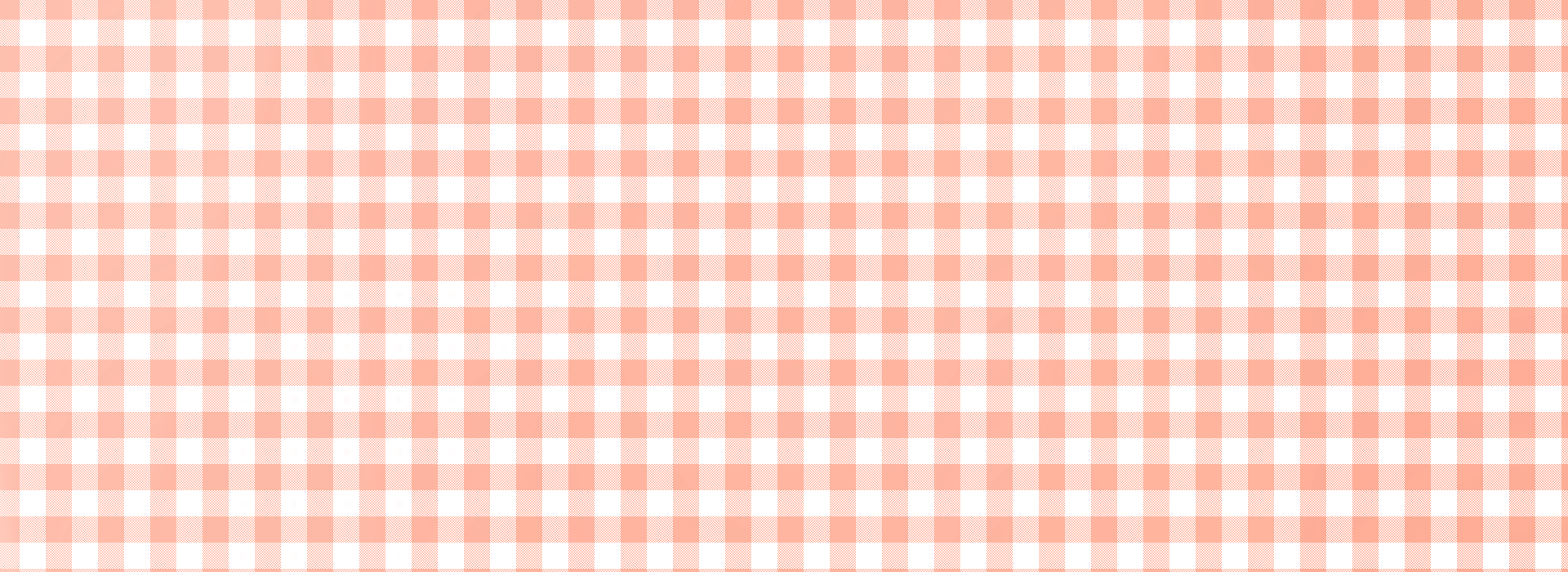 Muốn nhân hai phân số, ta lấy tử số nhân với tử số, mẫu số nhân với mẫu số.
hay
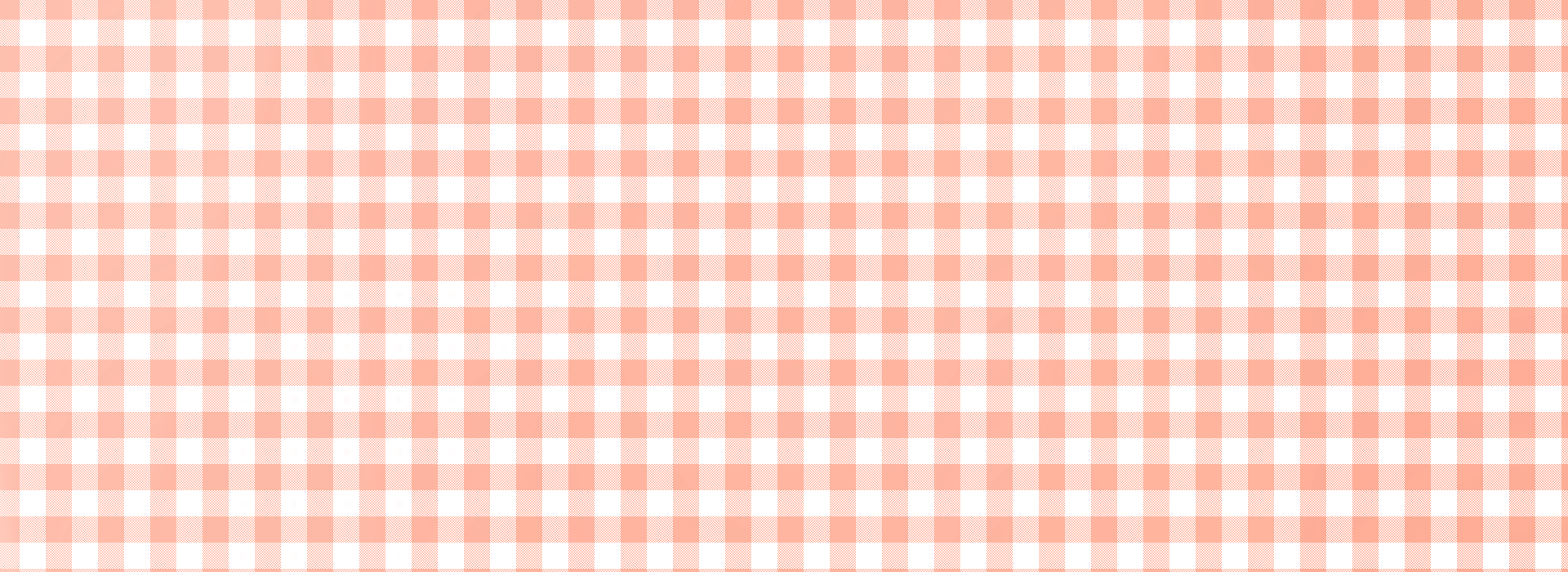 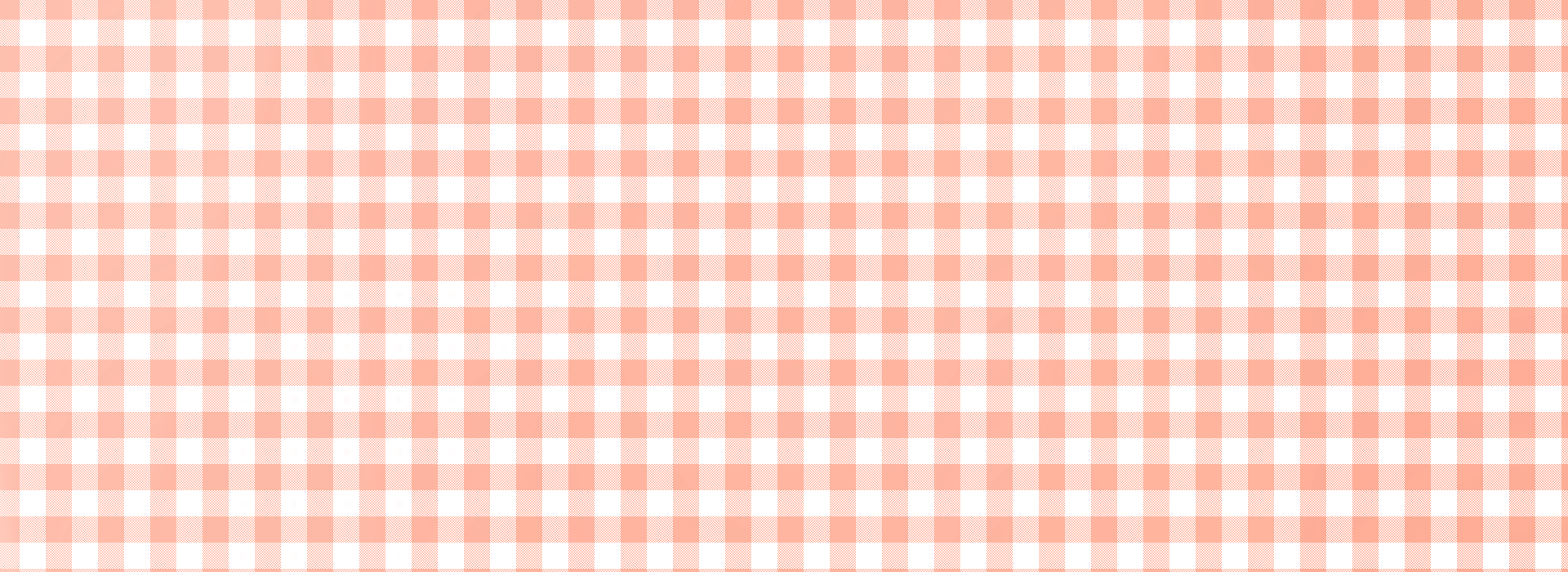 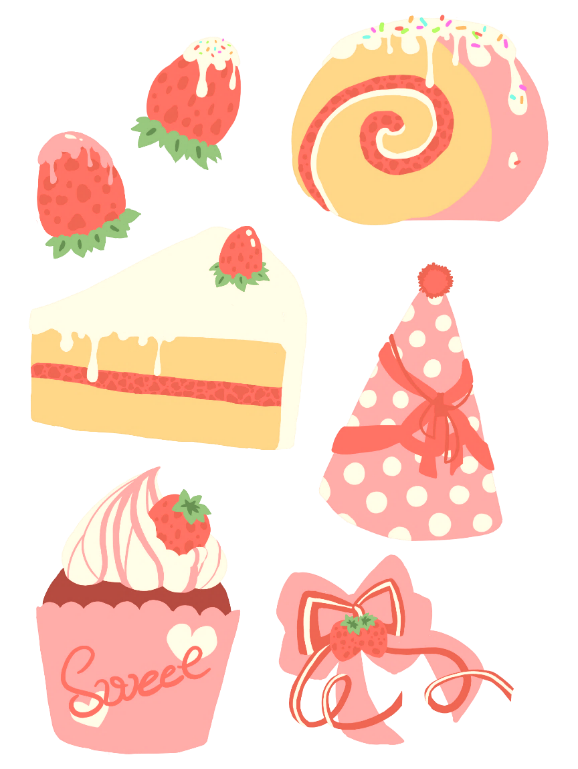 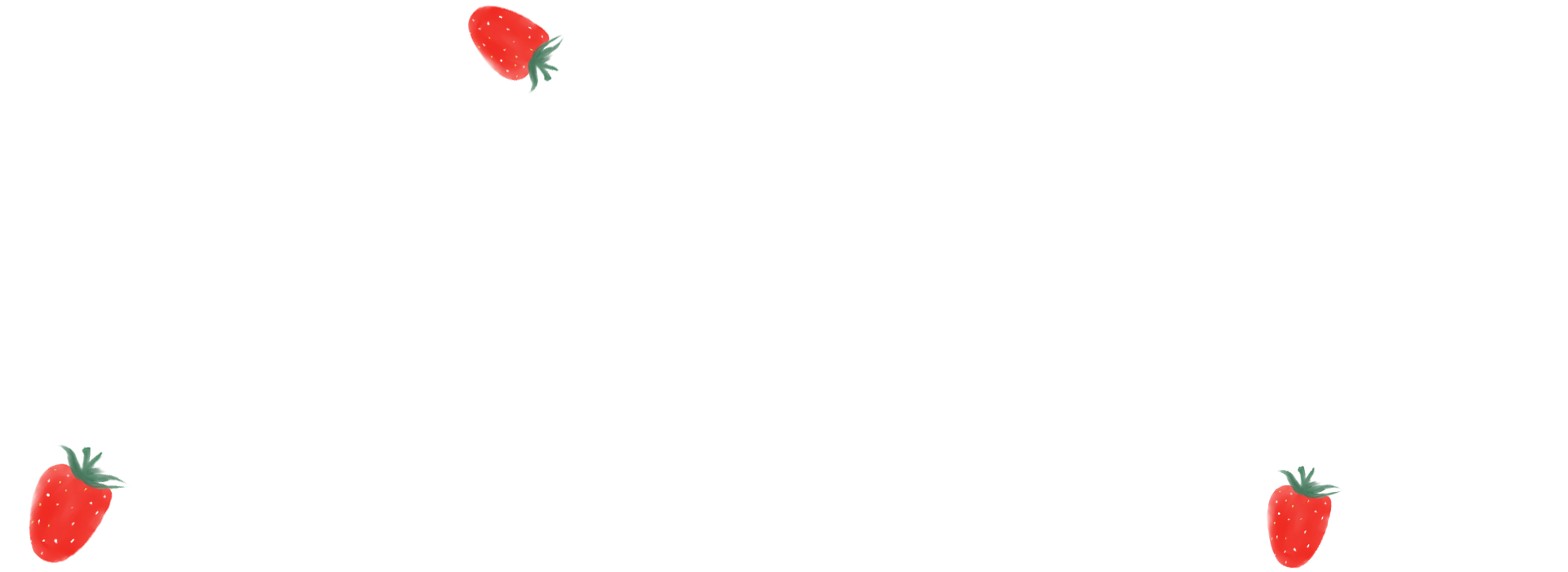 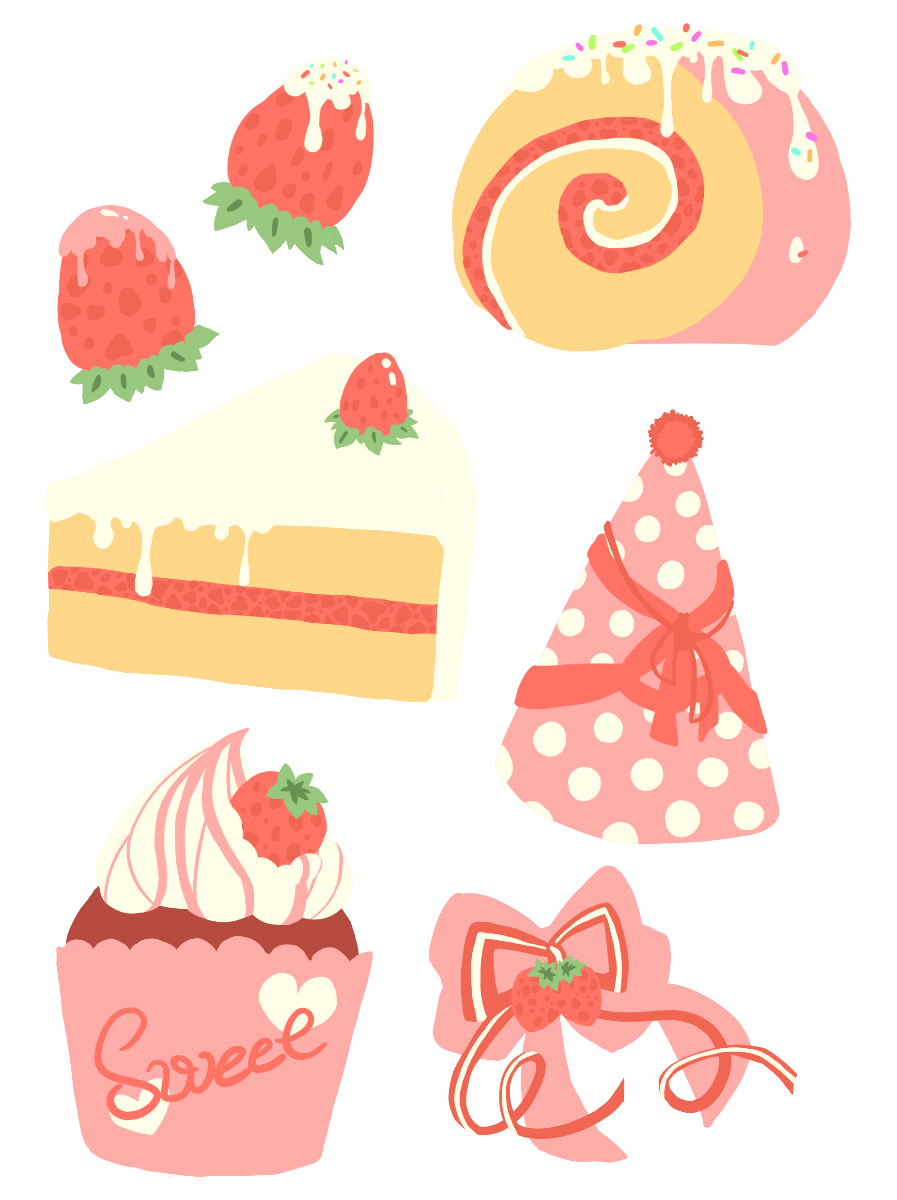 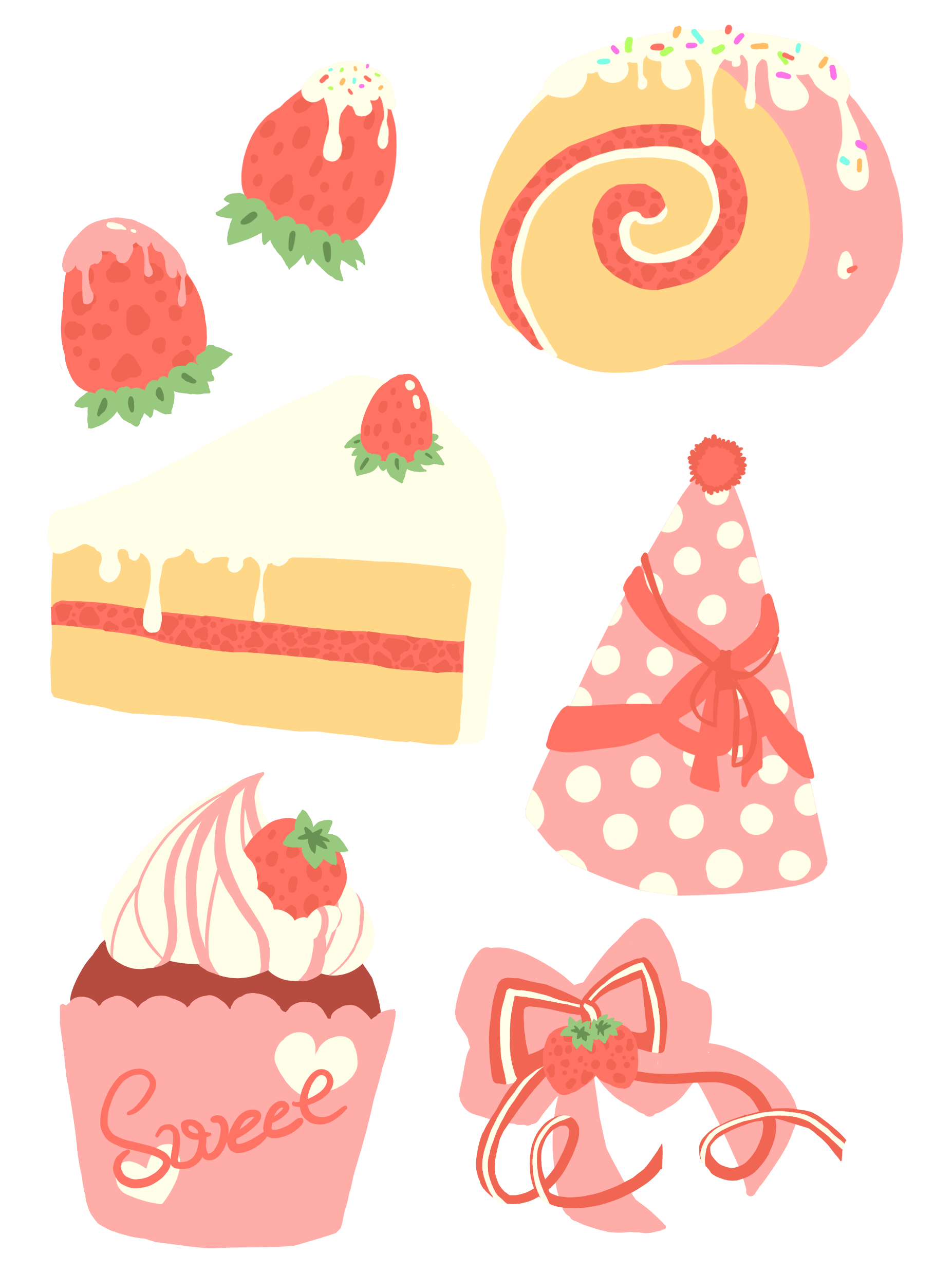 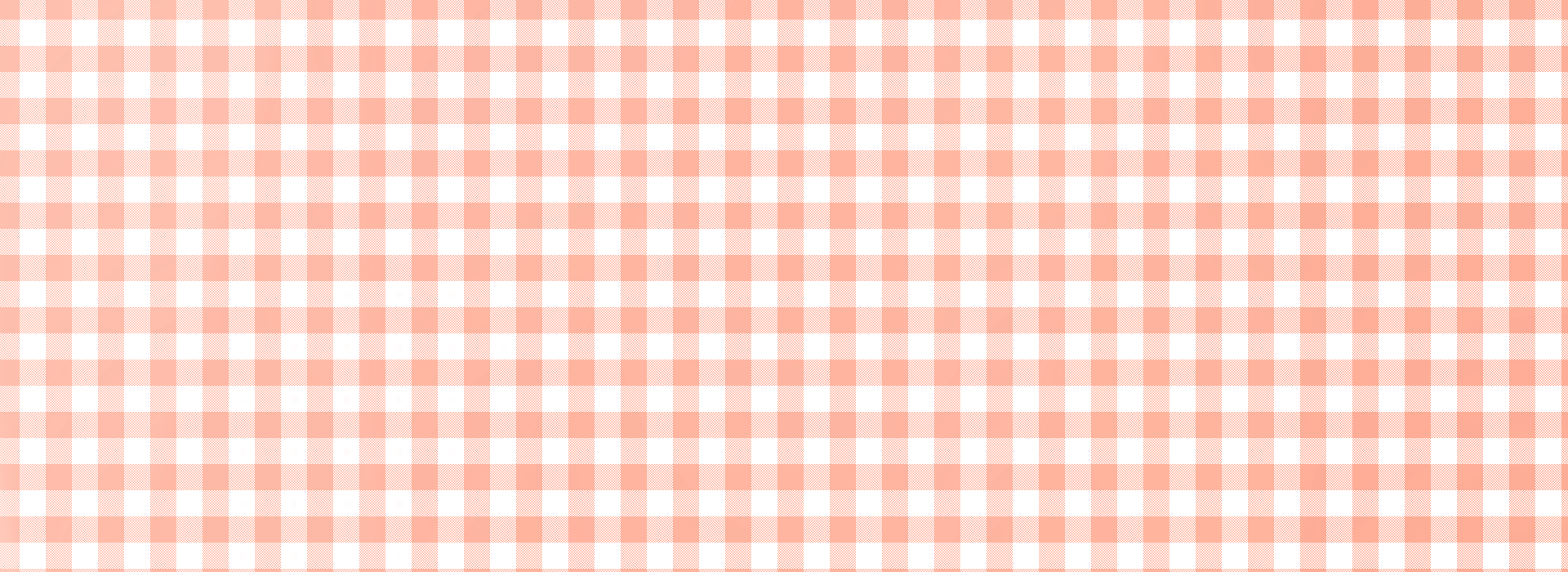 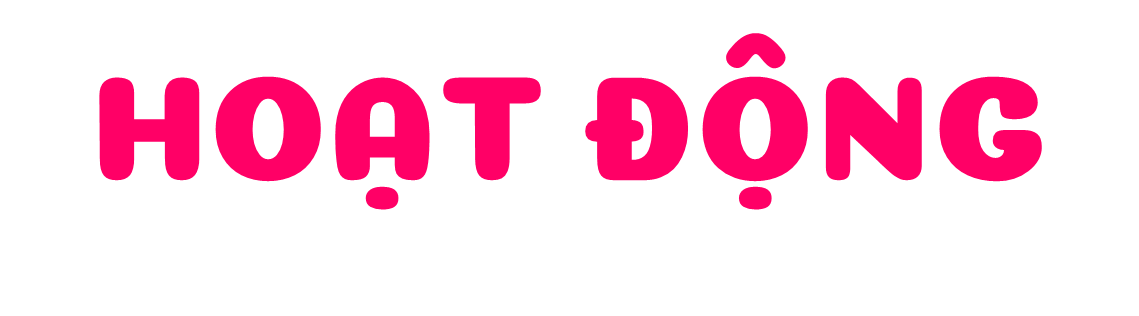 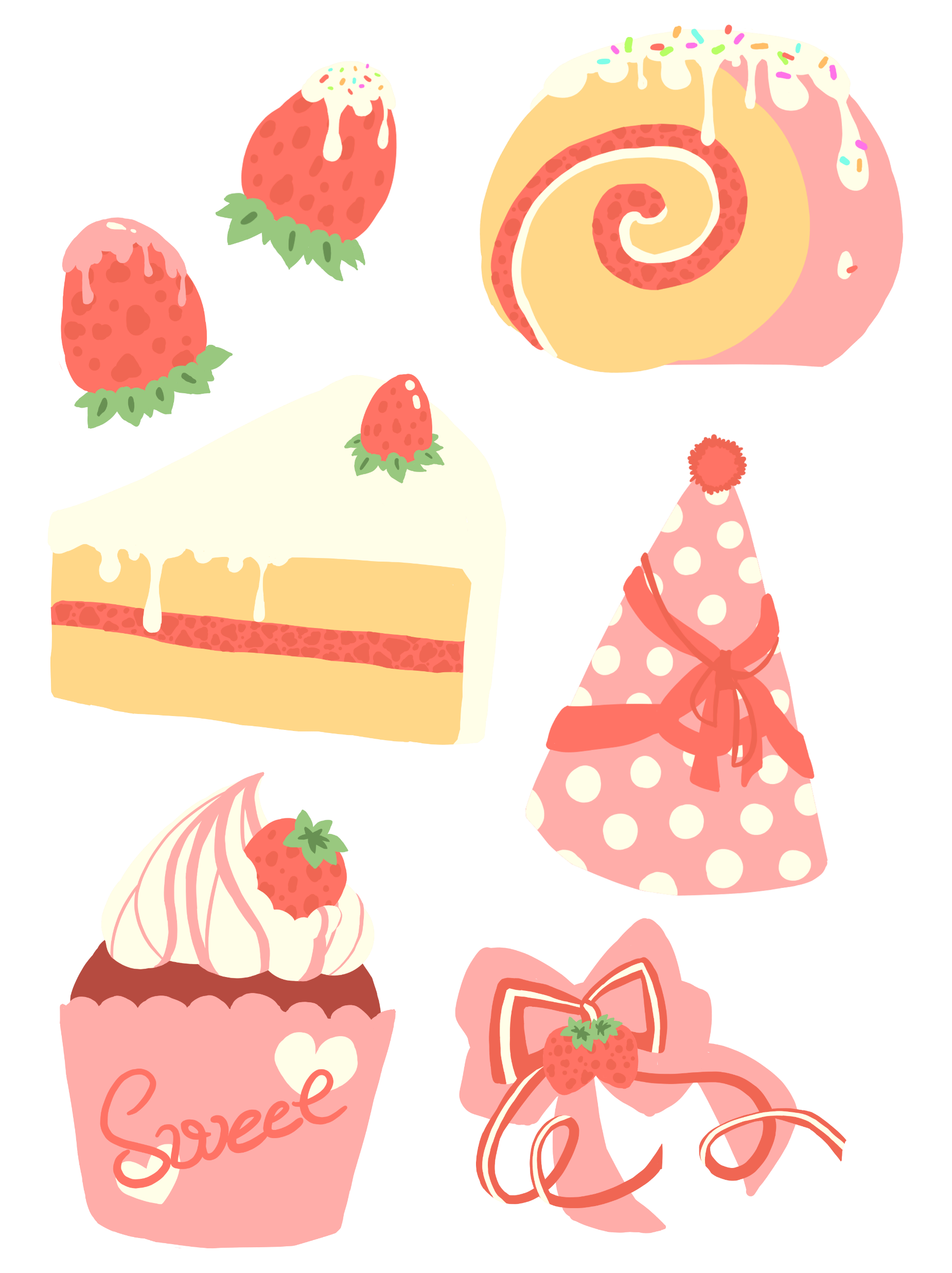 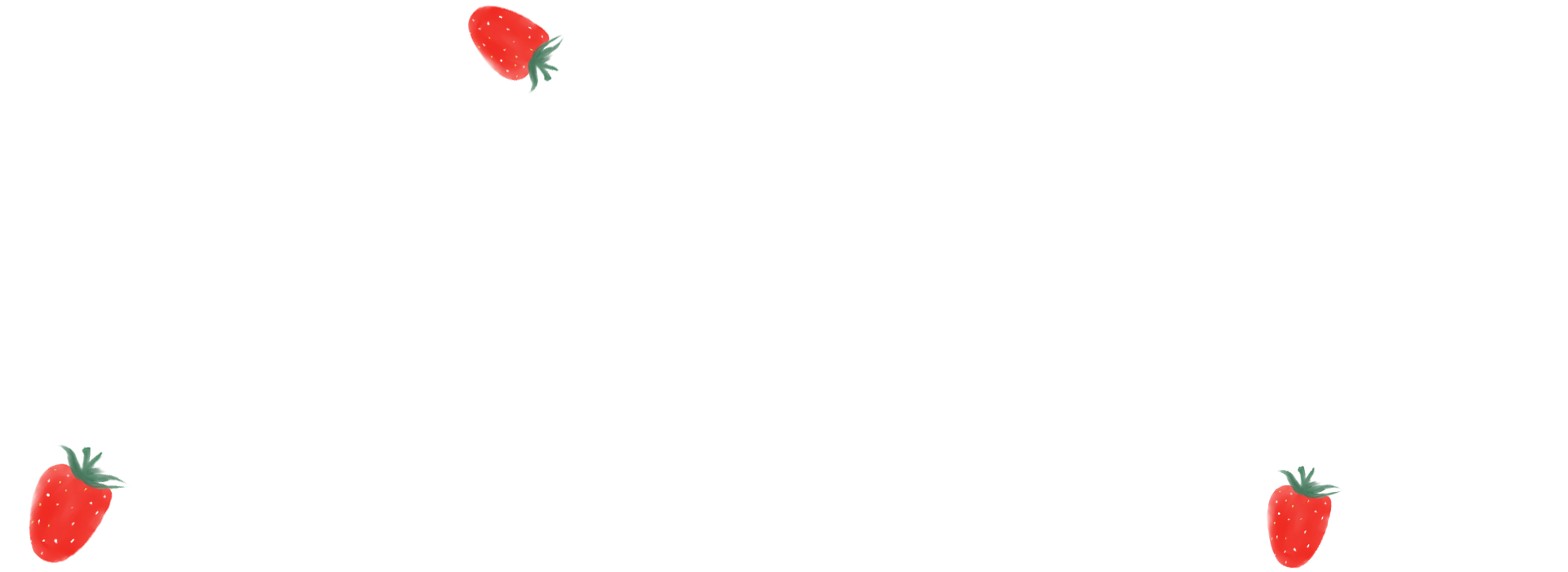 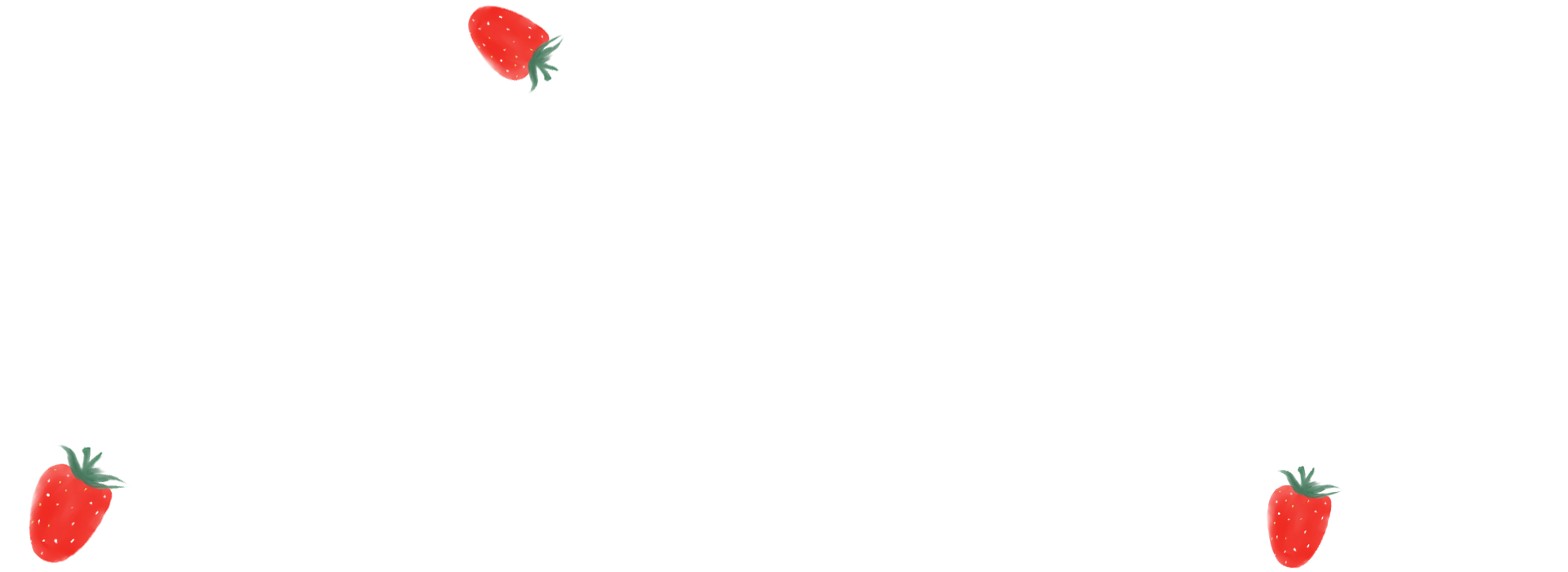 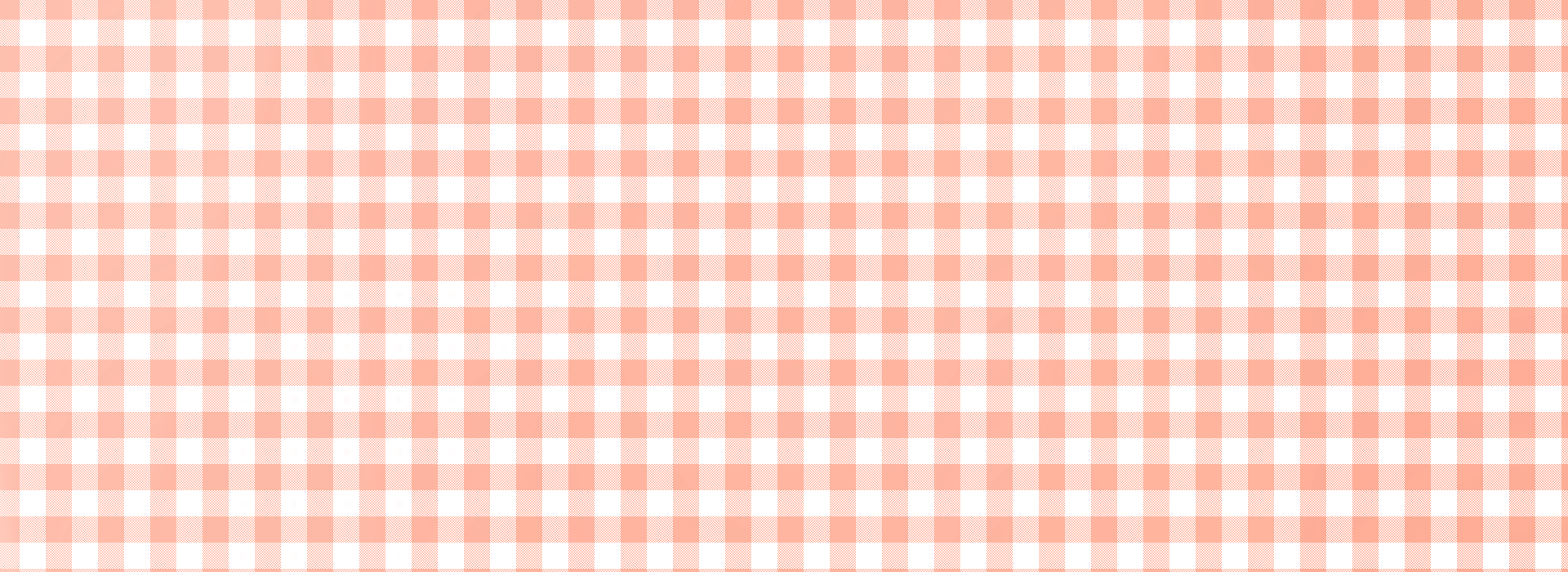 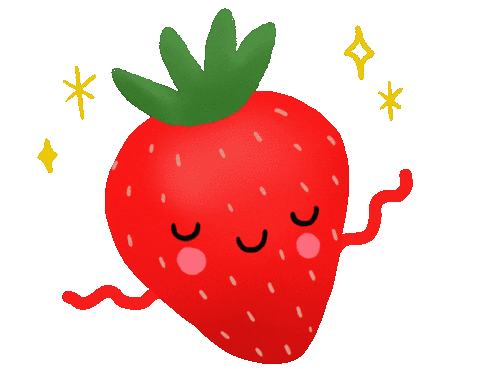 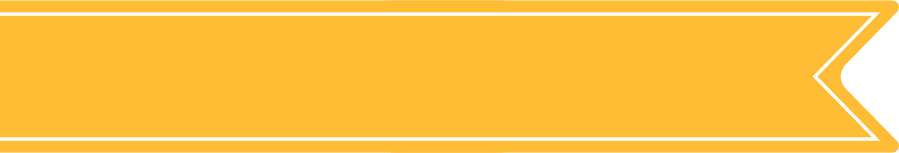 1
Tính
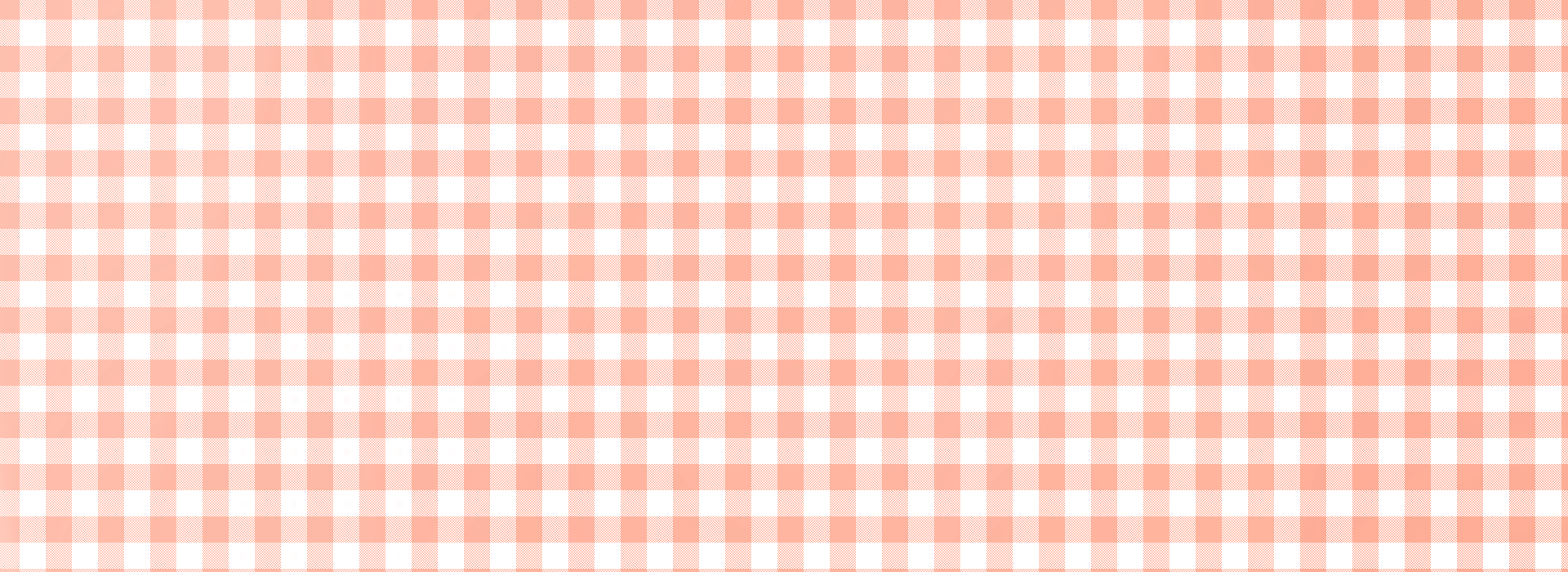 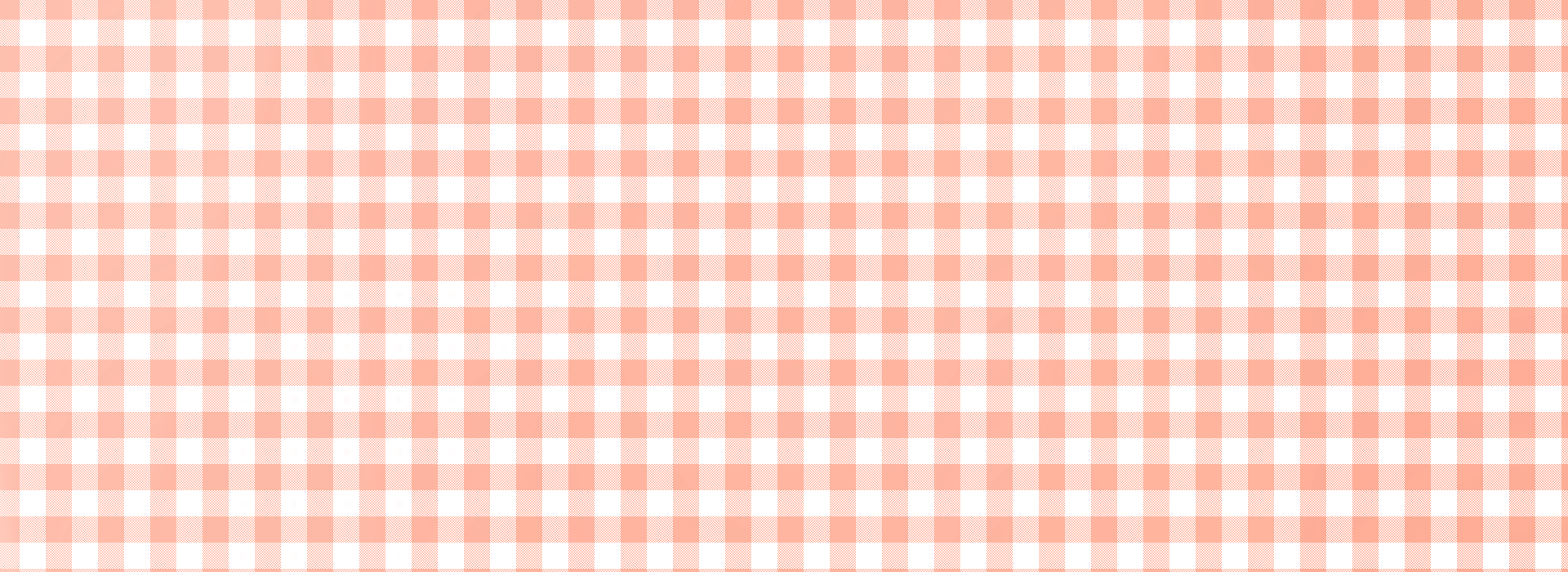 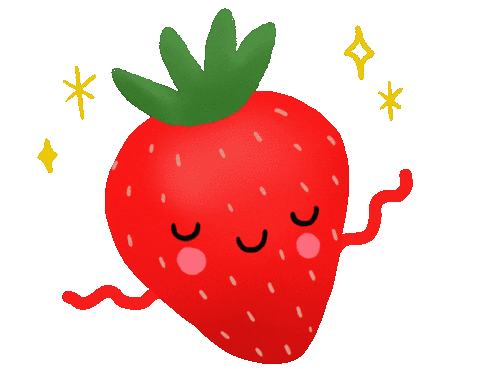 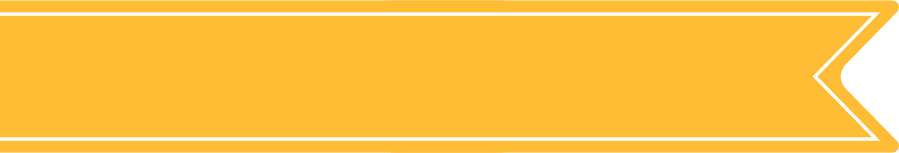 2
Rút gọn rồi tính
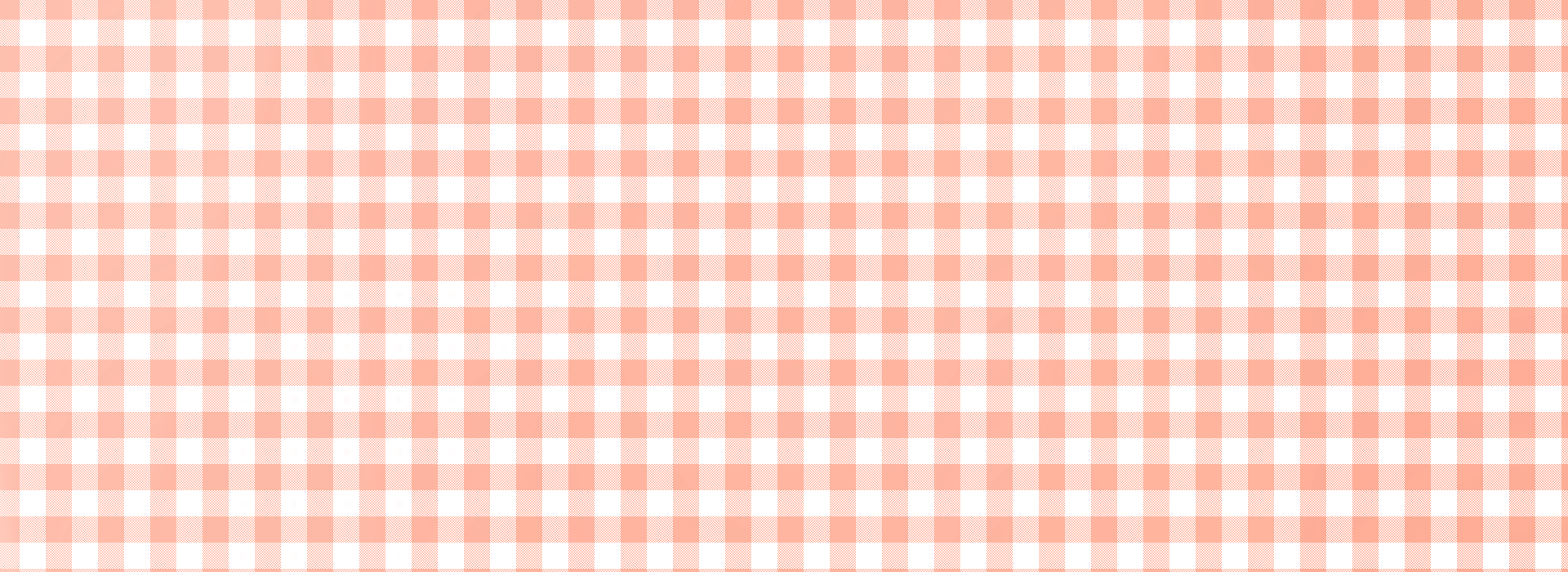 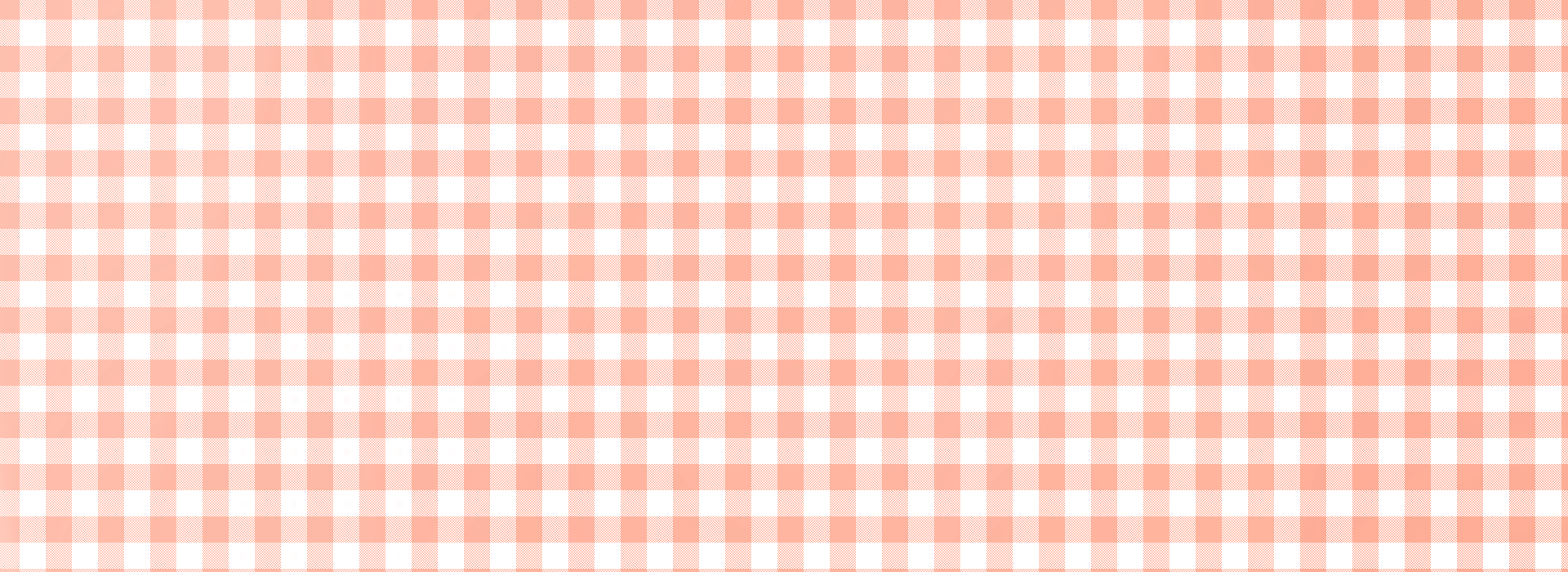 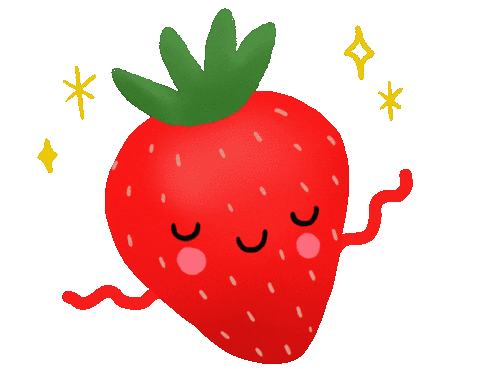 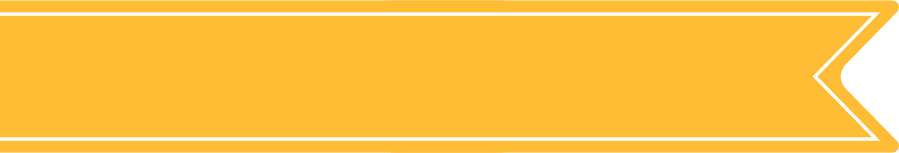 3
Tìm phân số thích hợp
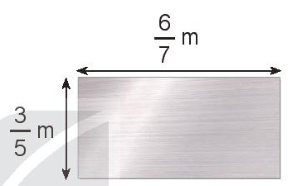 Một tấm nhôm hình chữ nhật (như hình vẽ) có chiều dài       m và chiều rộng         m.

Diện tích tấm nhôm đó là           m2
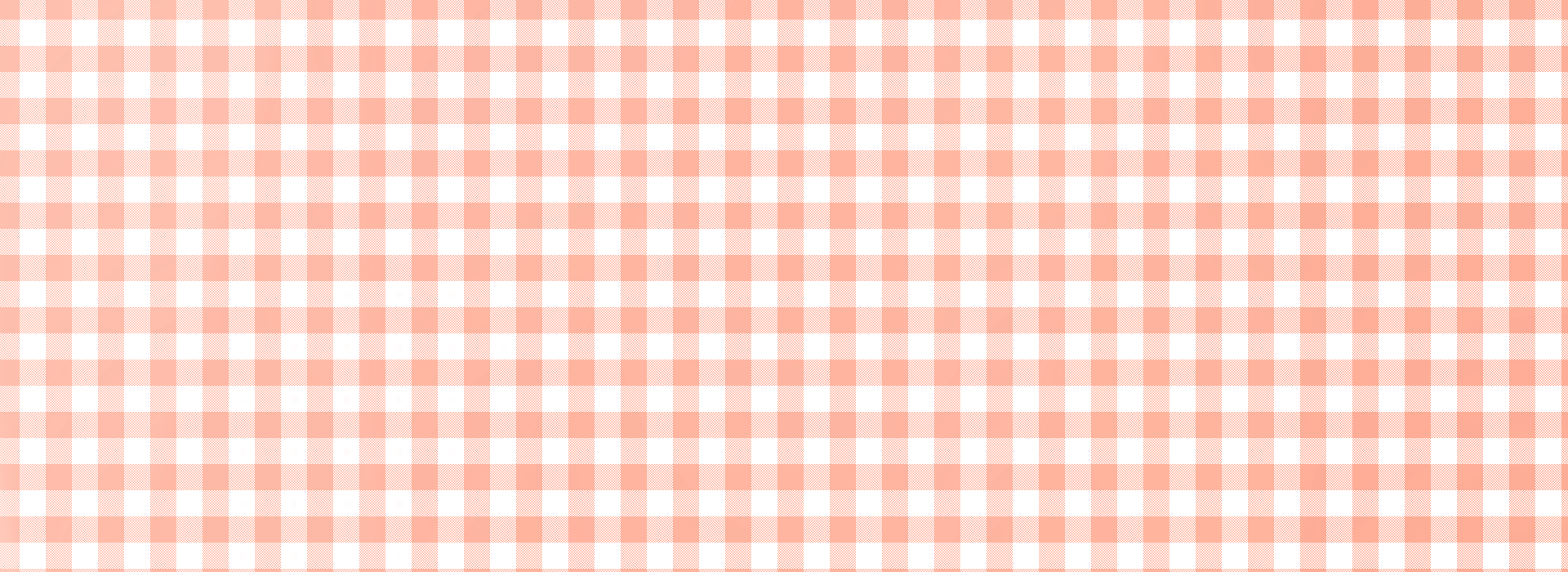 ?
?
?
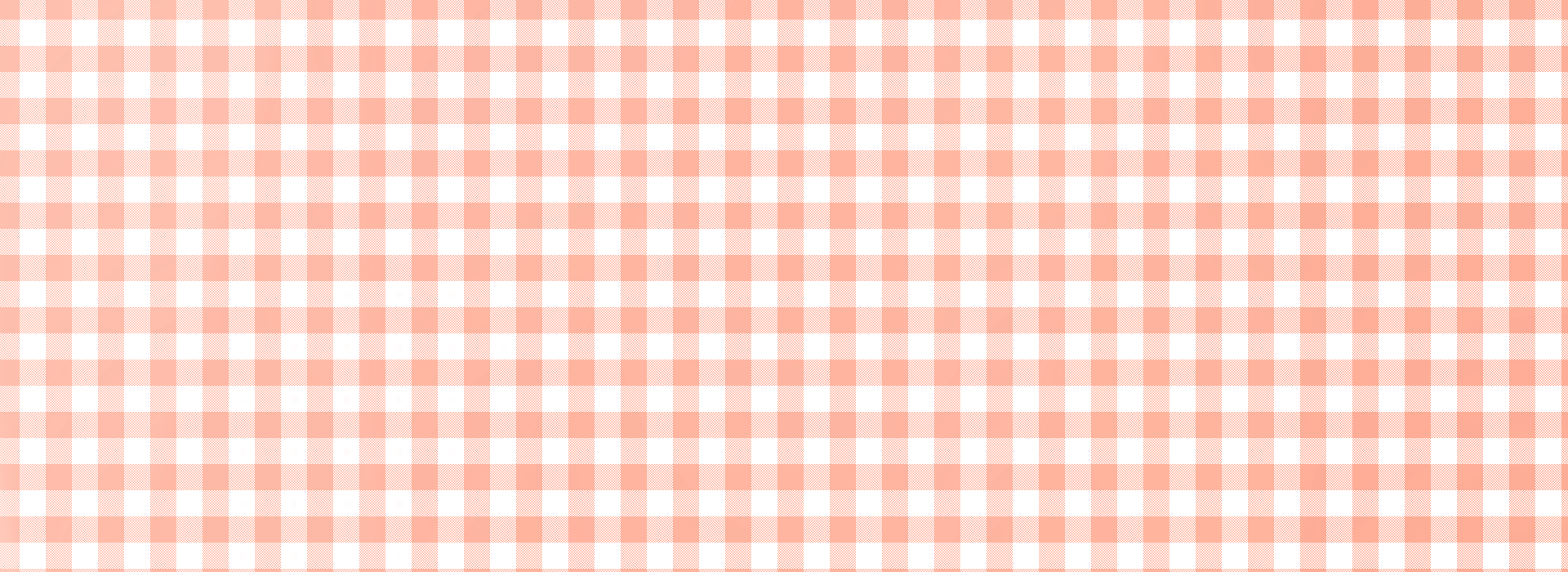 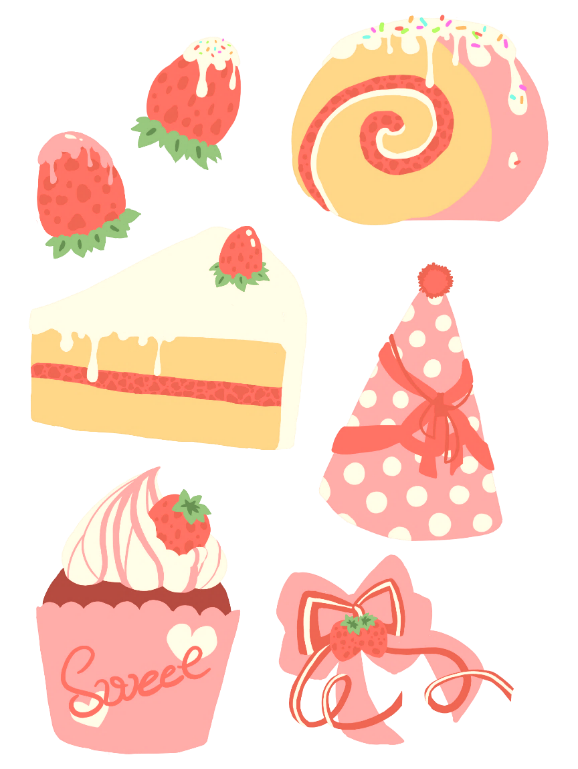 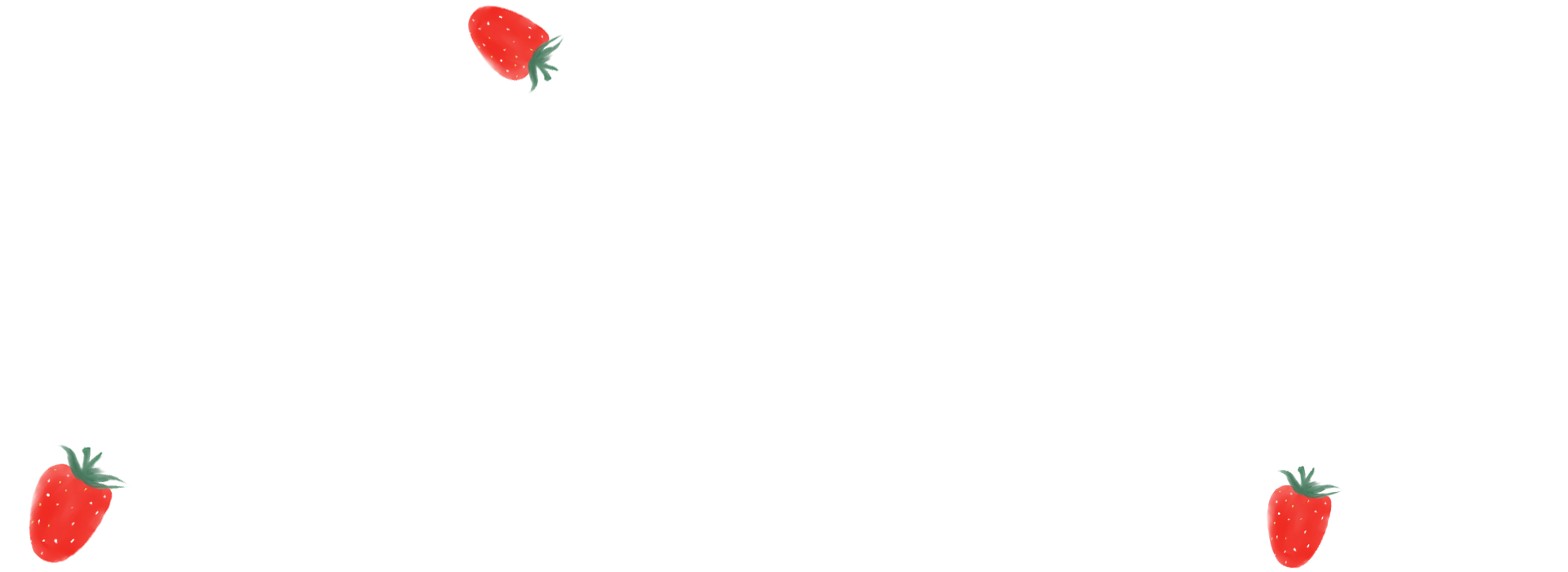 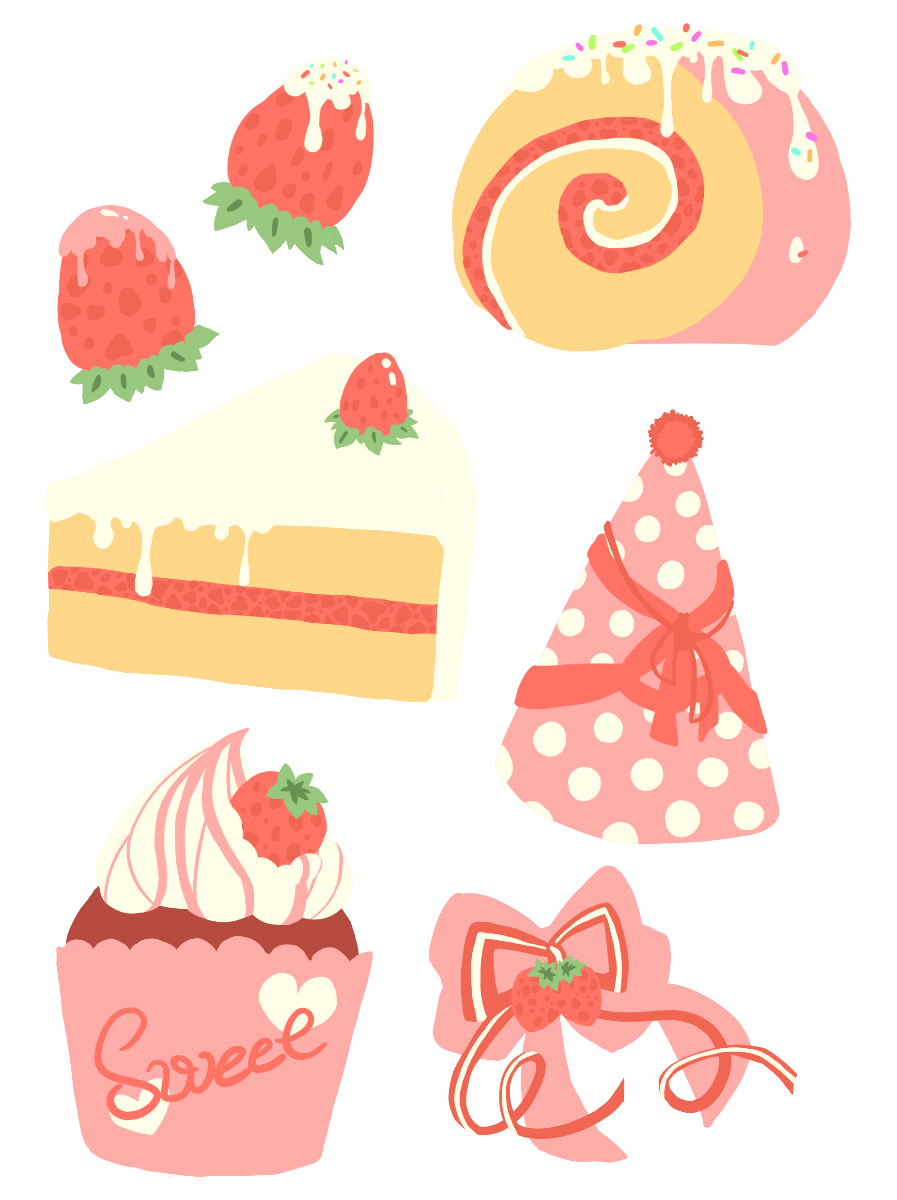 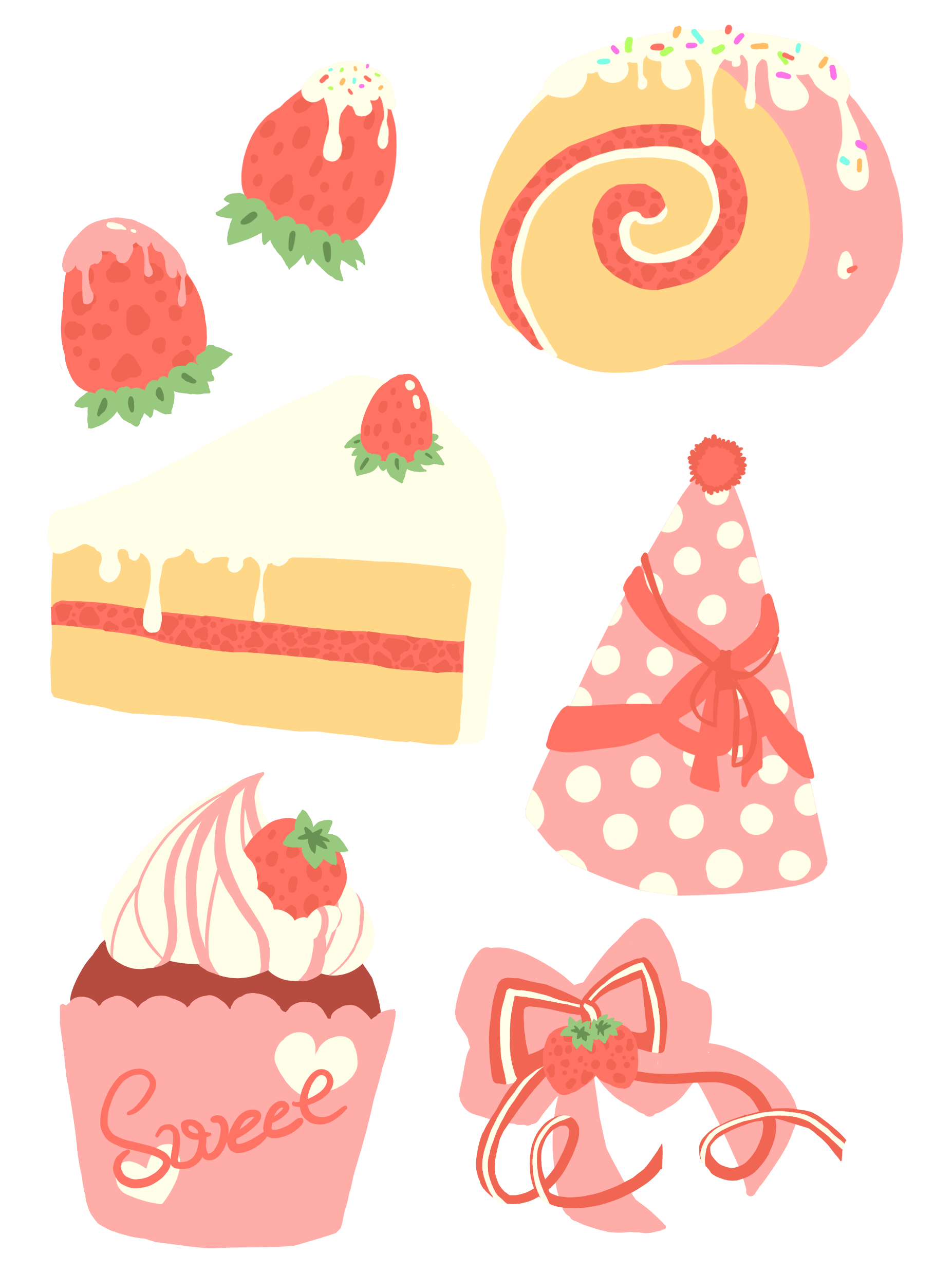 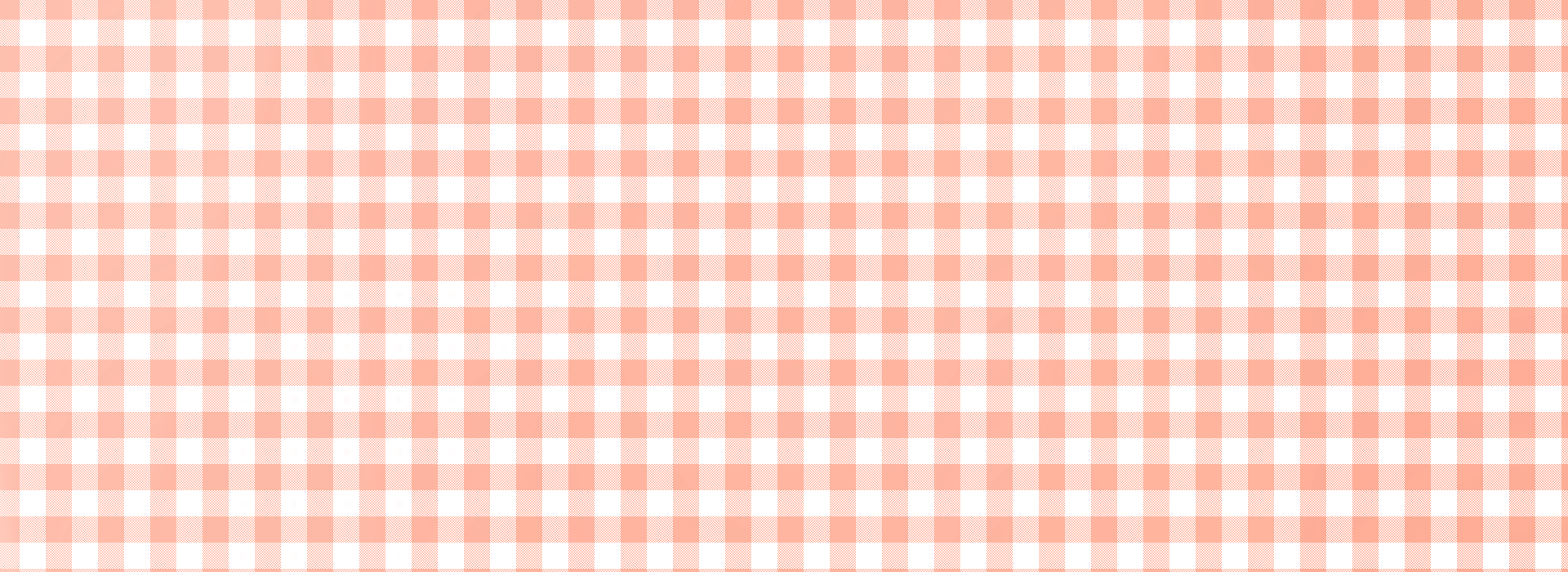 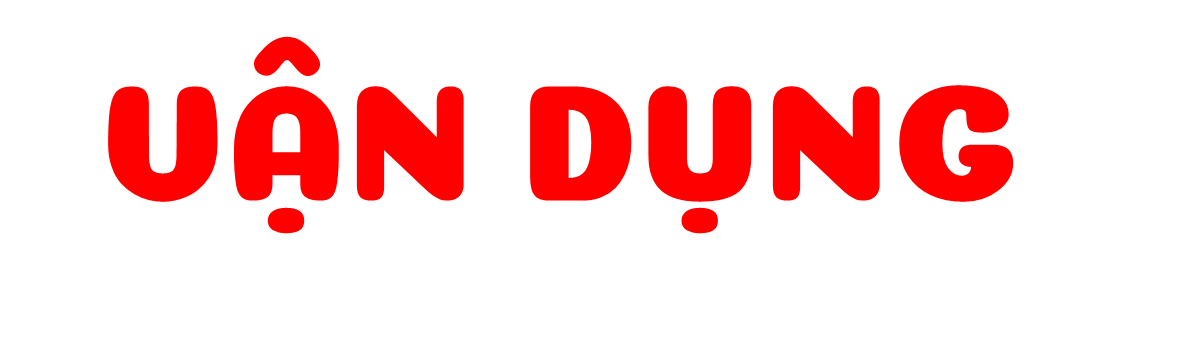 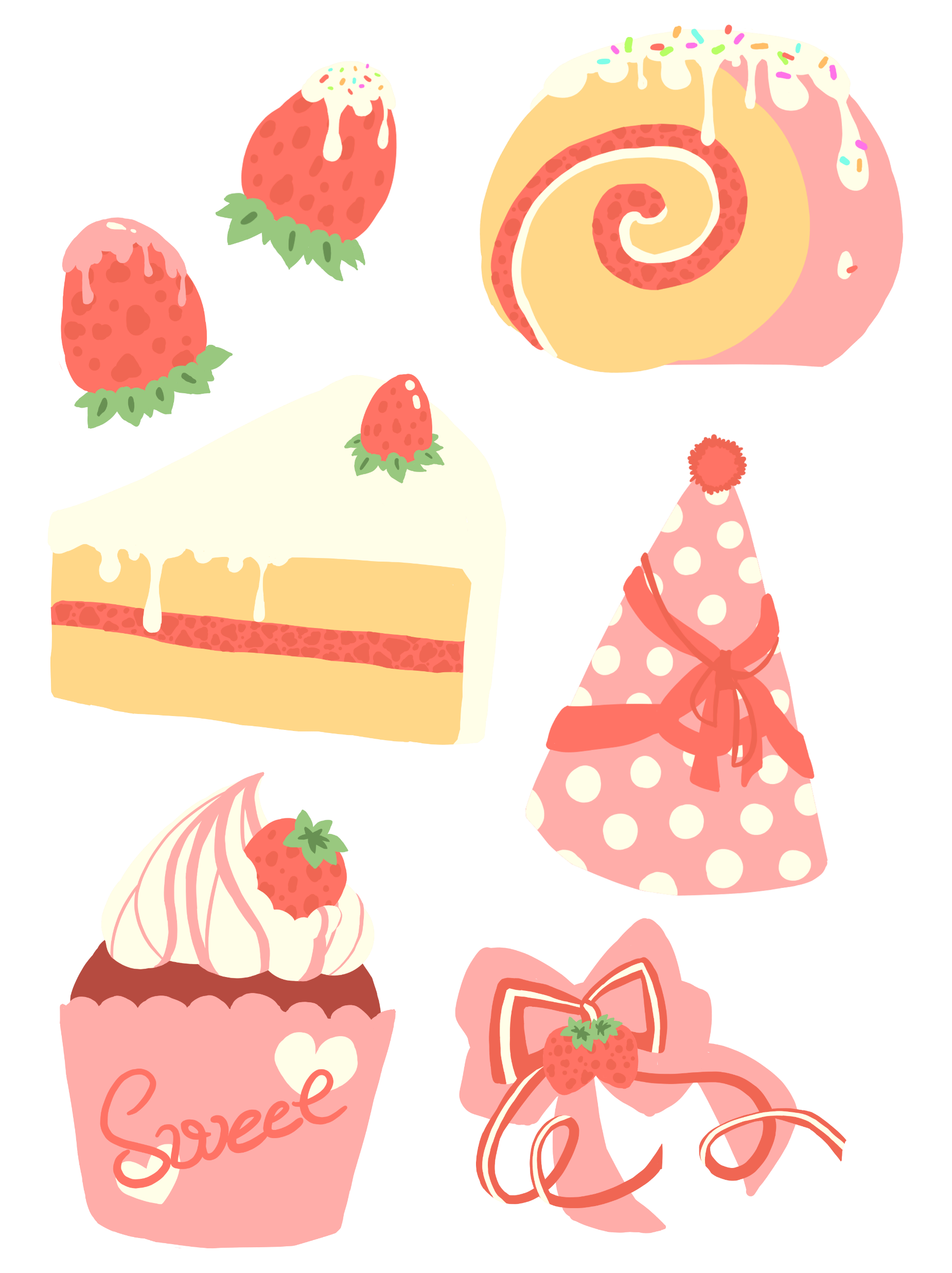 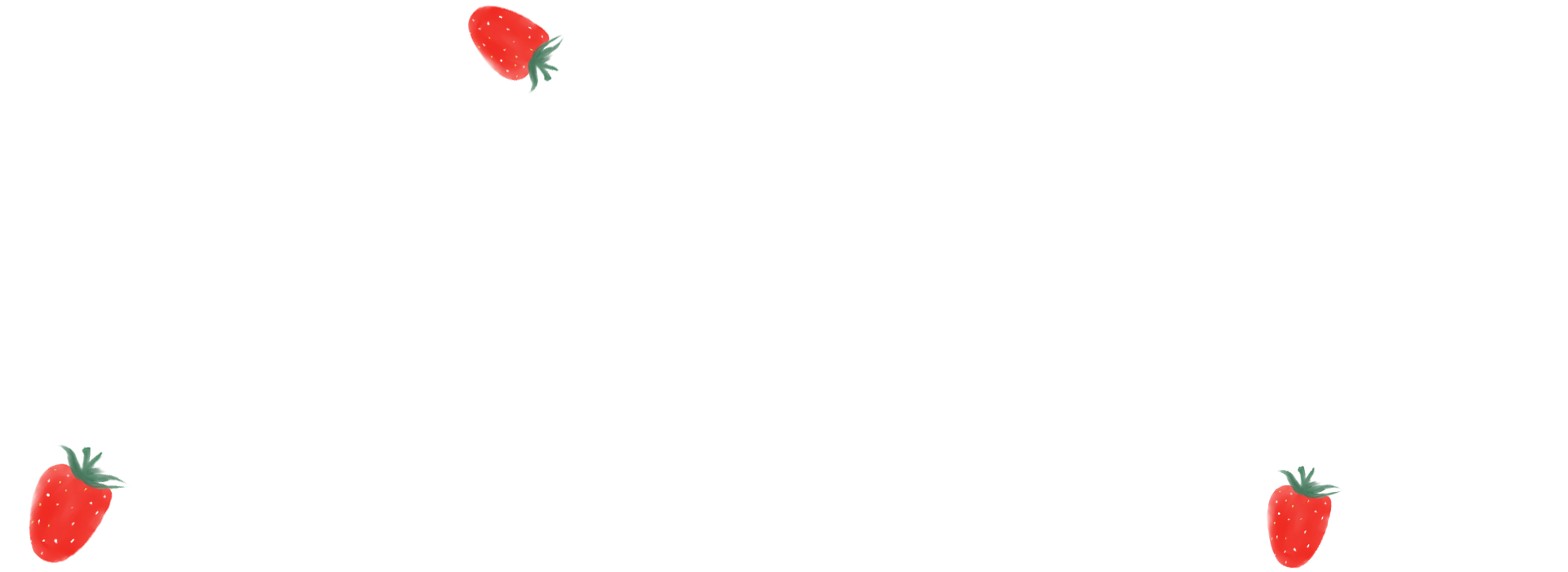 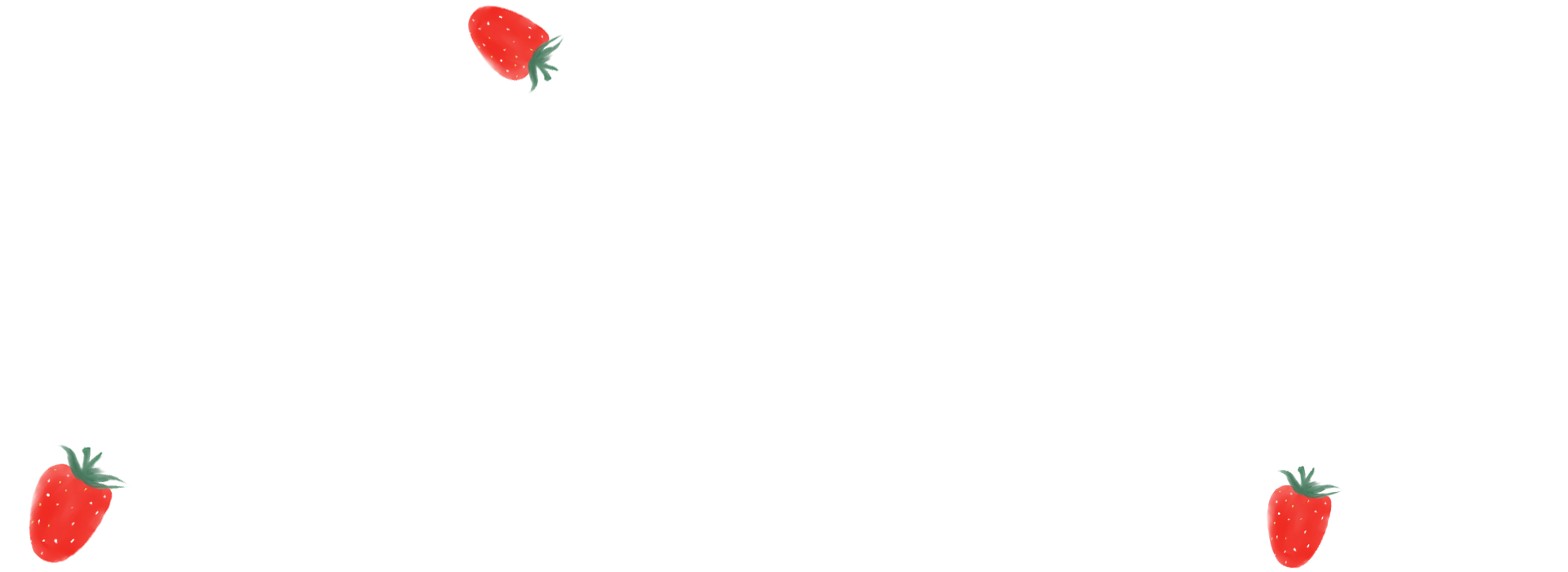 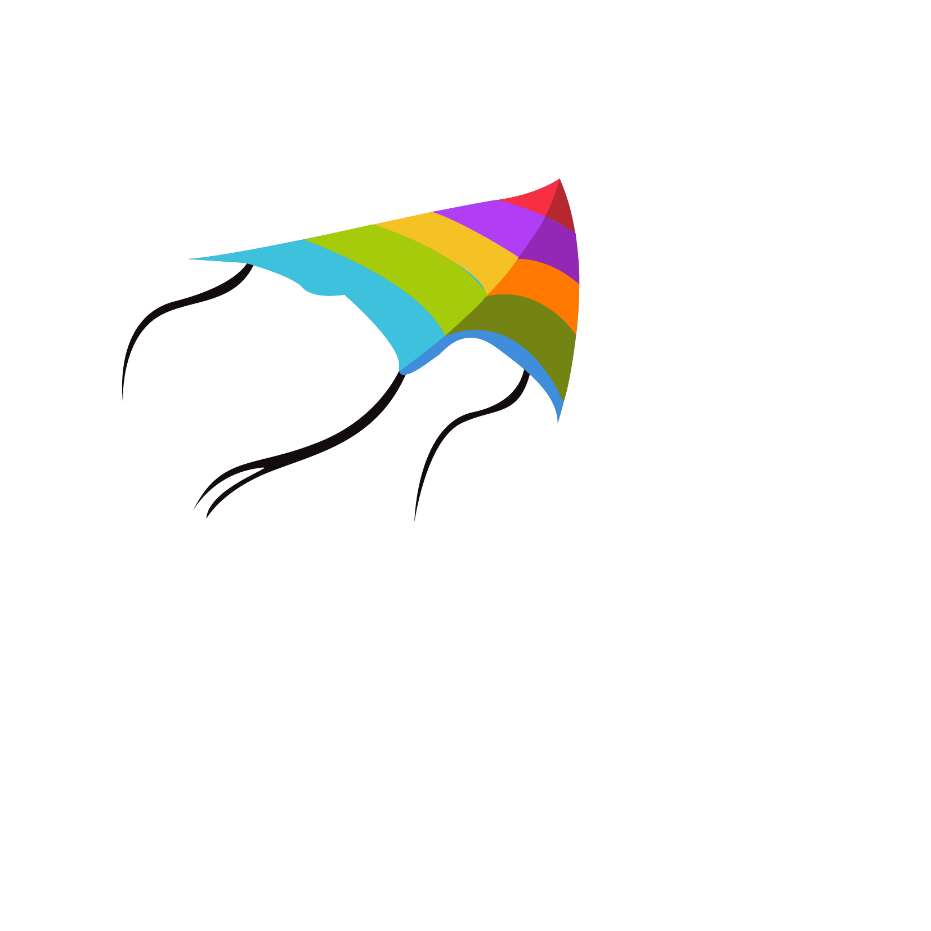 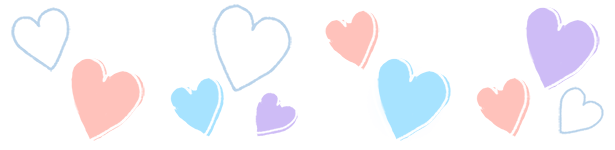 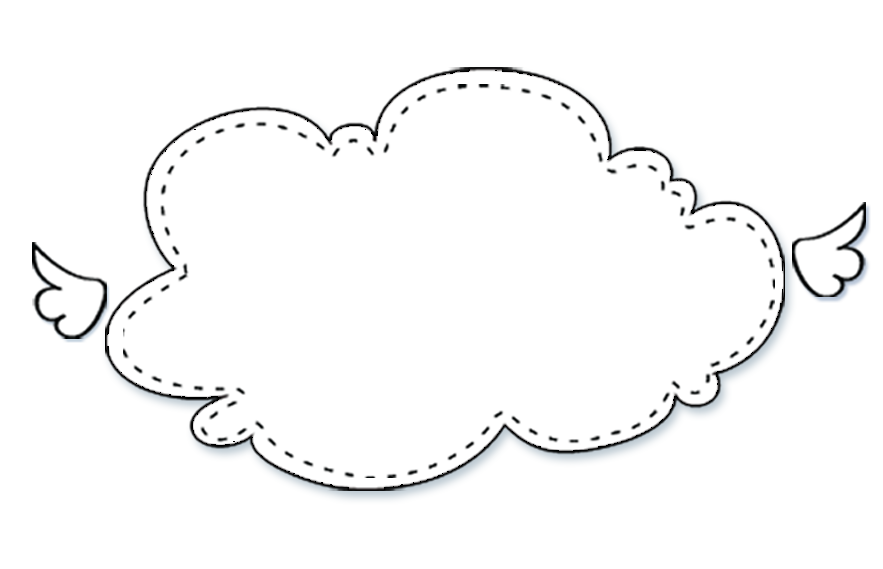 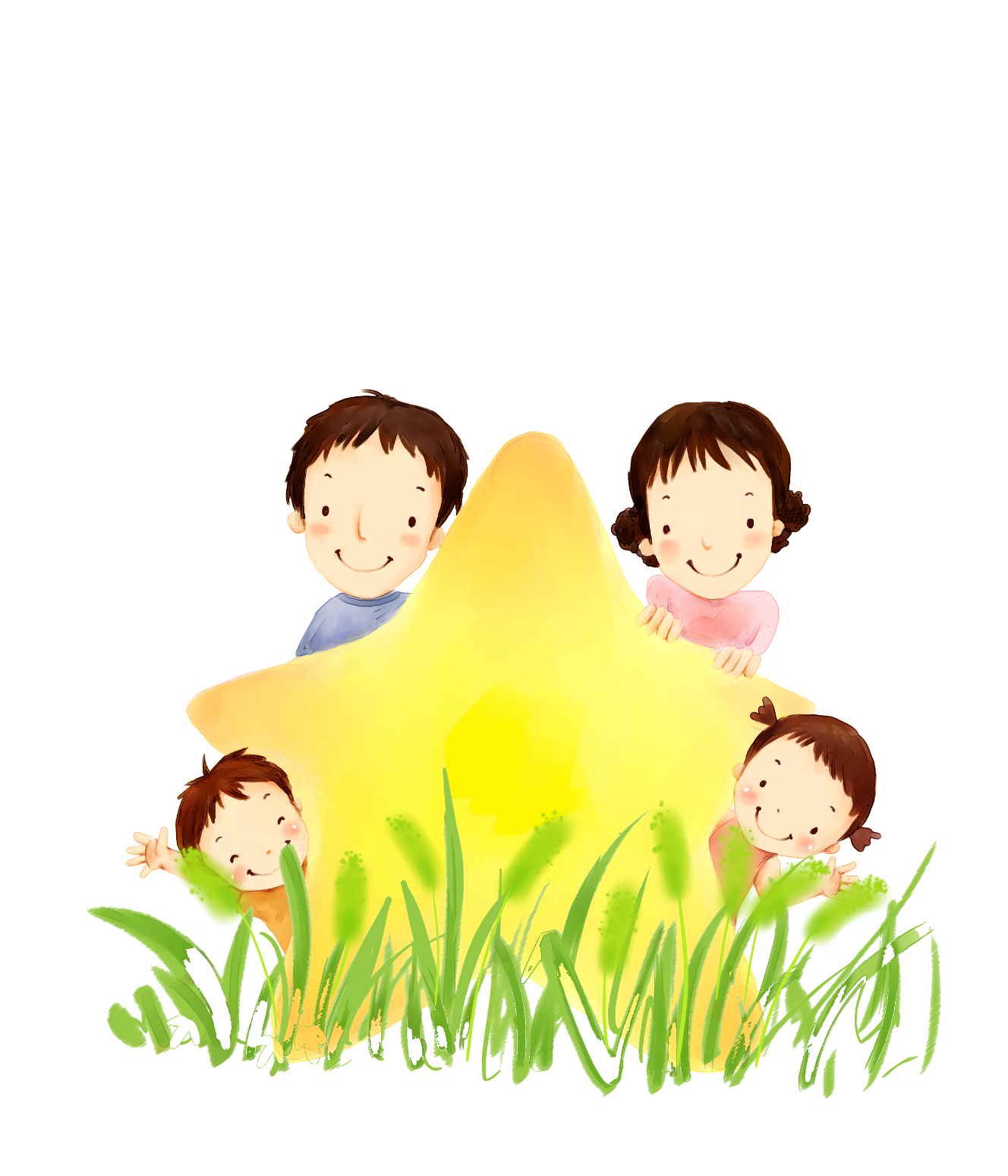 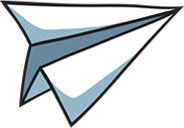 Trò chơi
HÁI SAO
HÁI SAO
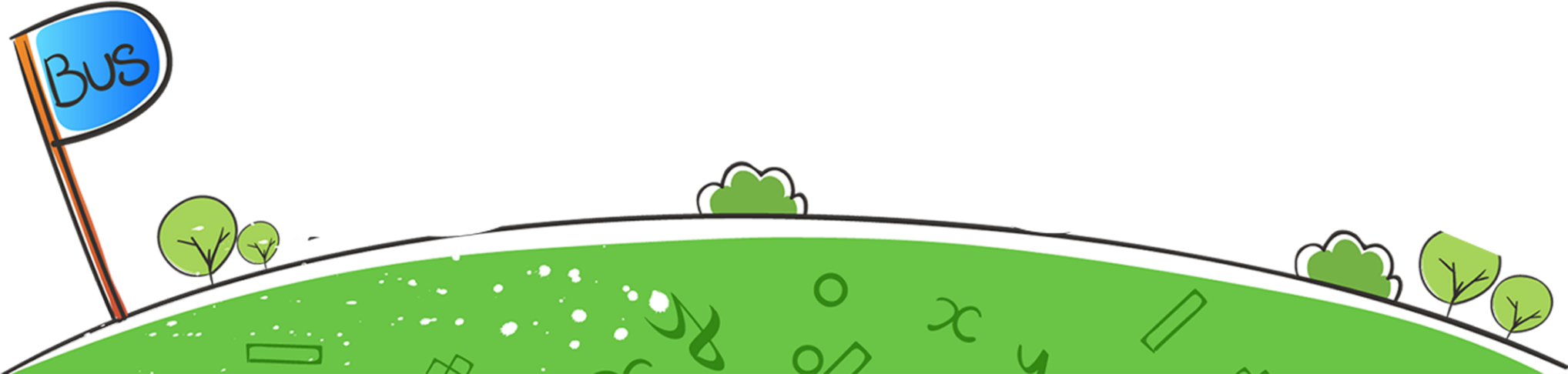 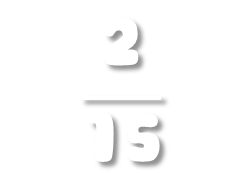 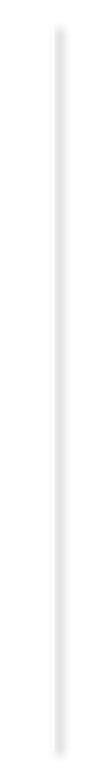 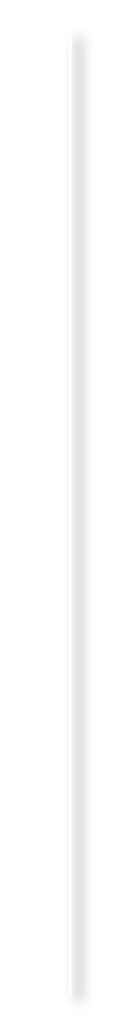 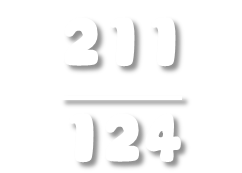 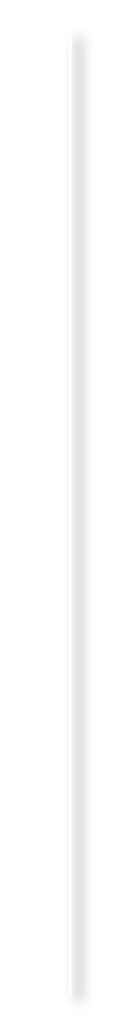 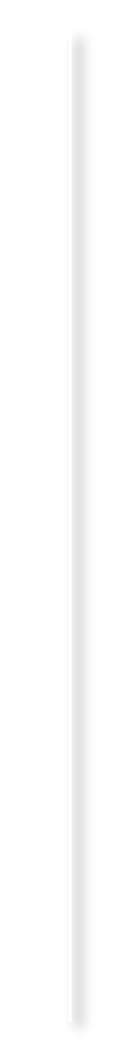 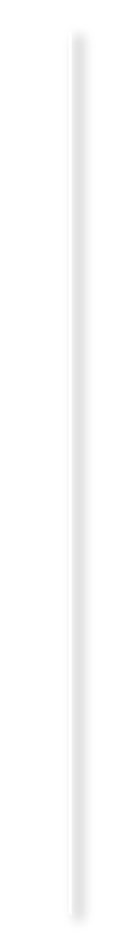 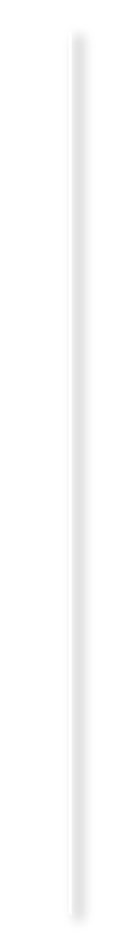 Kết quả của phép tính:
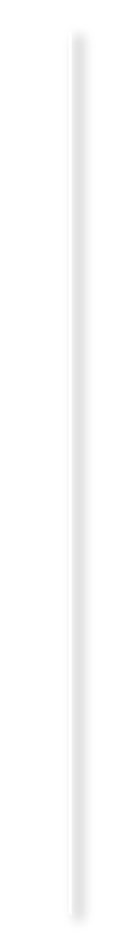 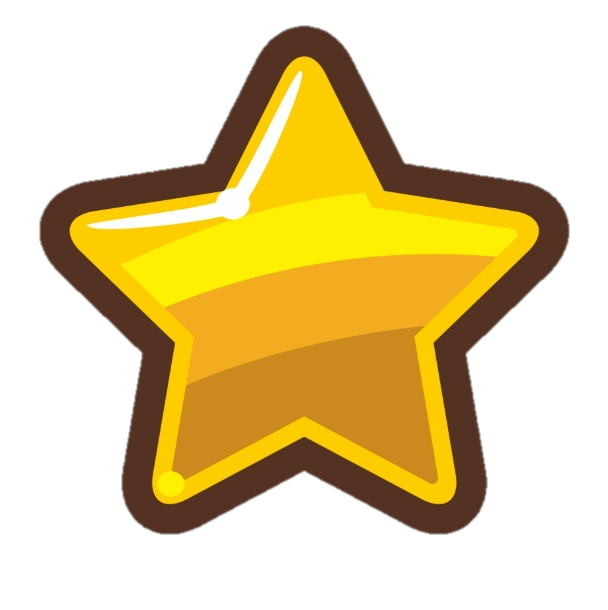 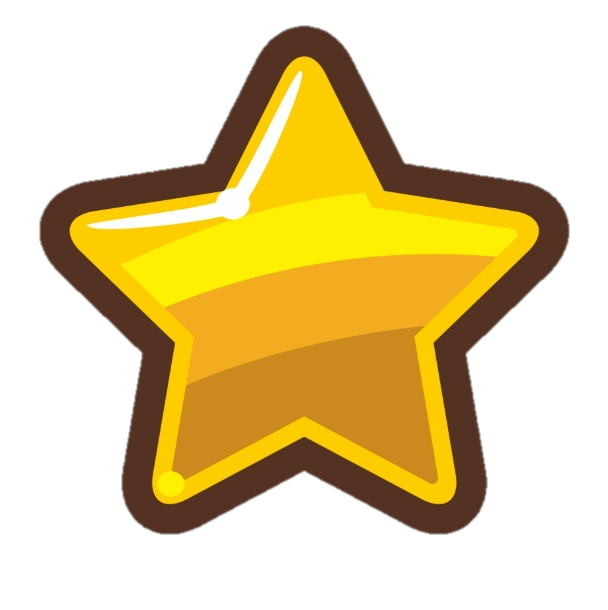 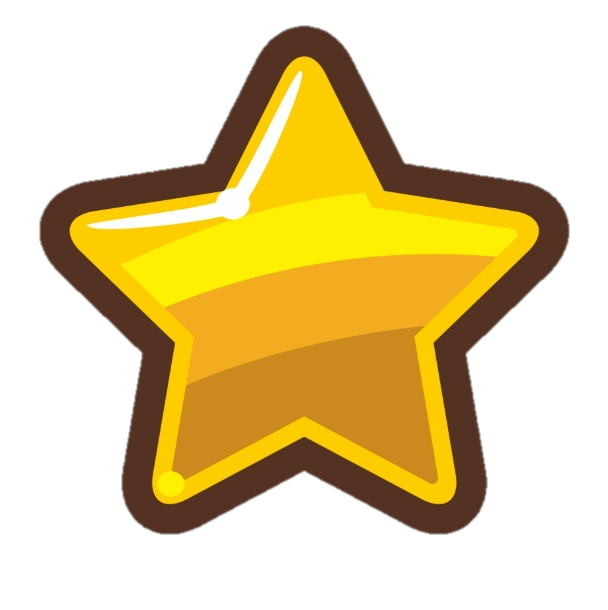 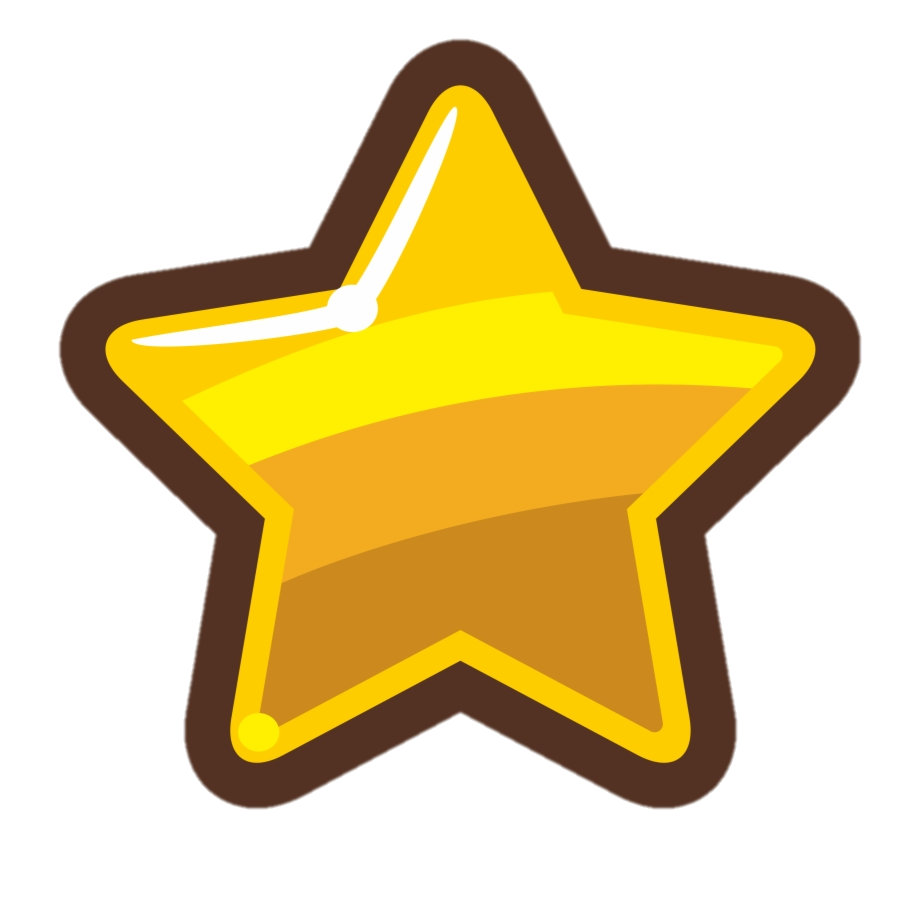 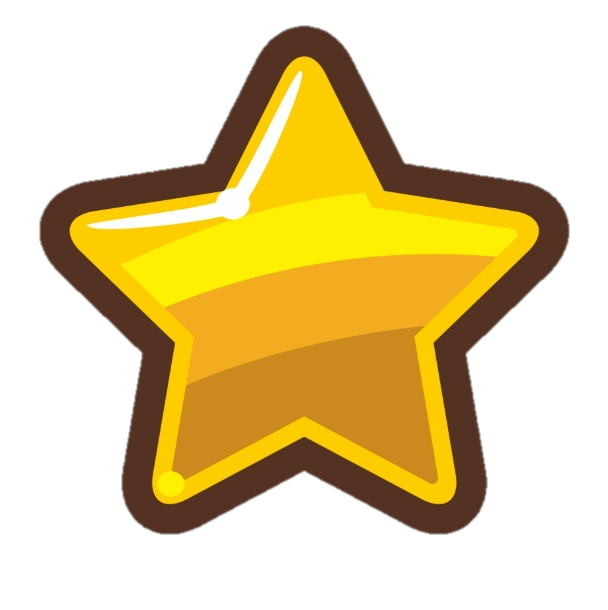 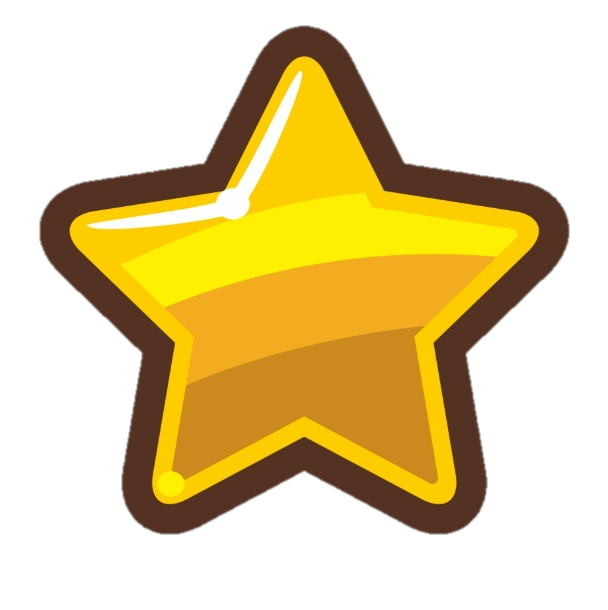 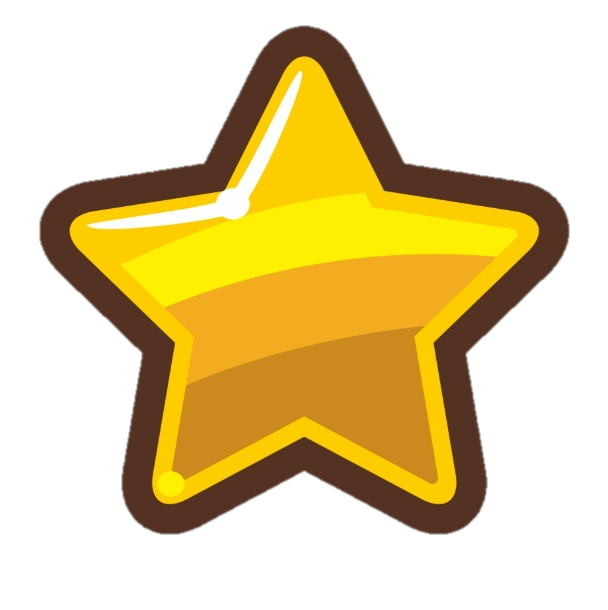 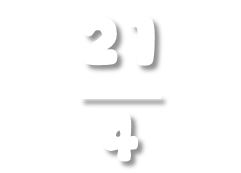 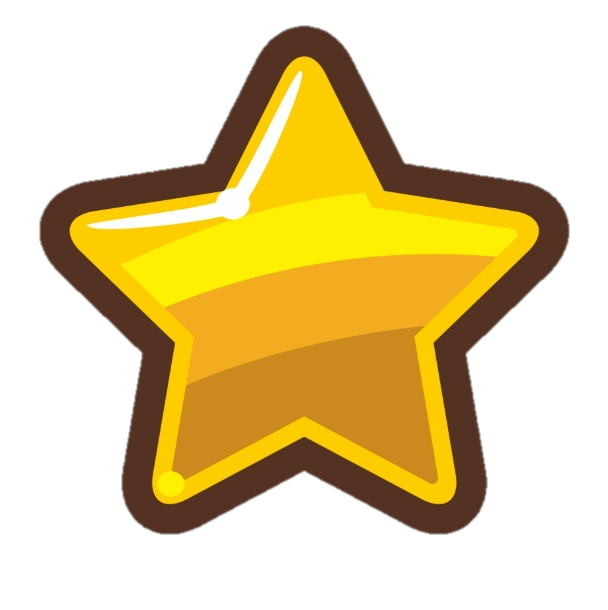 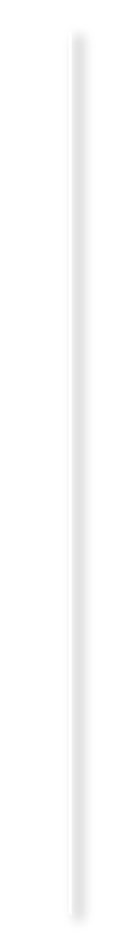 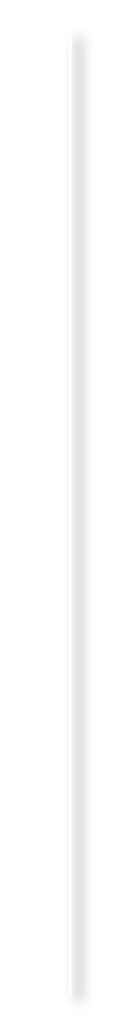 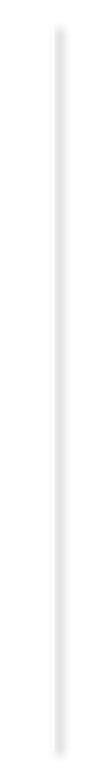 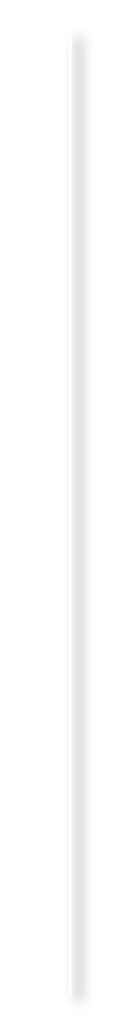 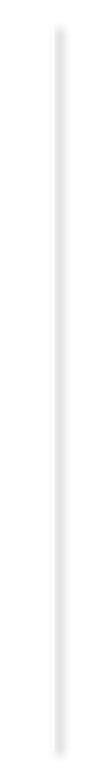 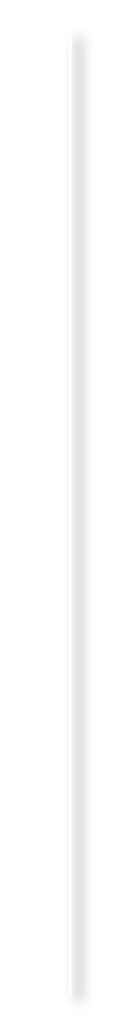 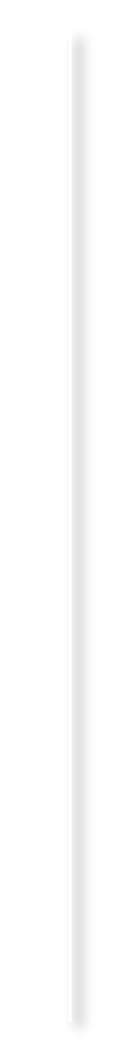 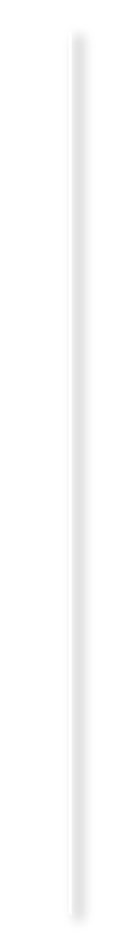 Kết quả của phép tính:
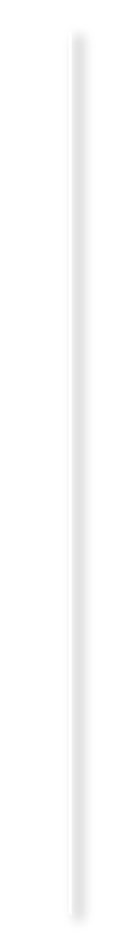 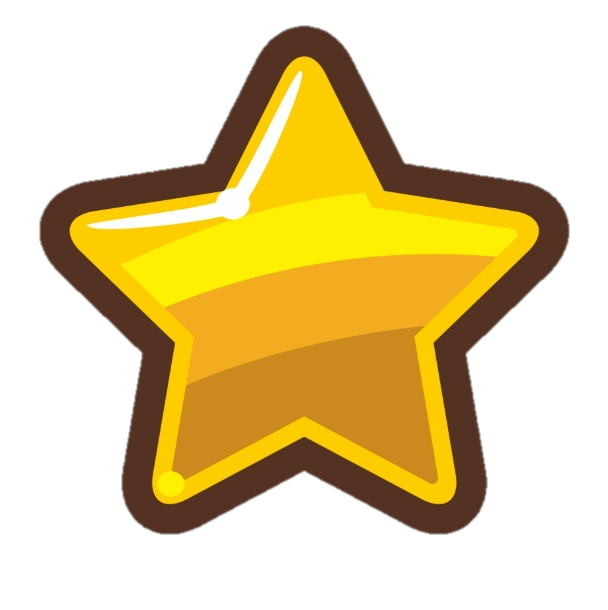 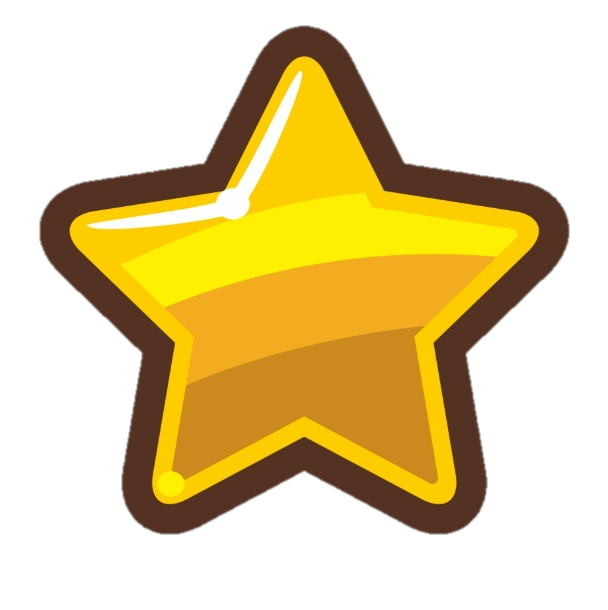 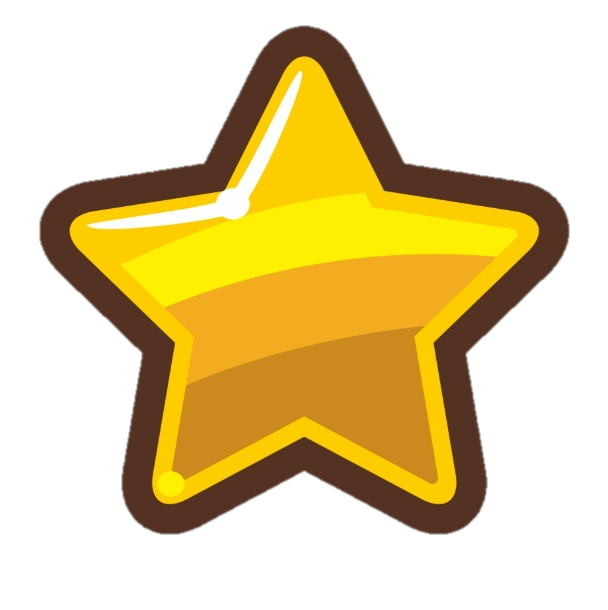 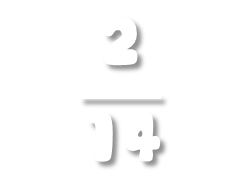 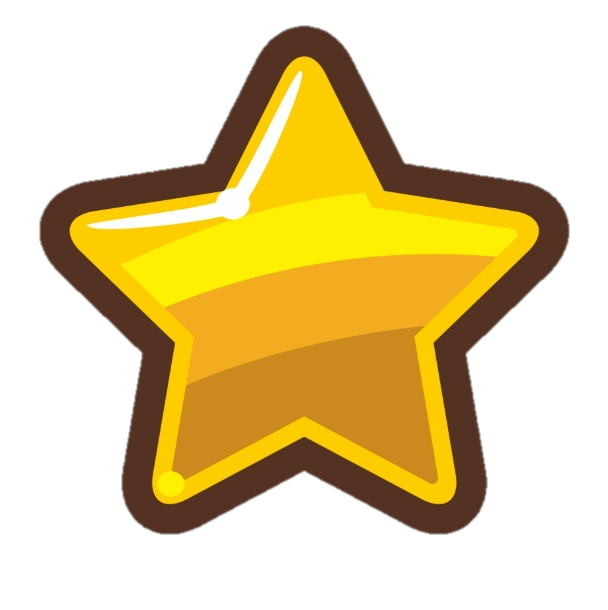 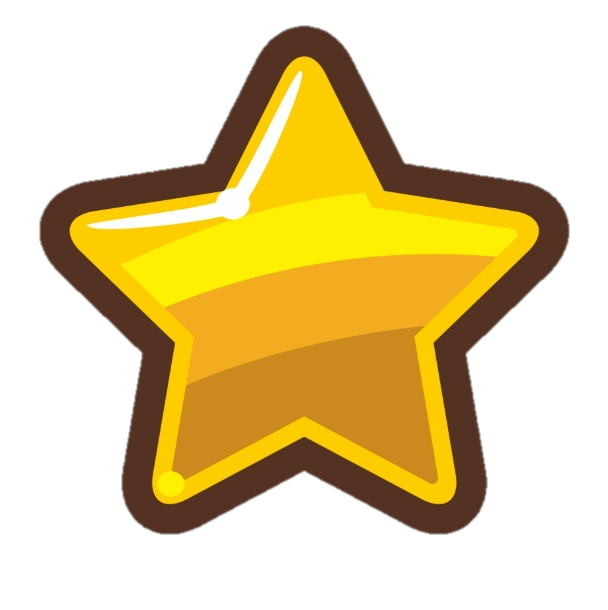 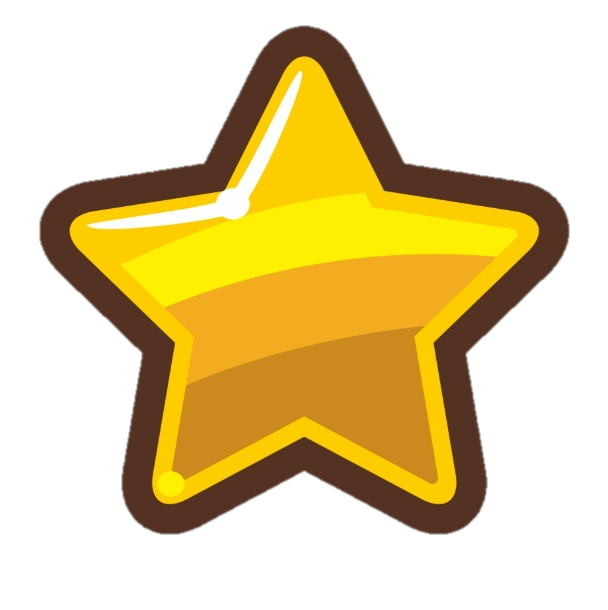 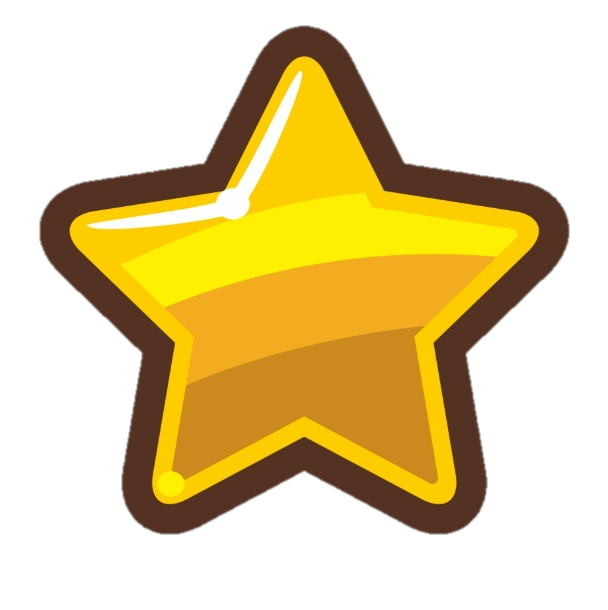 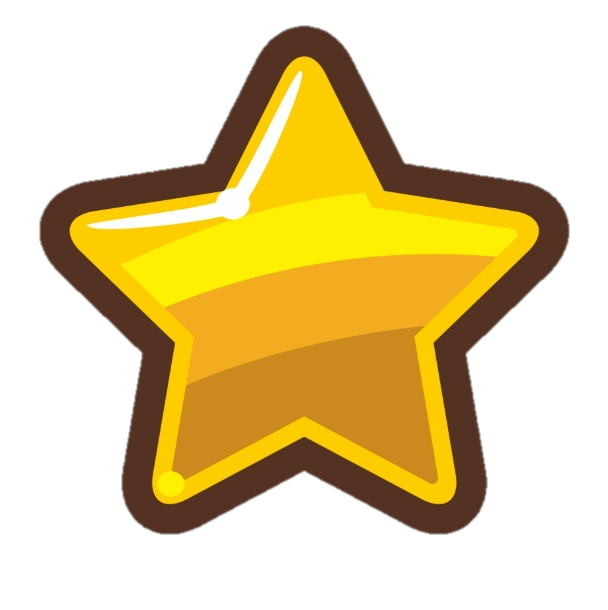 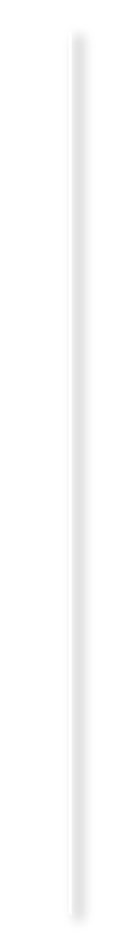 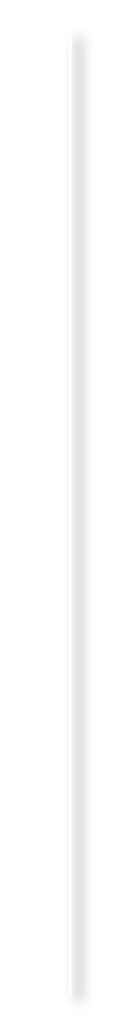 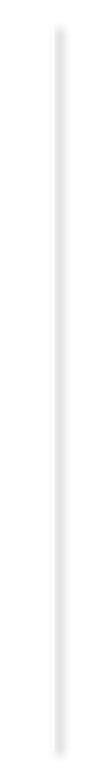 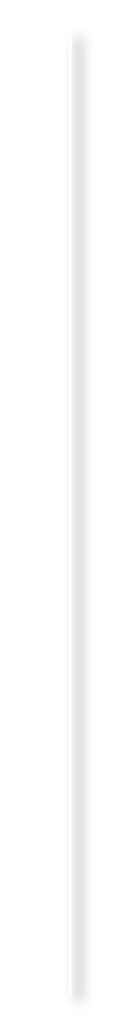 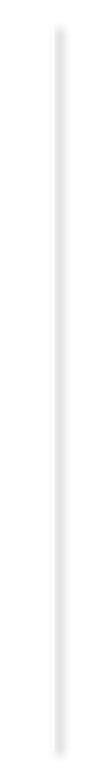 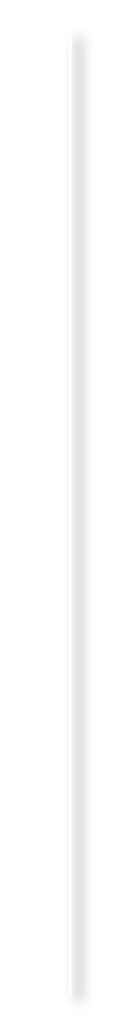 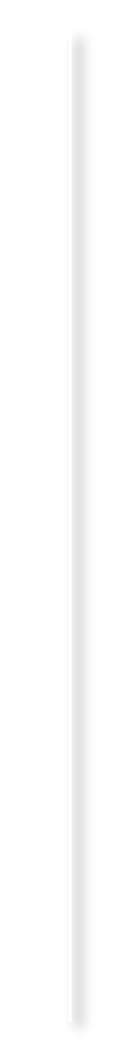 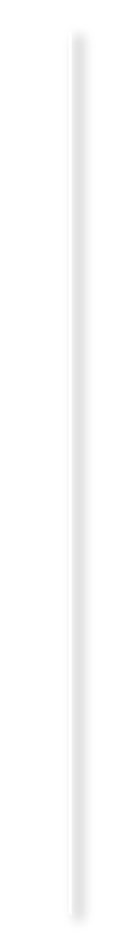 Kết quả của phép tính:
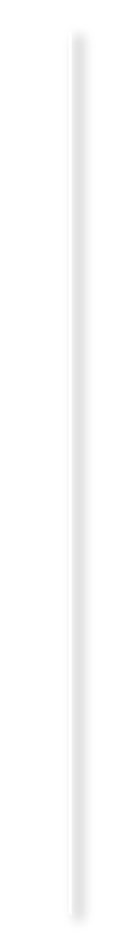 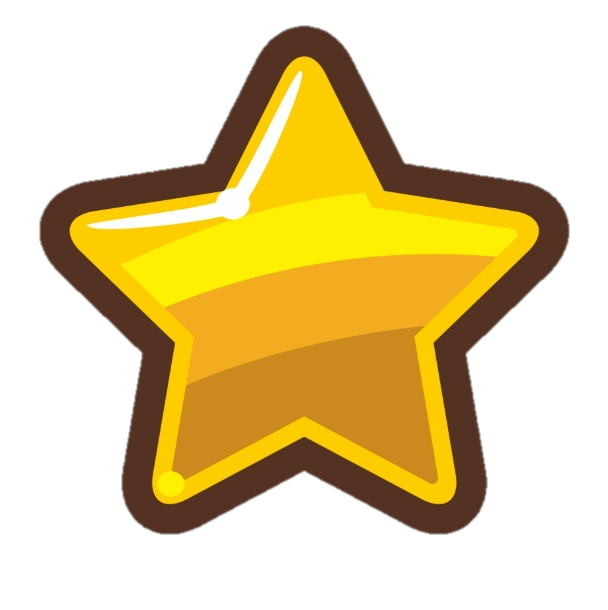 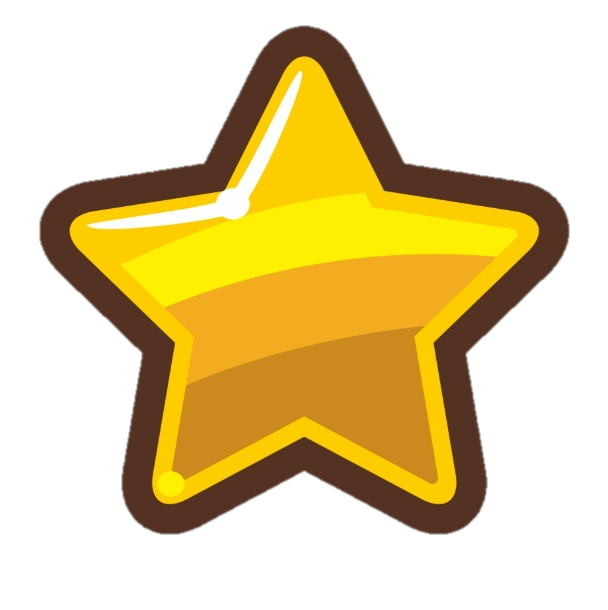 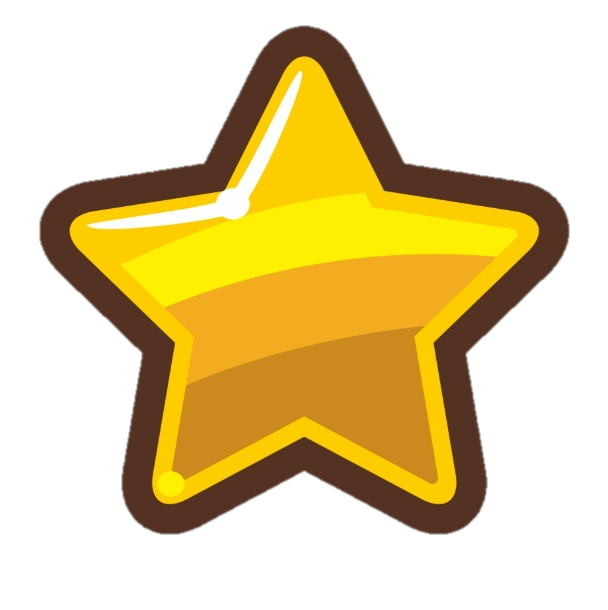 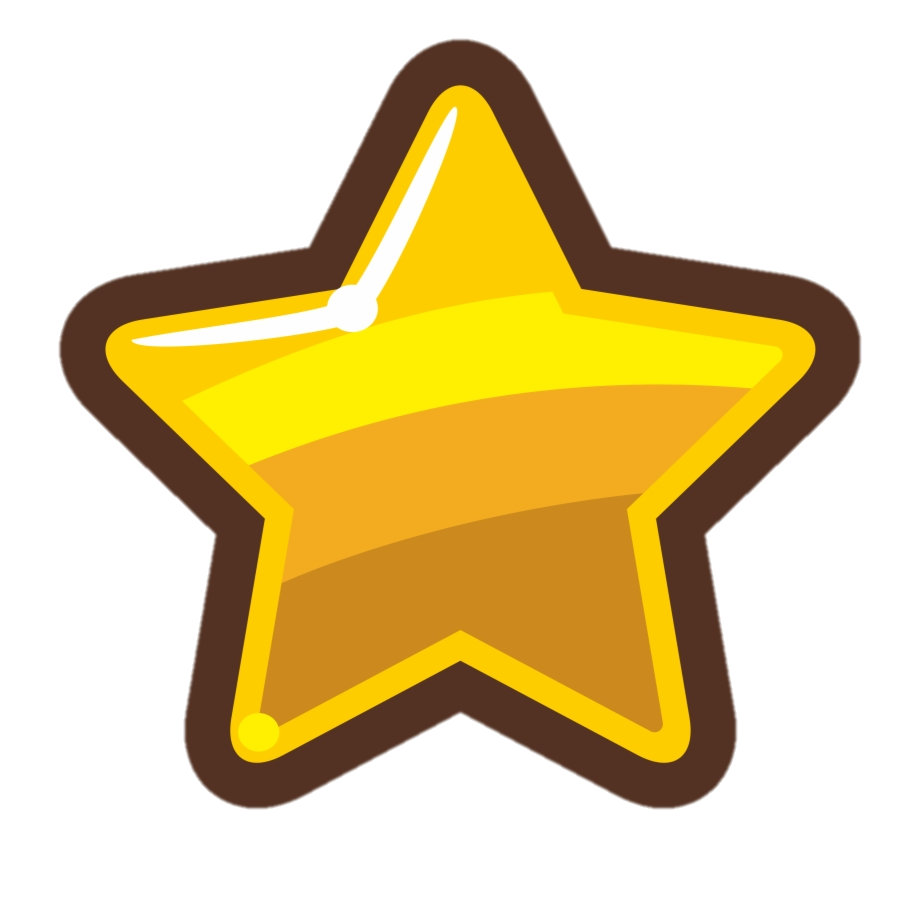 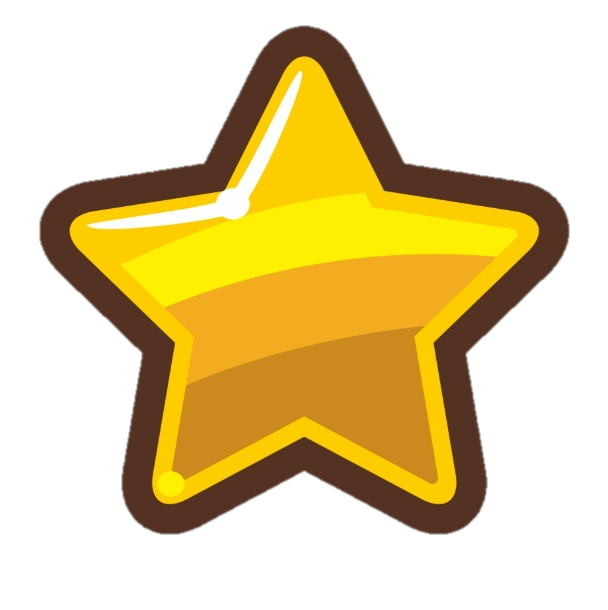 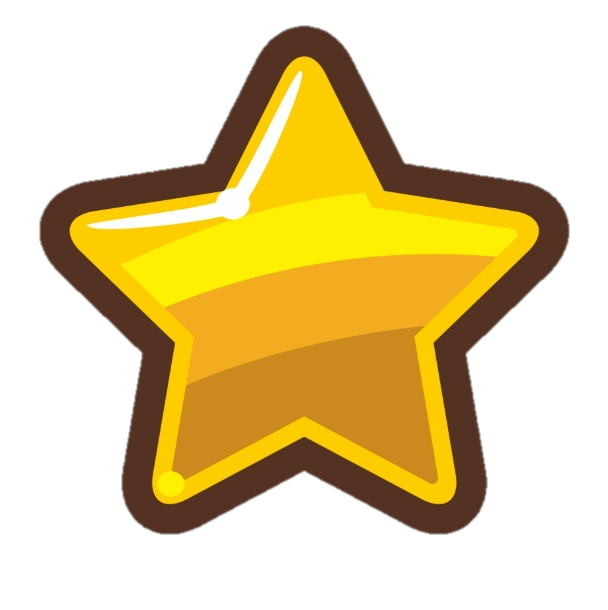 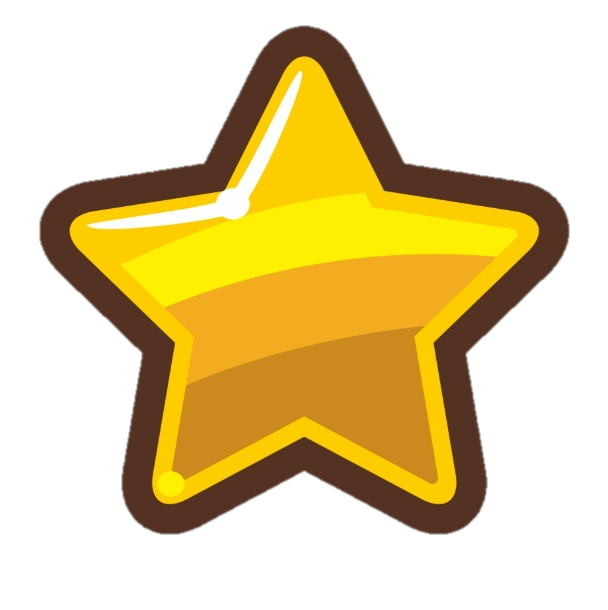 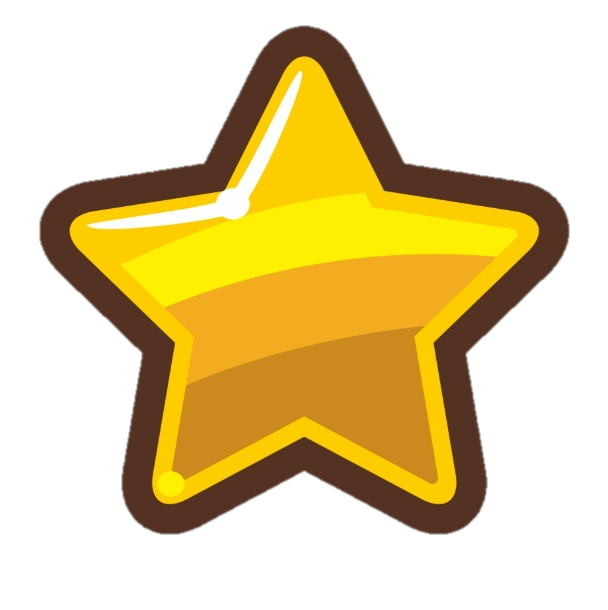 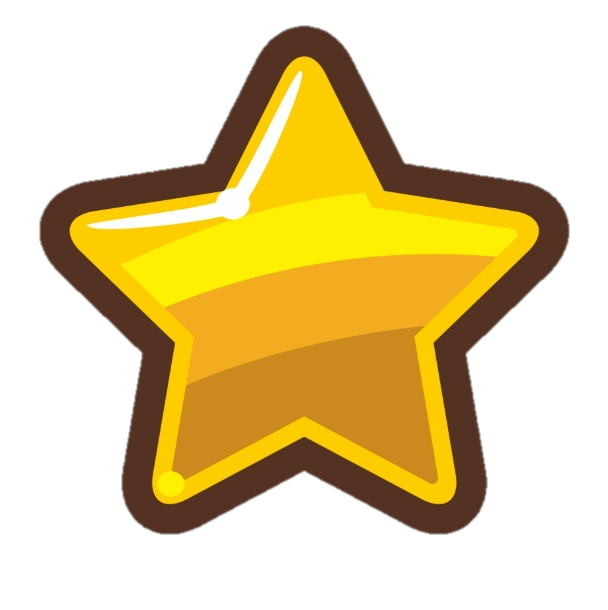 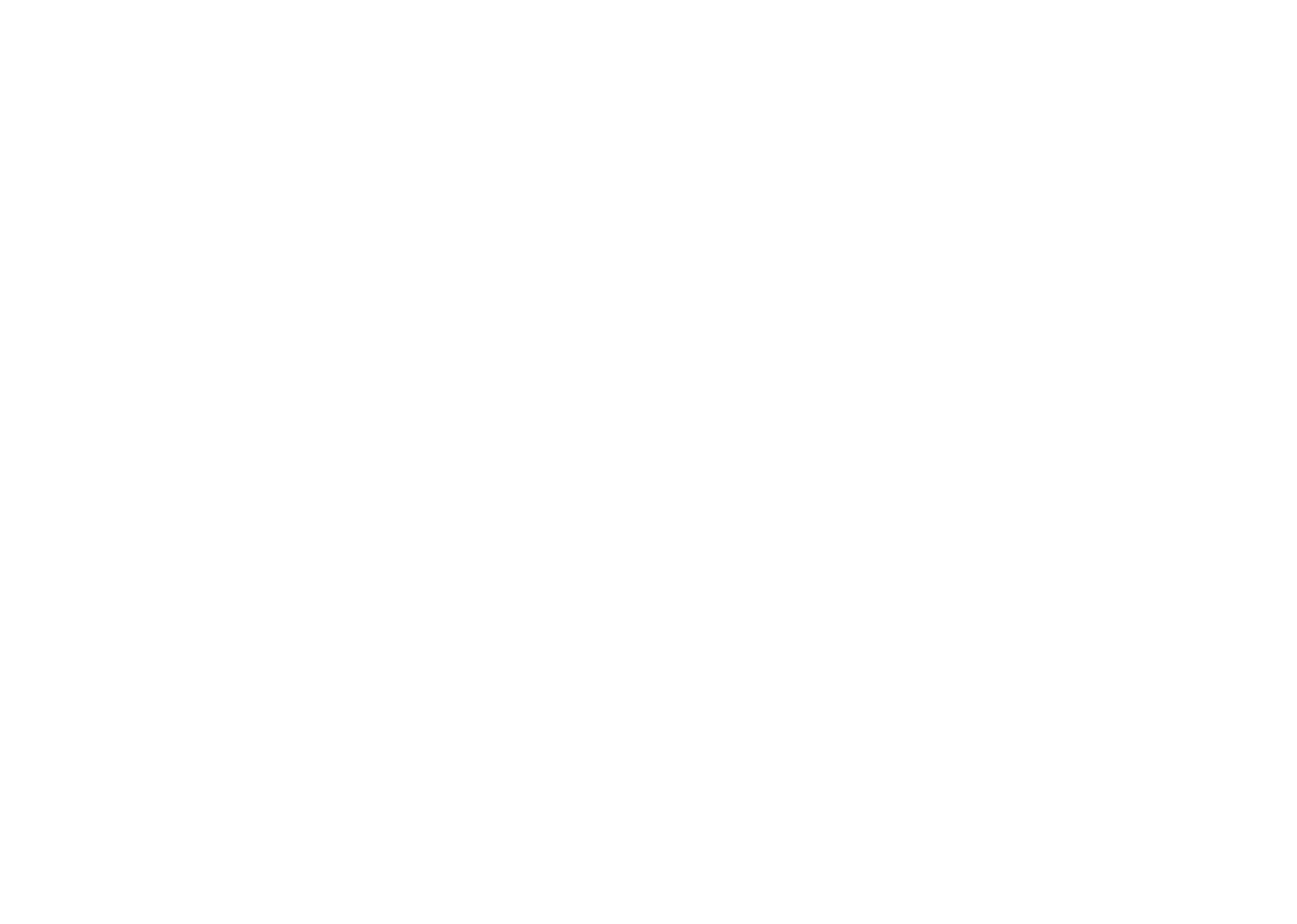 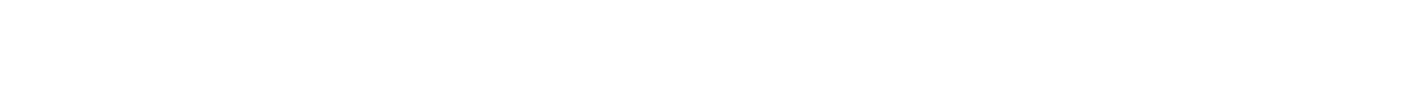 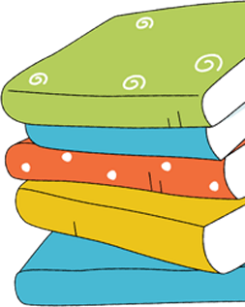 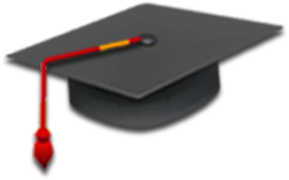 Ghi nhớ
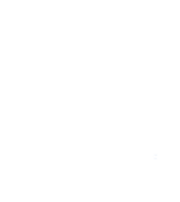 Muốn nhân 2 phân số ta lấy tử số nhân tử số, mẫu số nhân mẫu số.
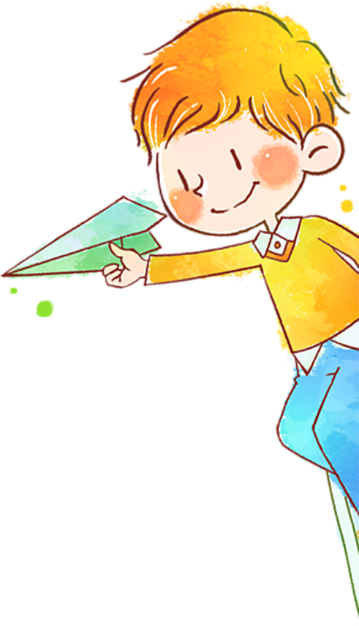 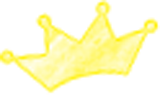 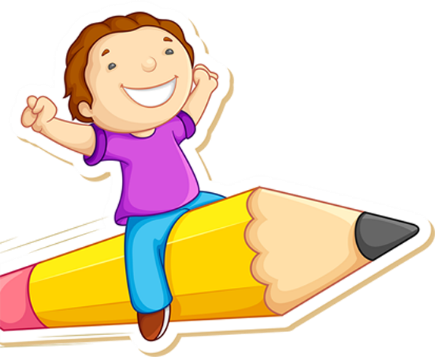 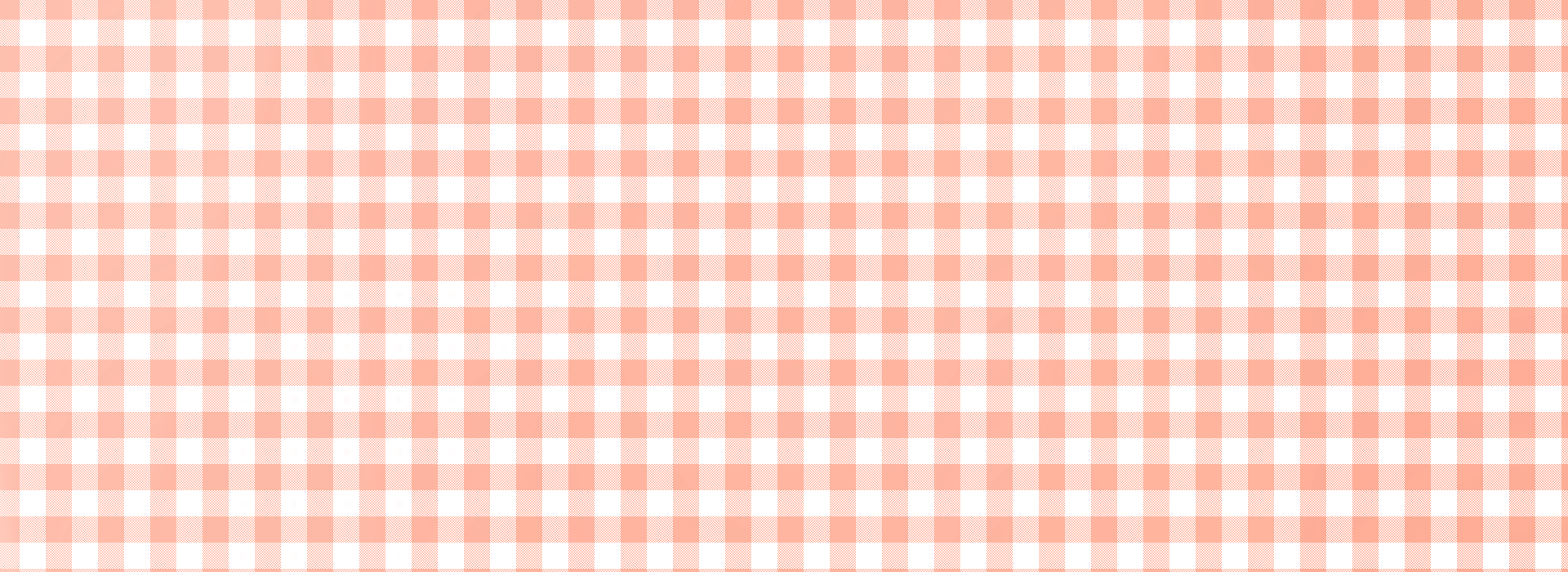 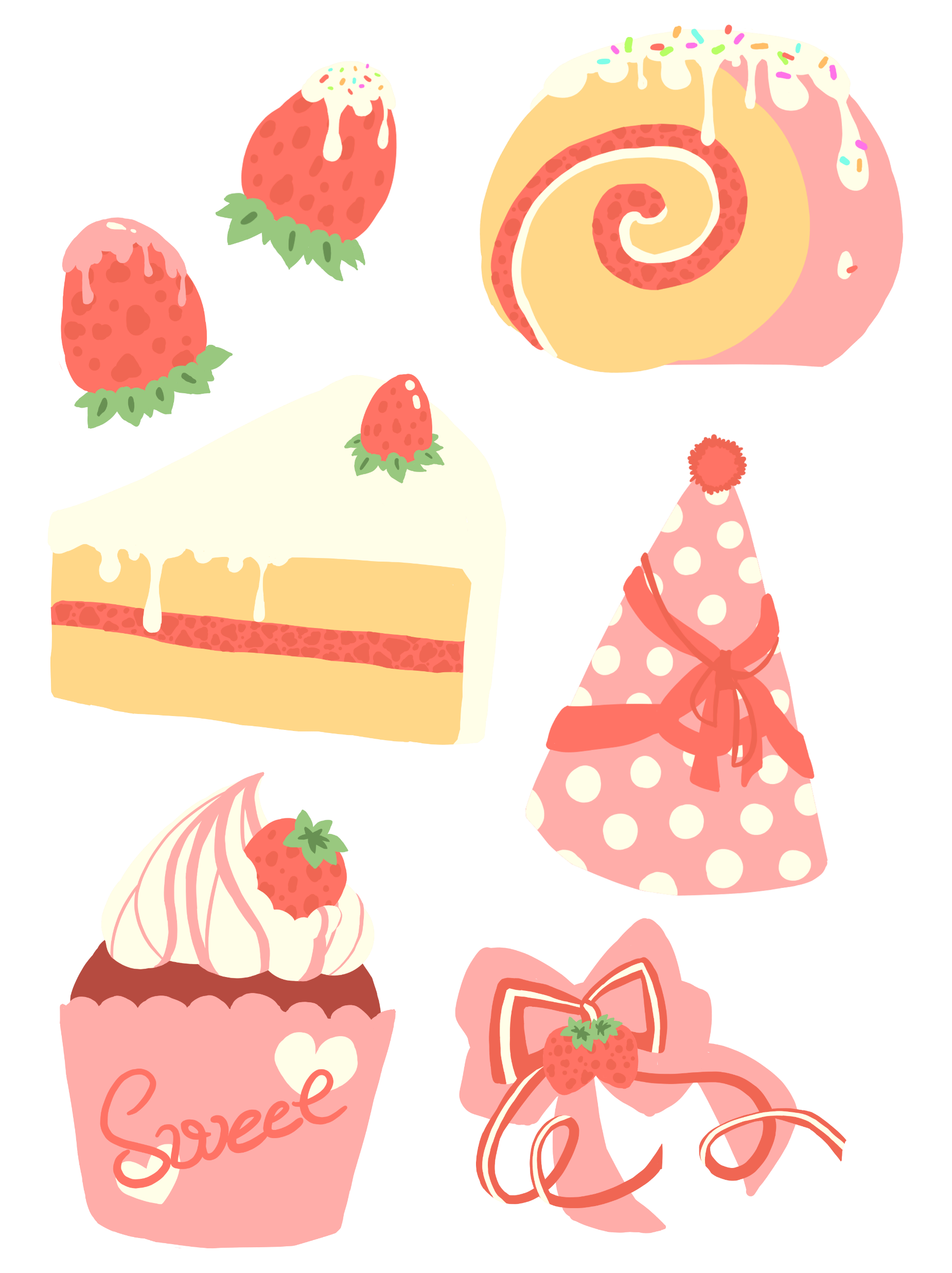 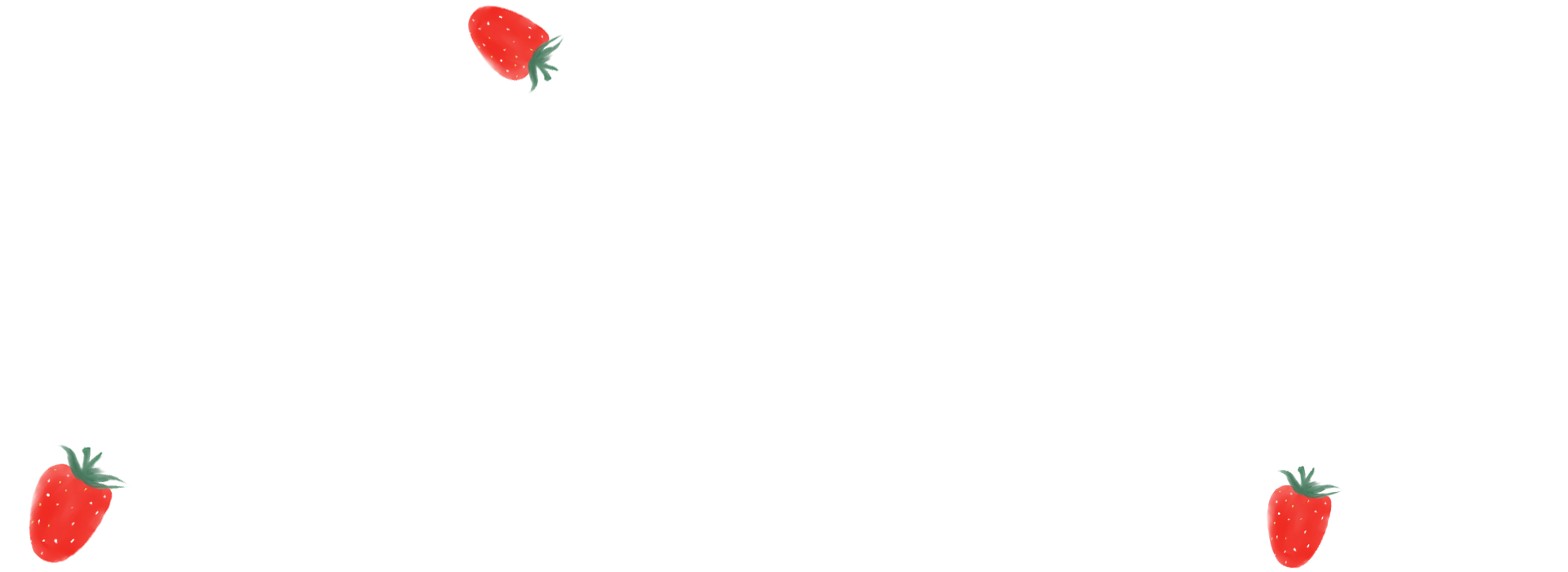 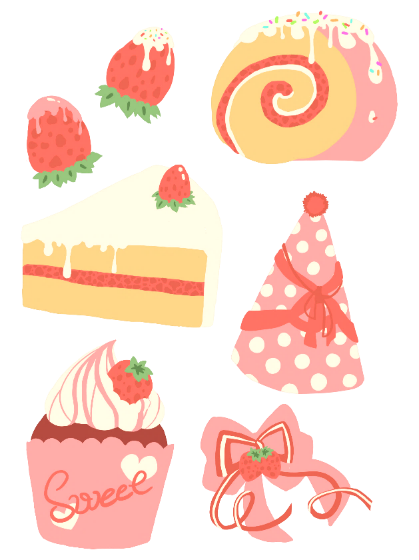 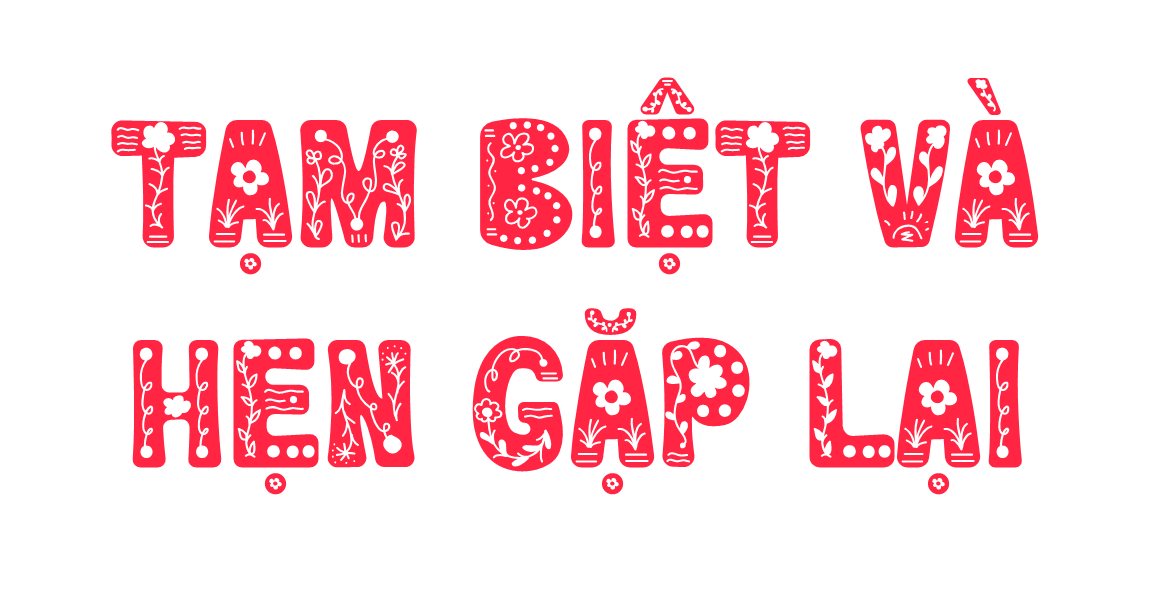 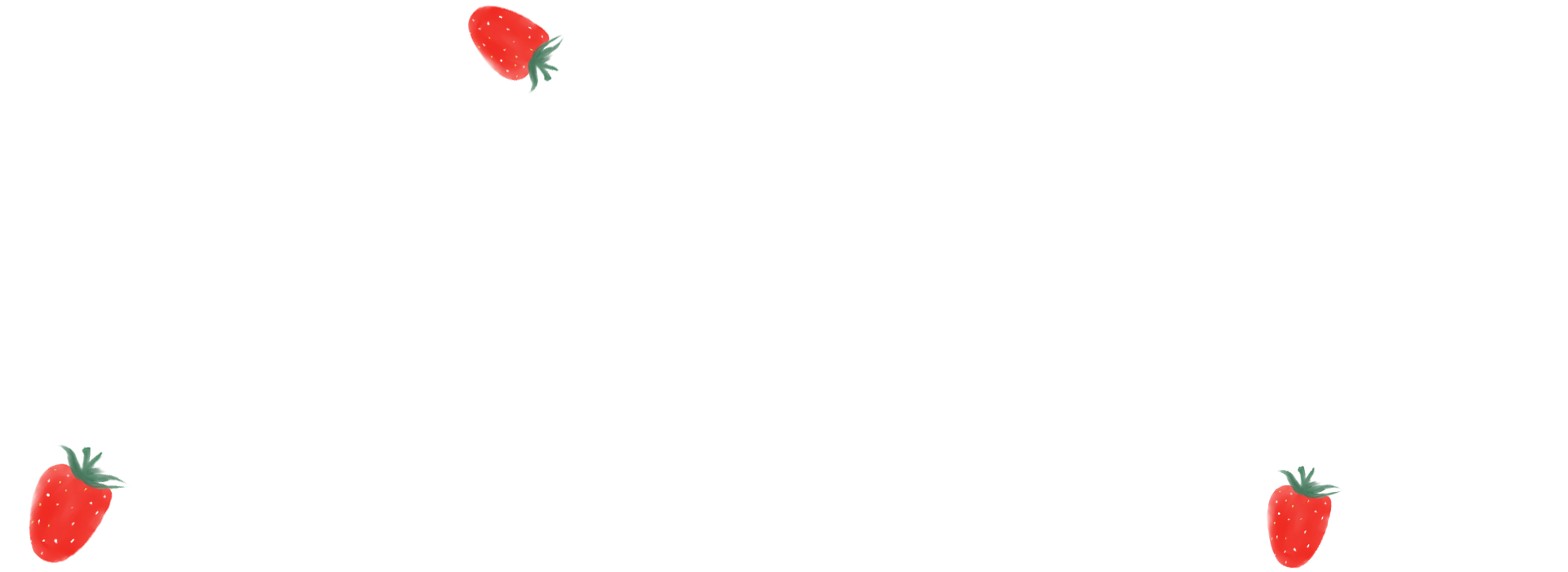 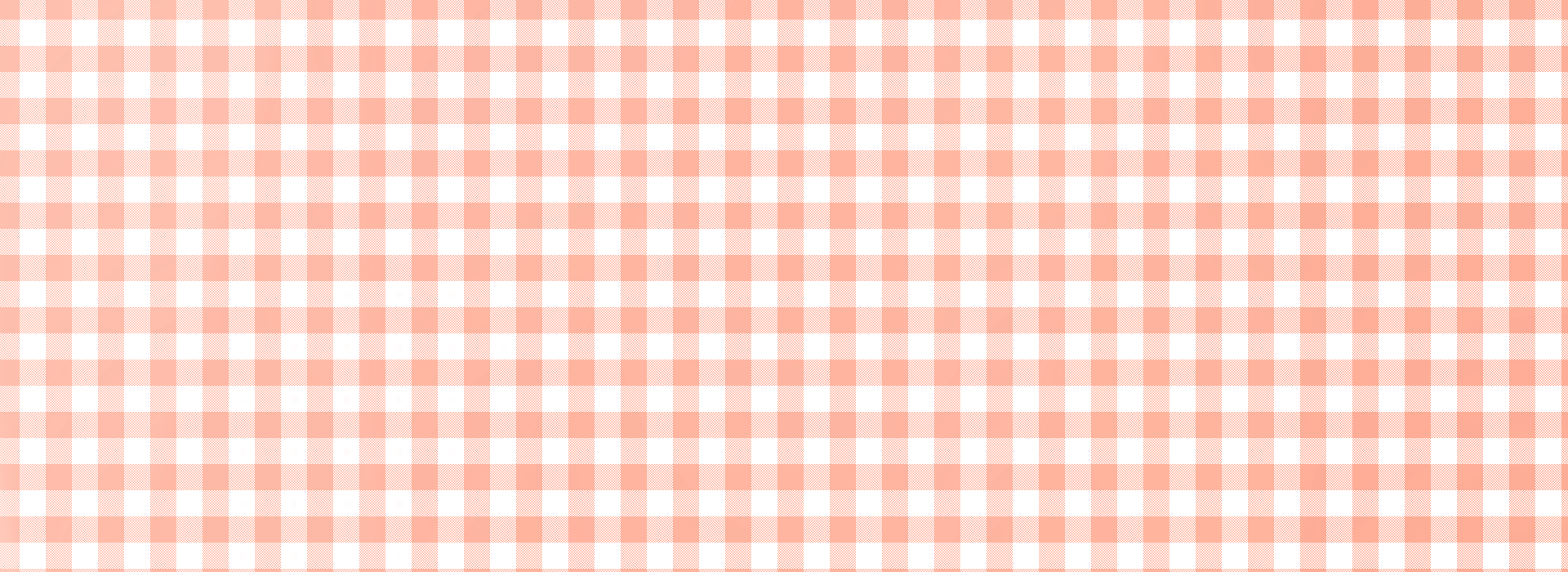 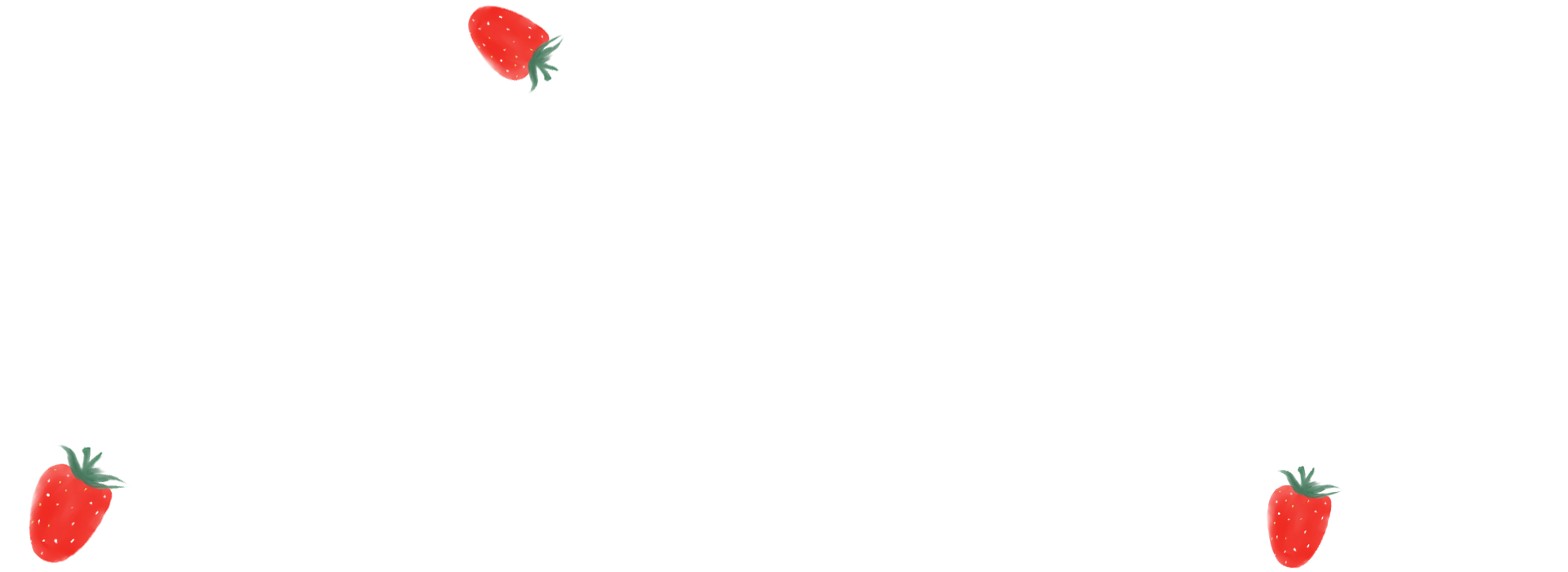 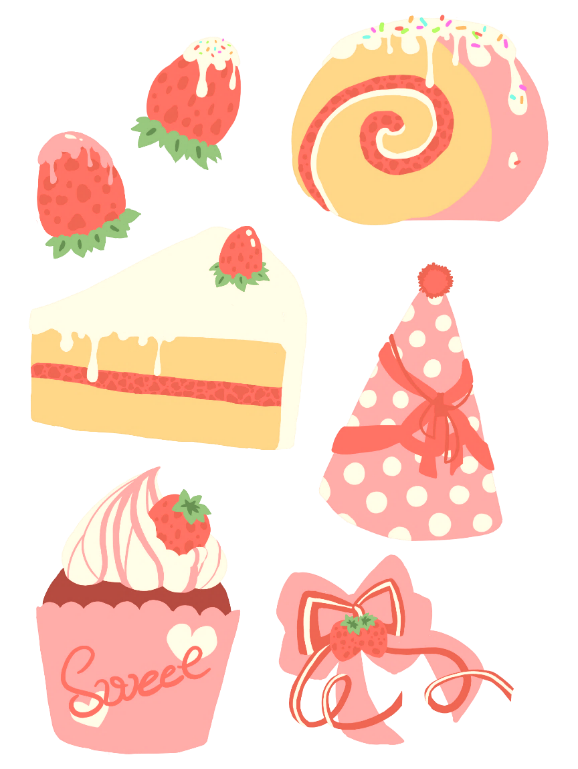 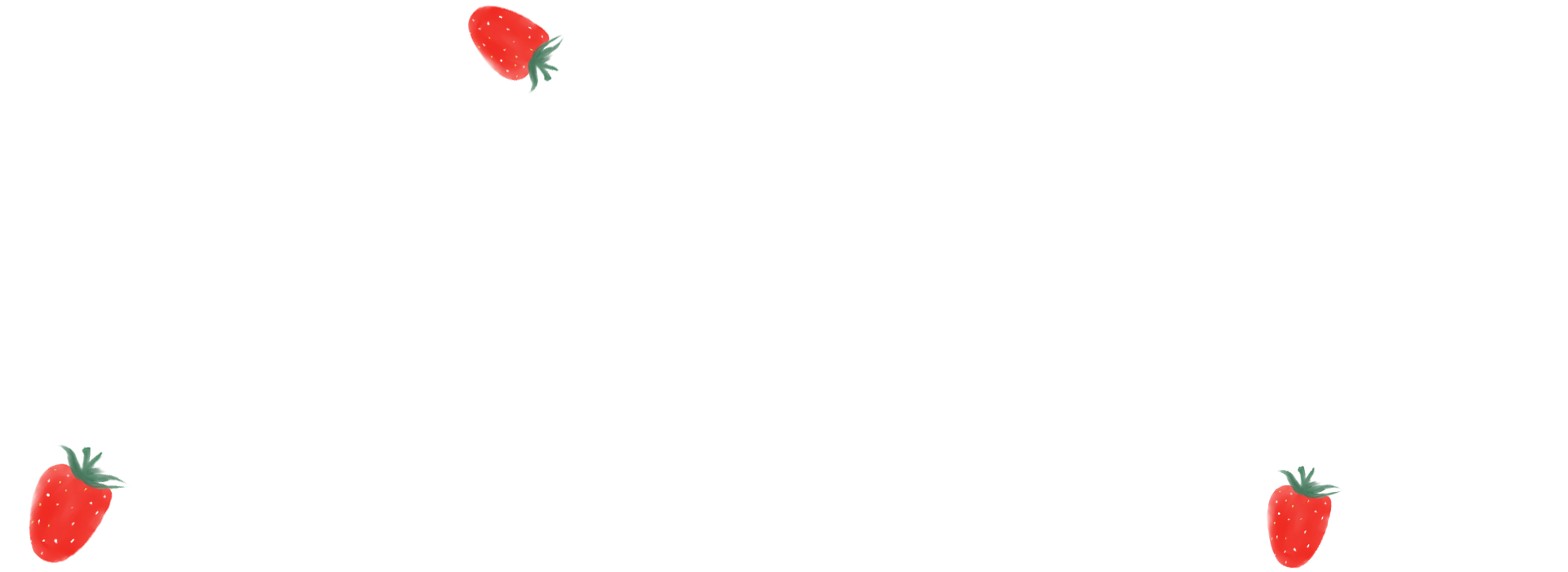 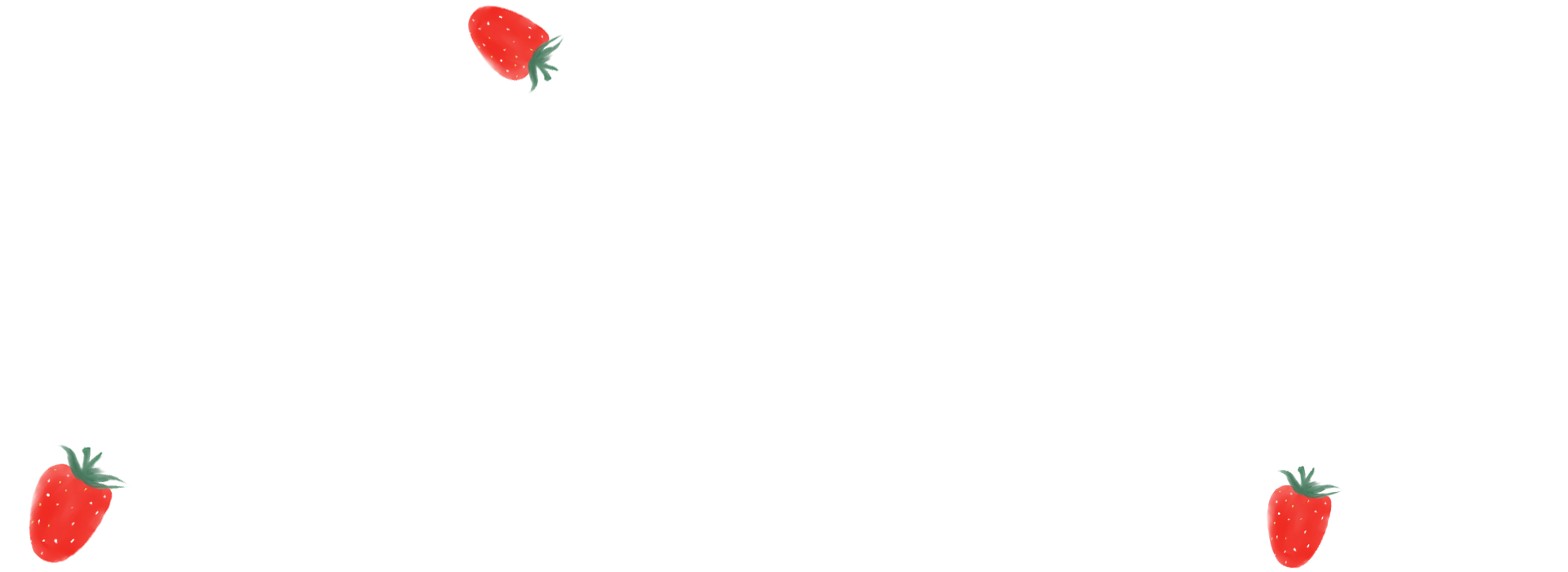 ĐIỀU CHỈNH SAU BÀI HỌC: